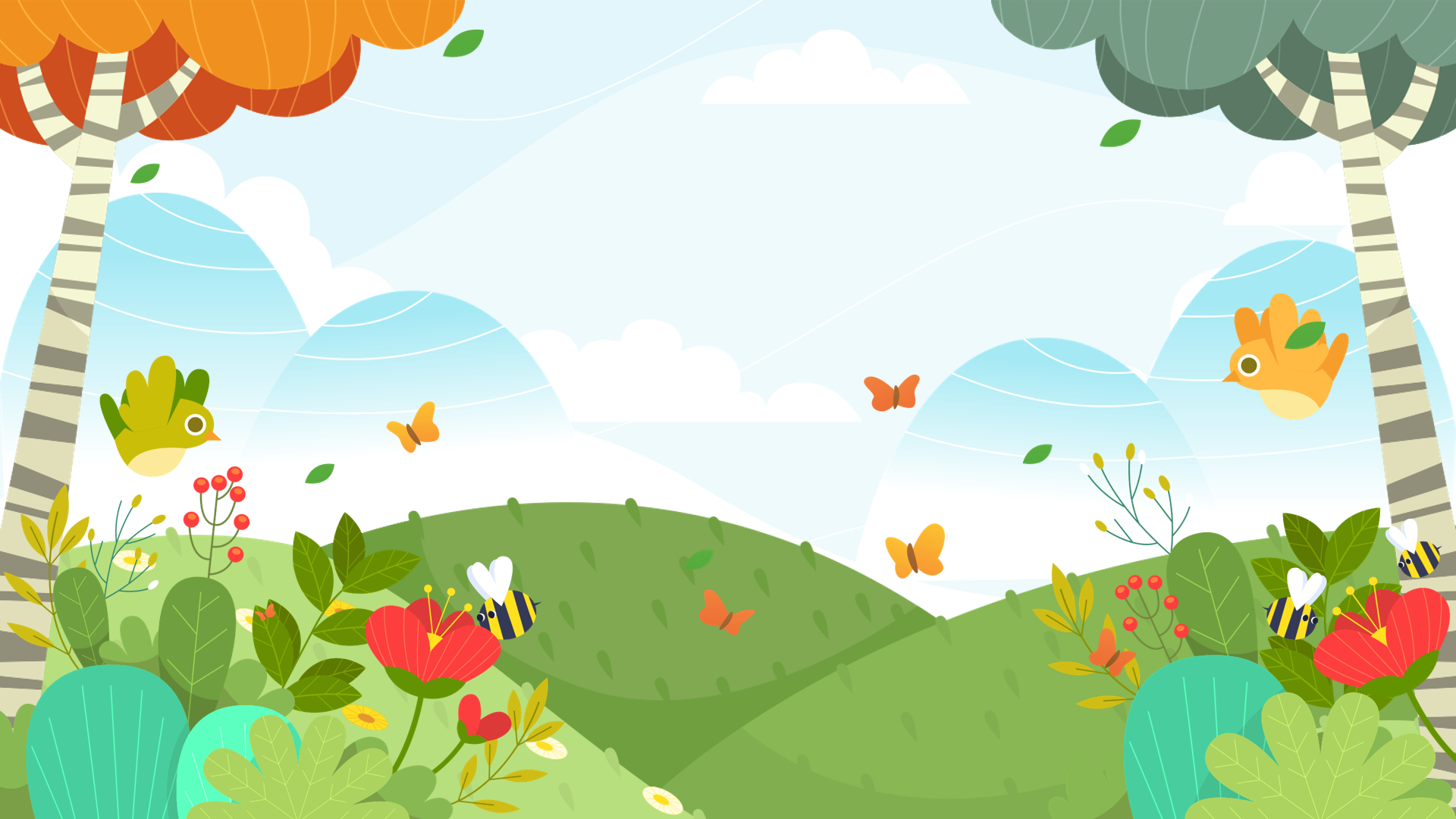 BÀI 1:CTST-LỚP 9
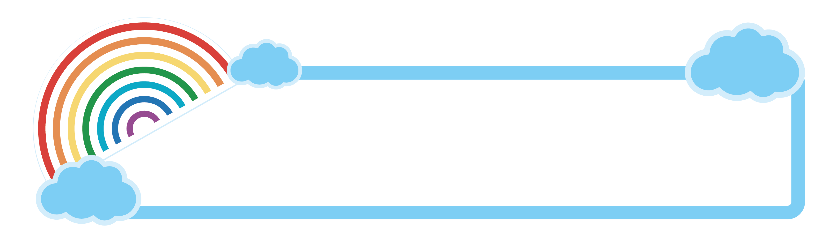 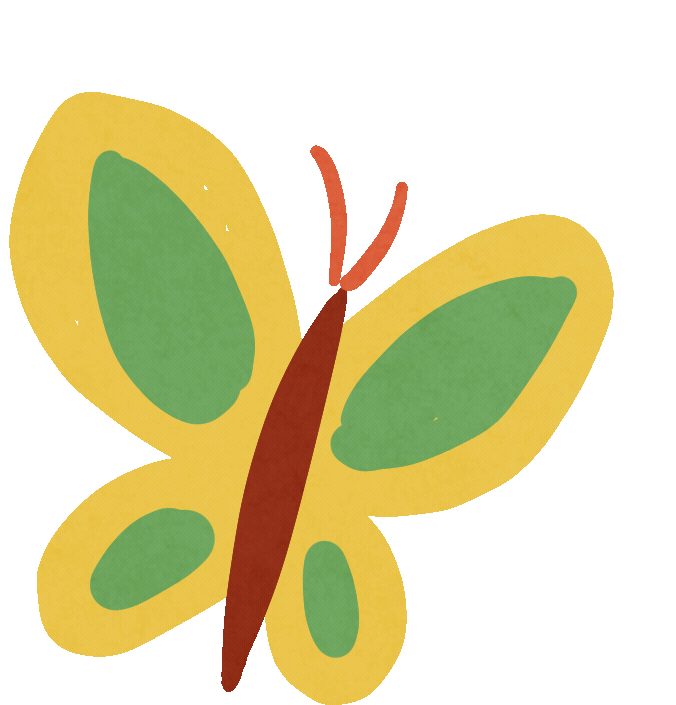 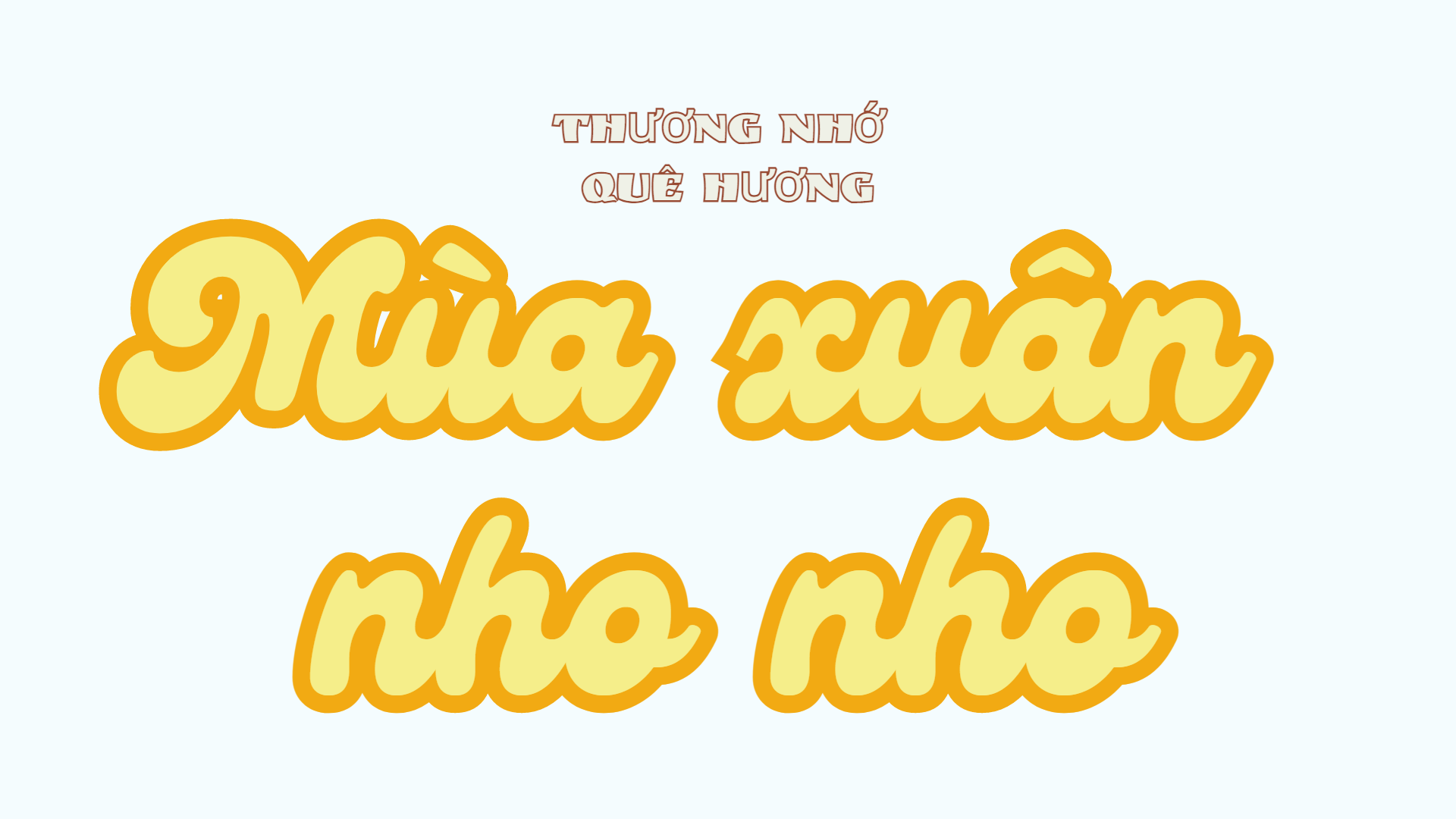 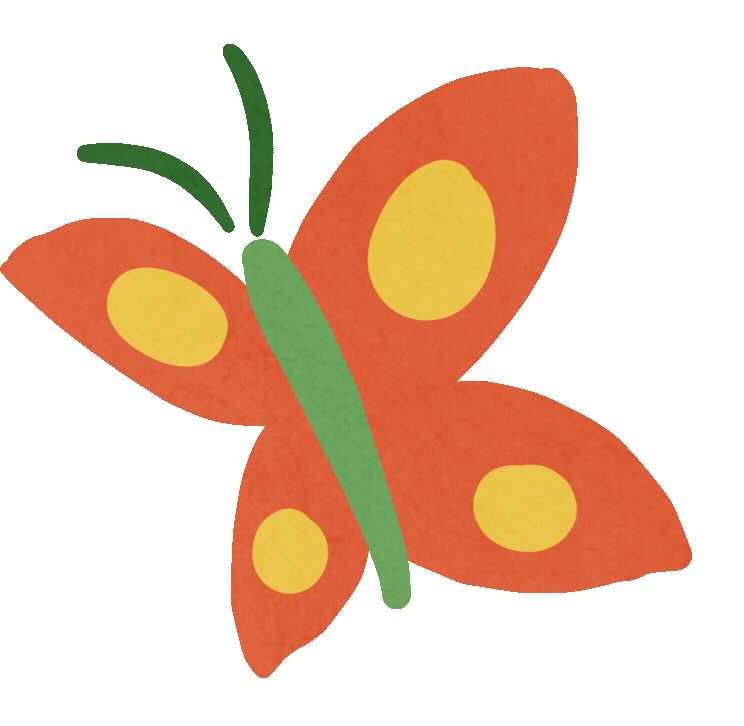 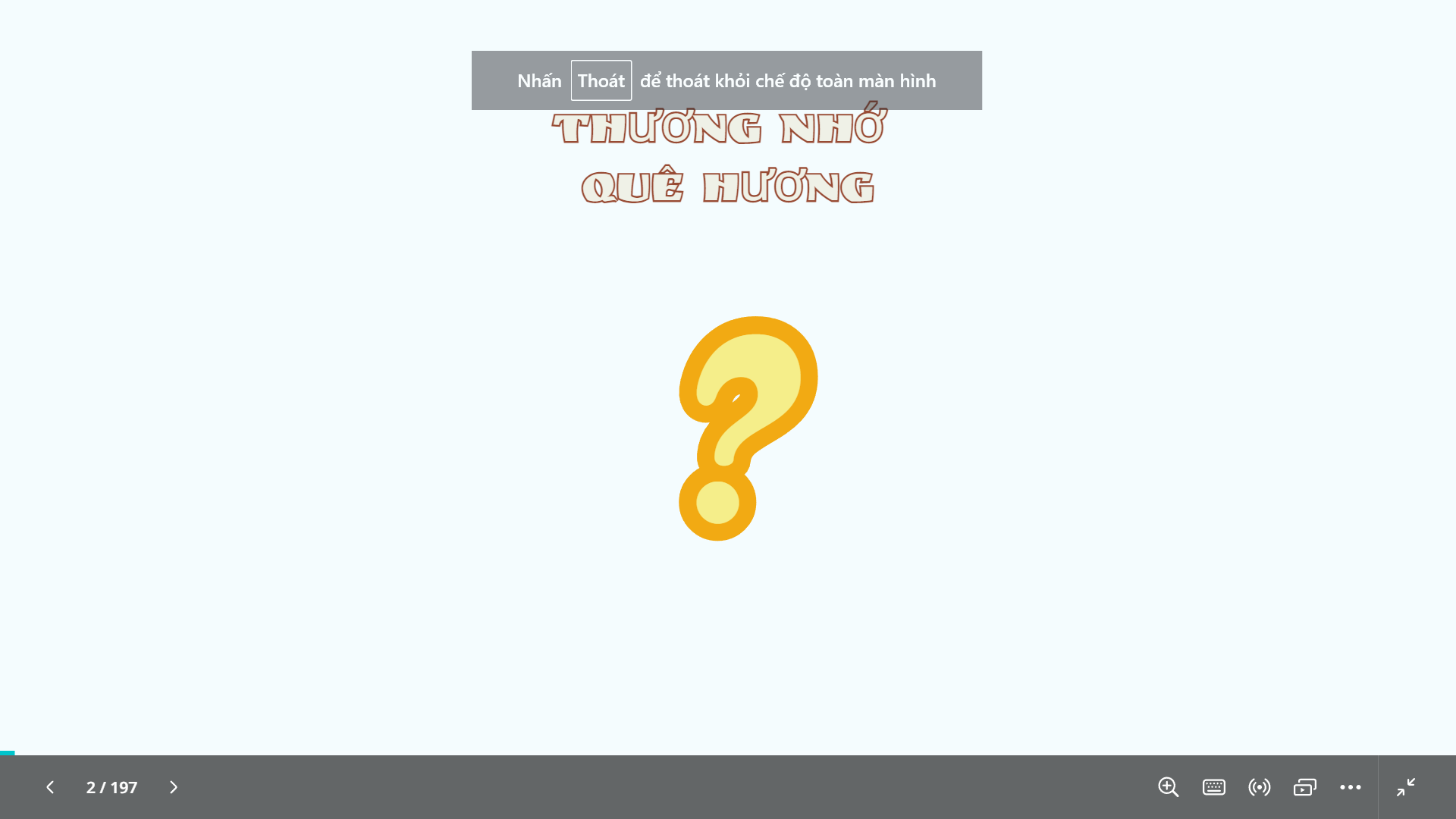 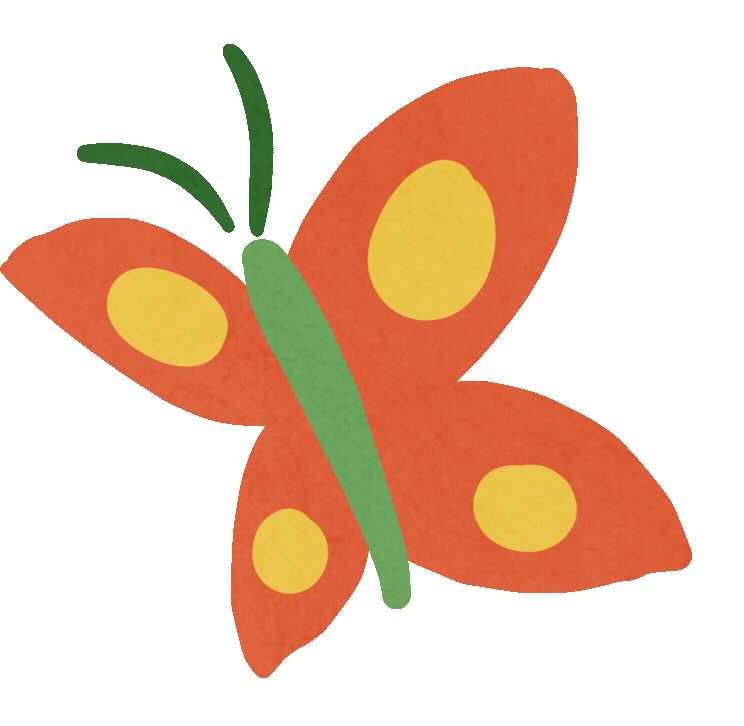 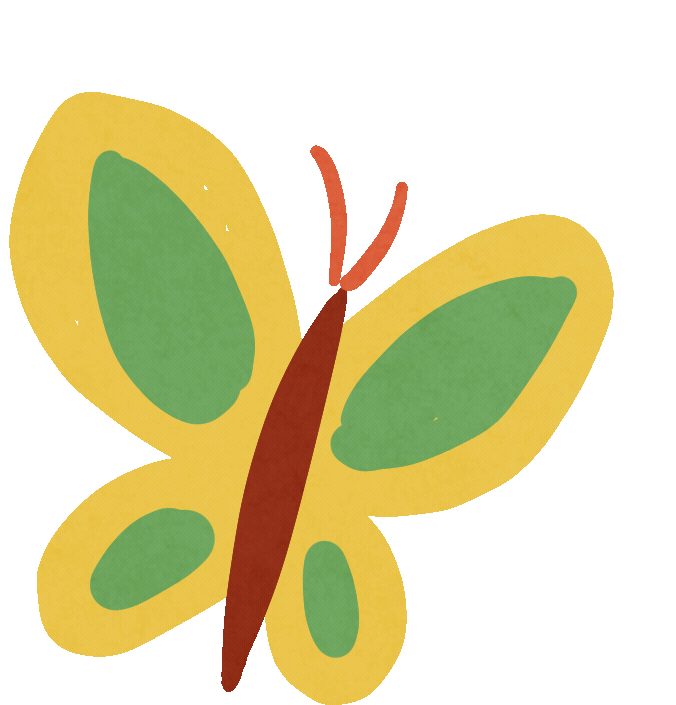 Thanh Hải
Giáo Viên: Nguyễn Nhâm
Zalo: 0981.713.891
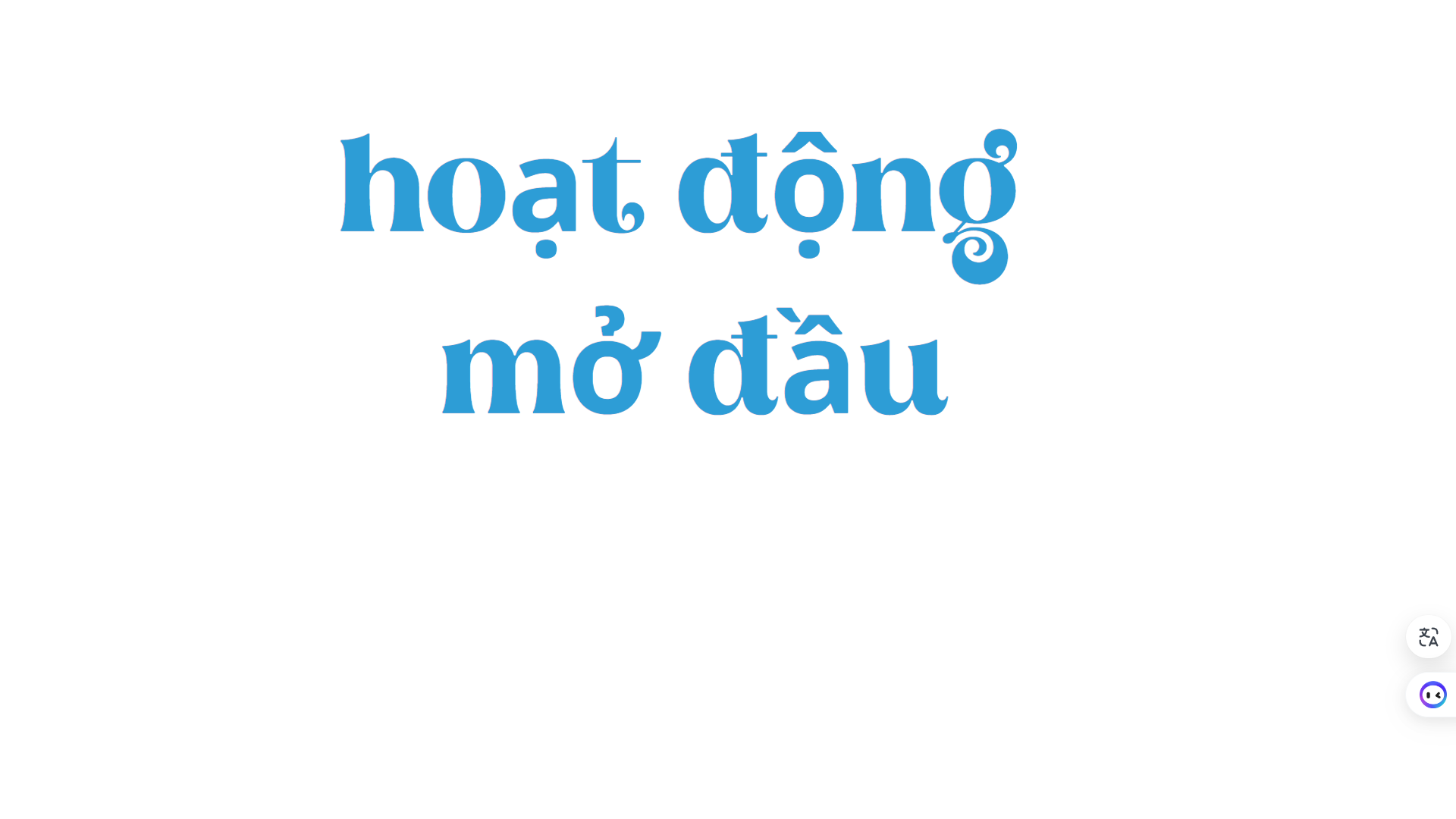 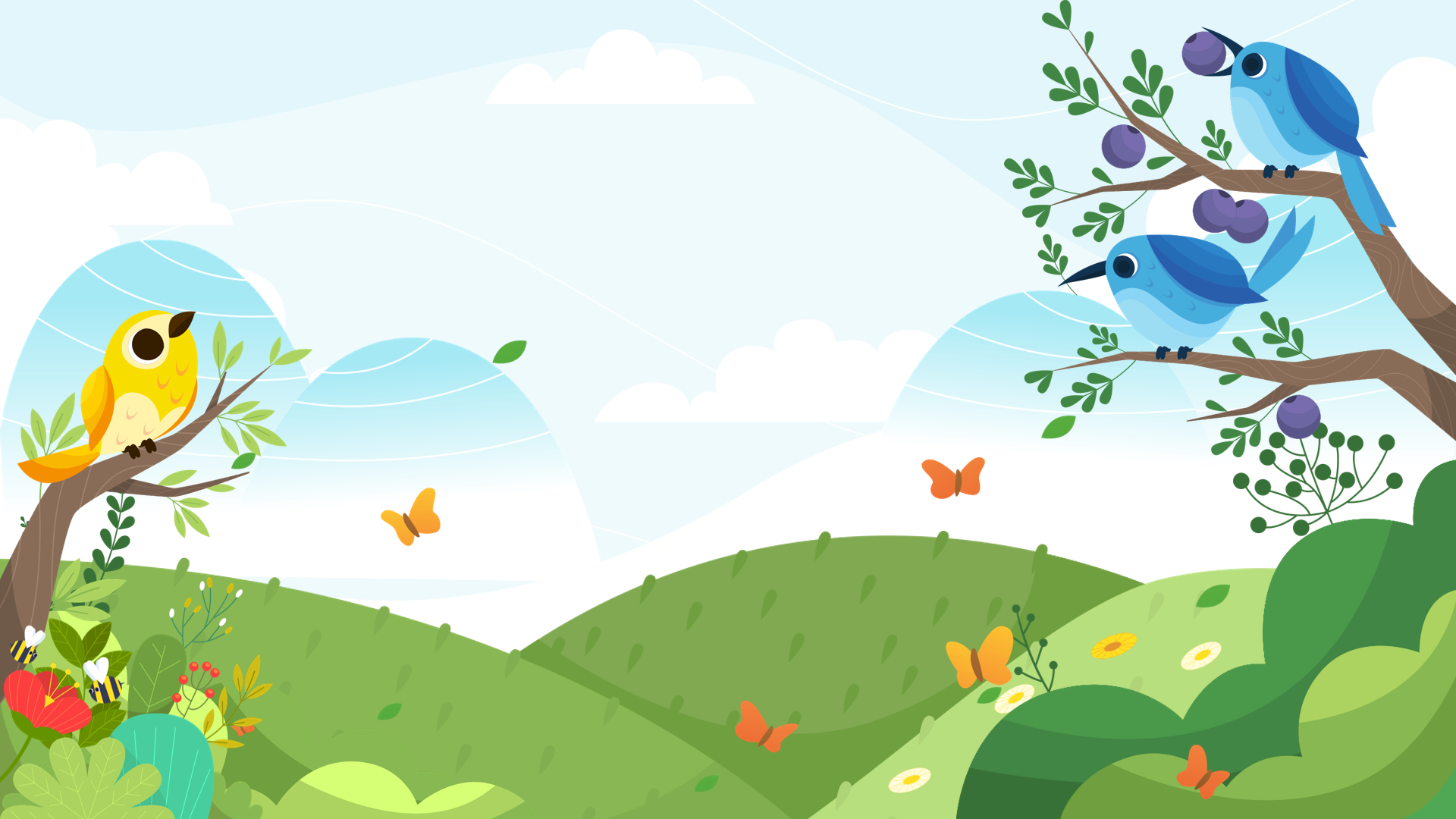 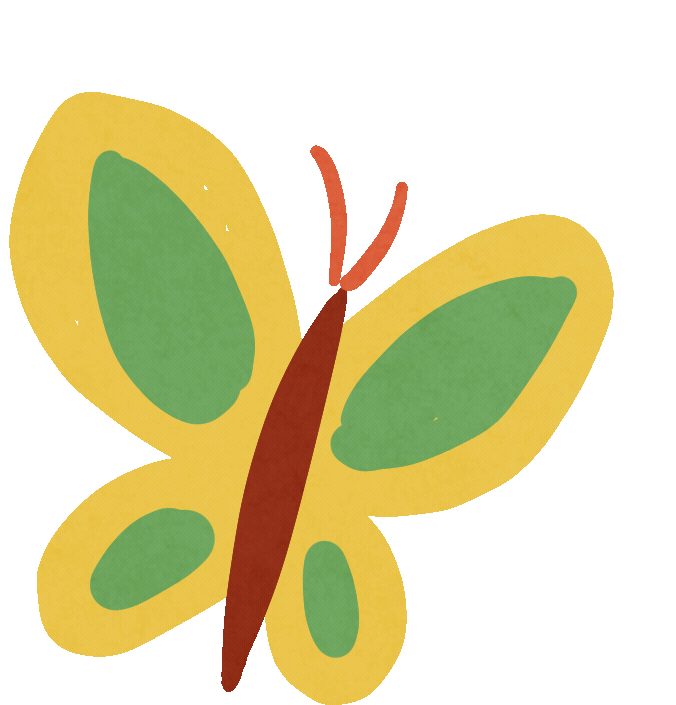 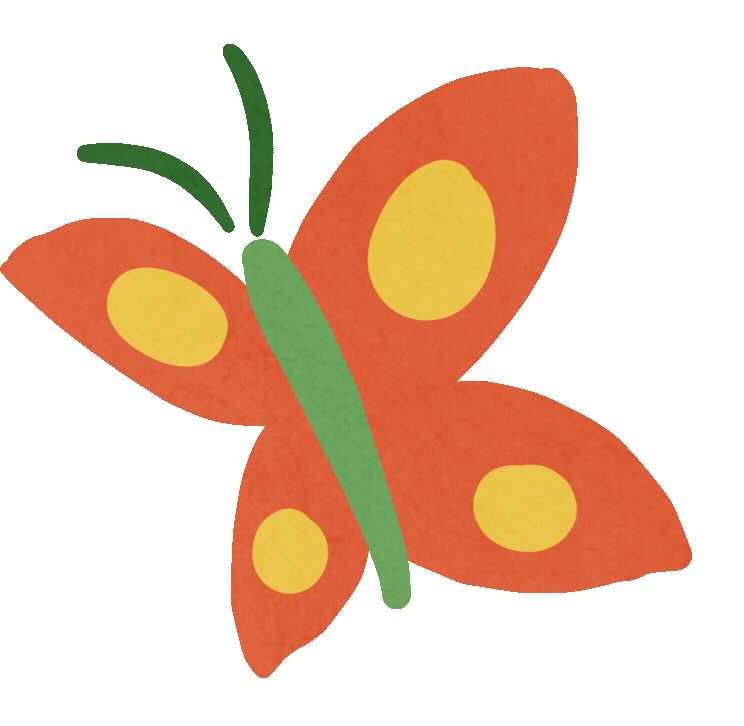 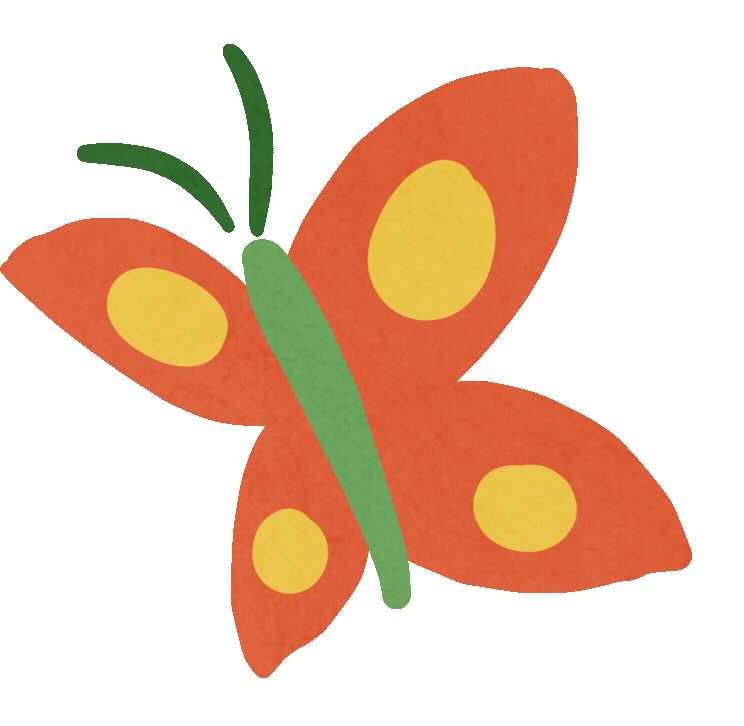 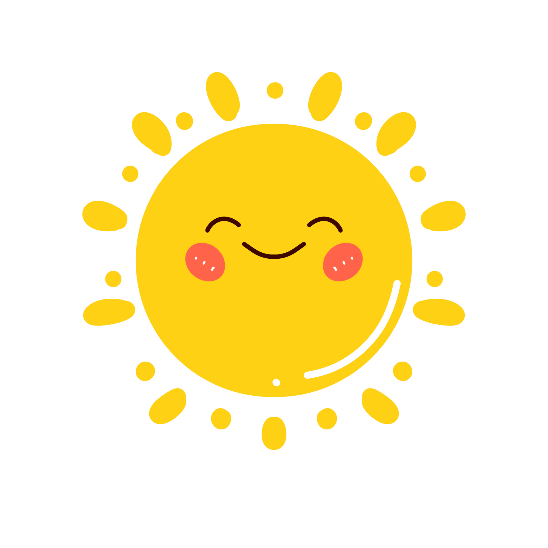 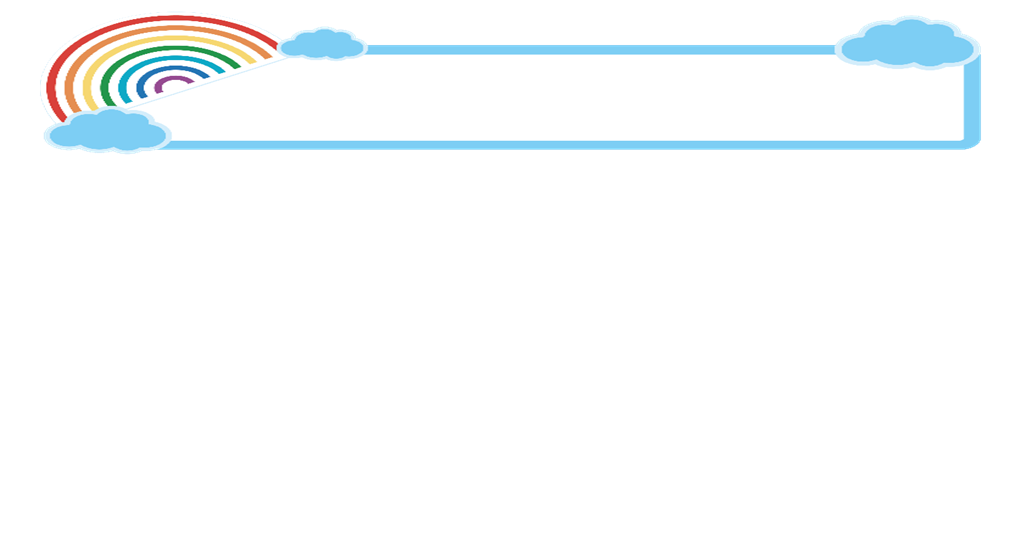 Họat động mở đầu
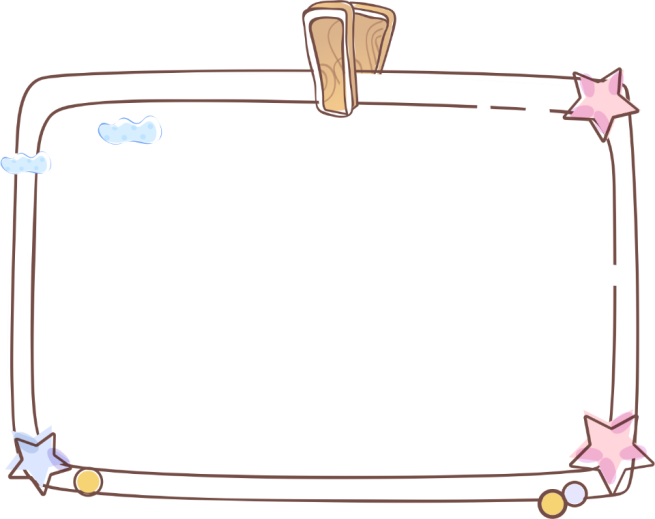 Mùa xuân trong cảm nhận của em có gì đáng nhớ?
[Speaker Notes: Nguyễn Nhâm- zalo 0981.713.891]
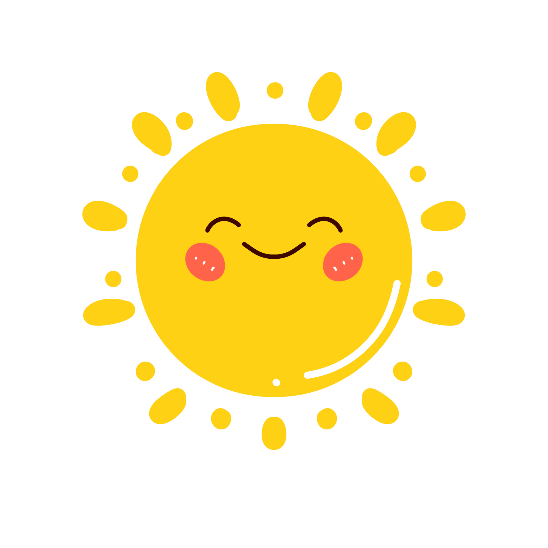 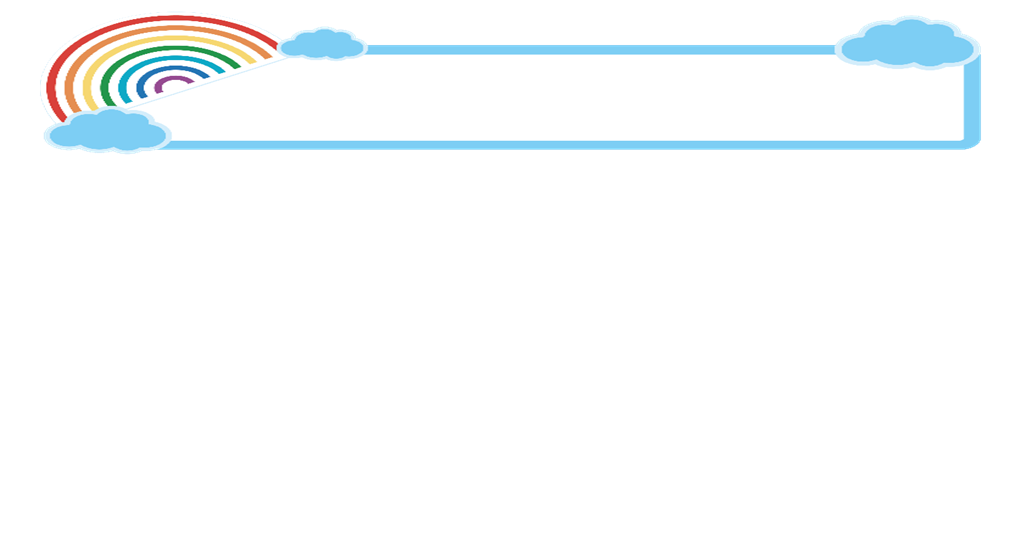 Hoạt động mở đầu
Hãy đọc một vài đoạn thơ mà em yêu thích viết về mùa xuân.
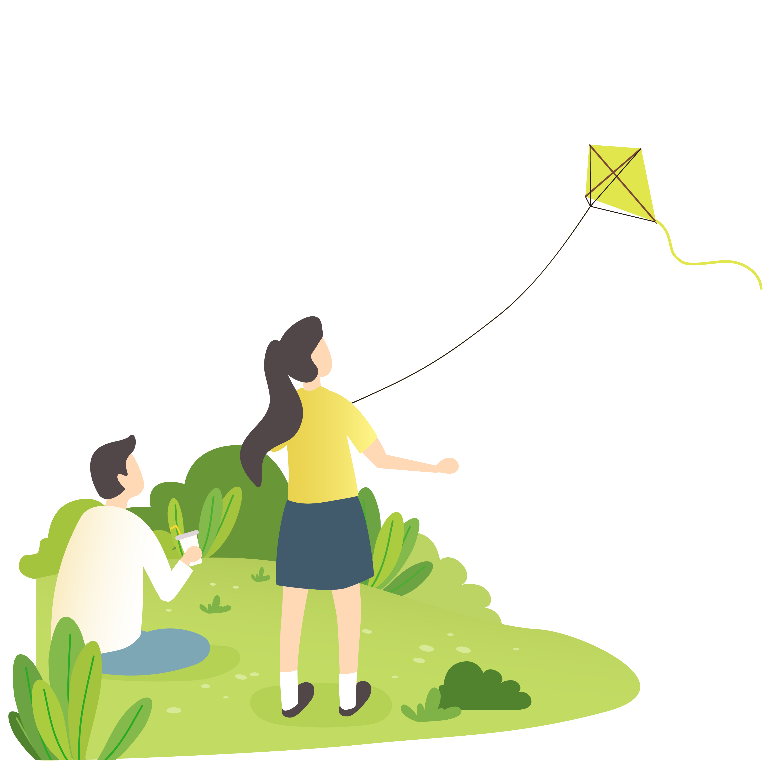 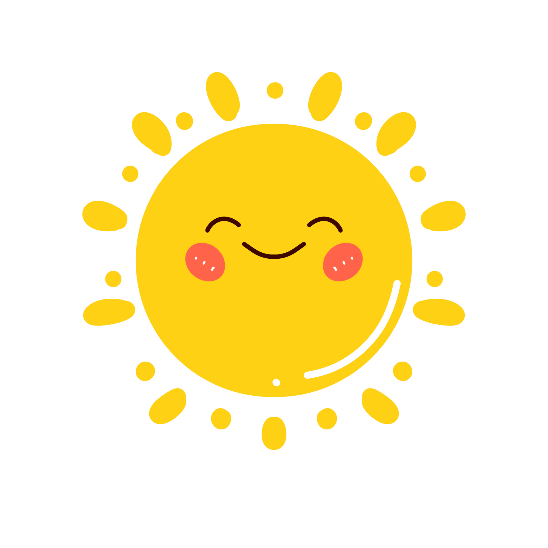 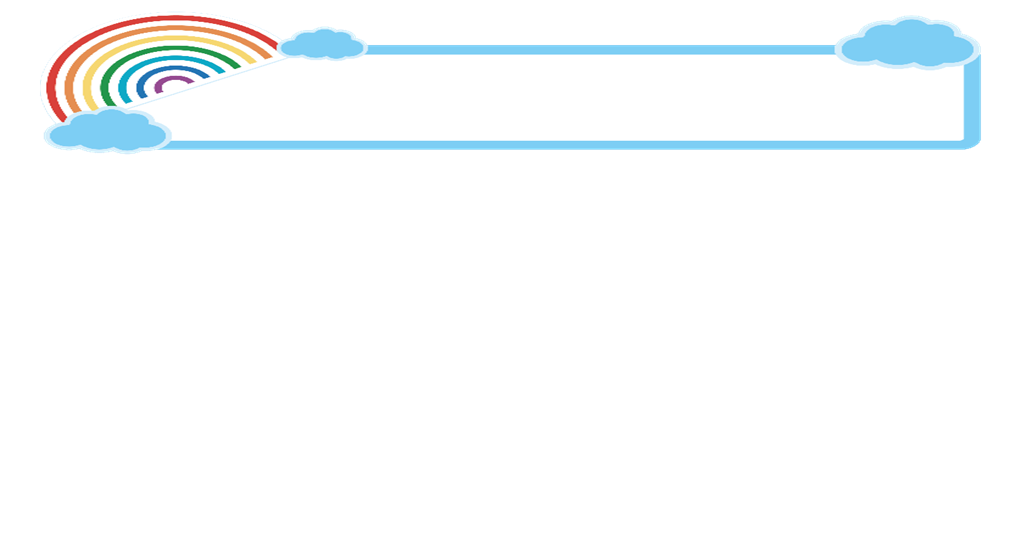 Hoạt động mở đầu
Cảnh ngày xuân
Ngày xuân con én đưa thoi
Thiều quang chín chục đã ngoài sáu mươi.
Cỏ non xanh tận chân trời
Cành lê trắng điểm một vài bông hoa.
                                       (Nguyễn Du)
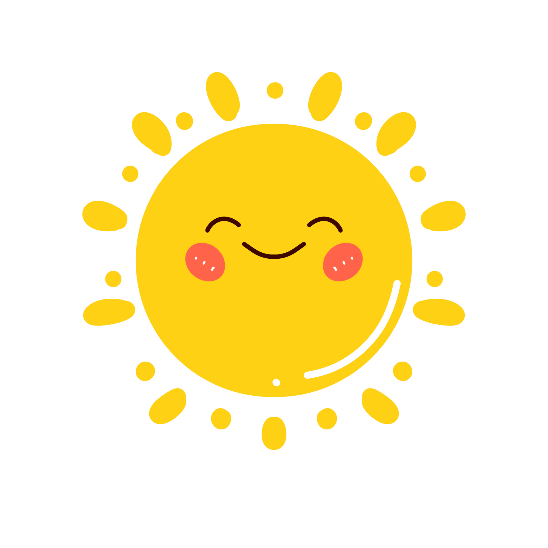 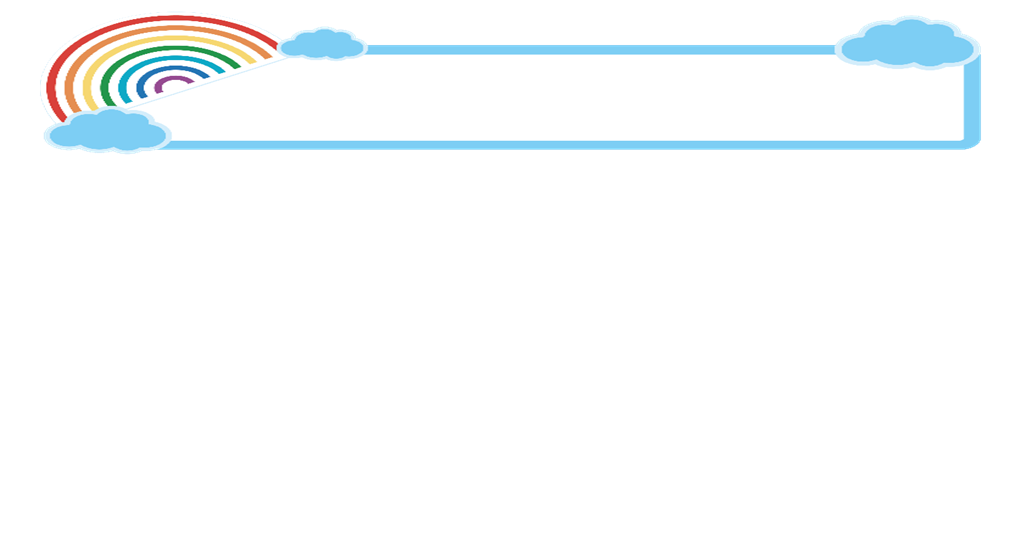 Hoạt động mở đầu
Mùa xuân chín
Trong làn nắng ửng: khói mơ tan,
       Đôi mái nhà tranh lấm tấm vàng.
       Sột soạt gió trêu tà áo biếc,
       Trên giàn thiên lý. Bóng xuân sang.                          (Hàn Mặc Tử)
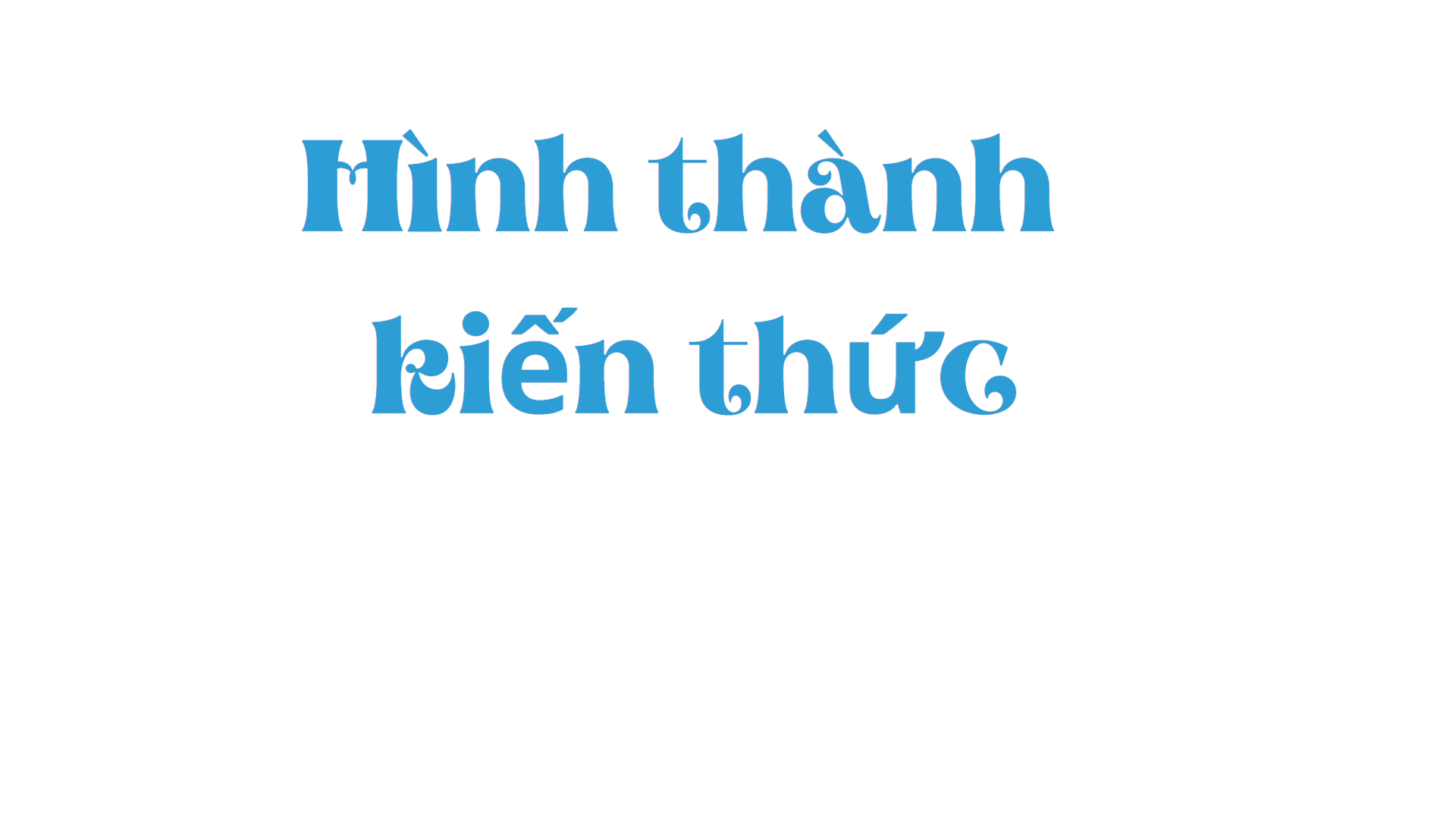 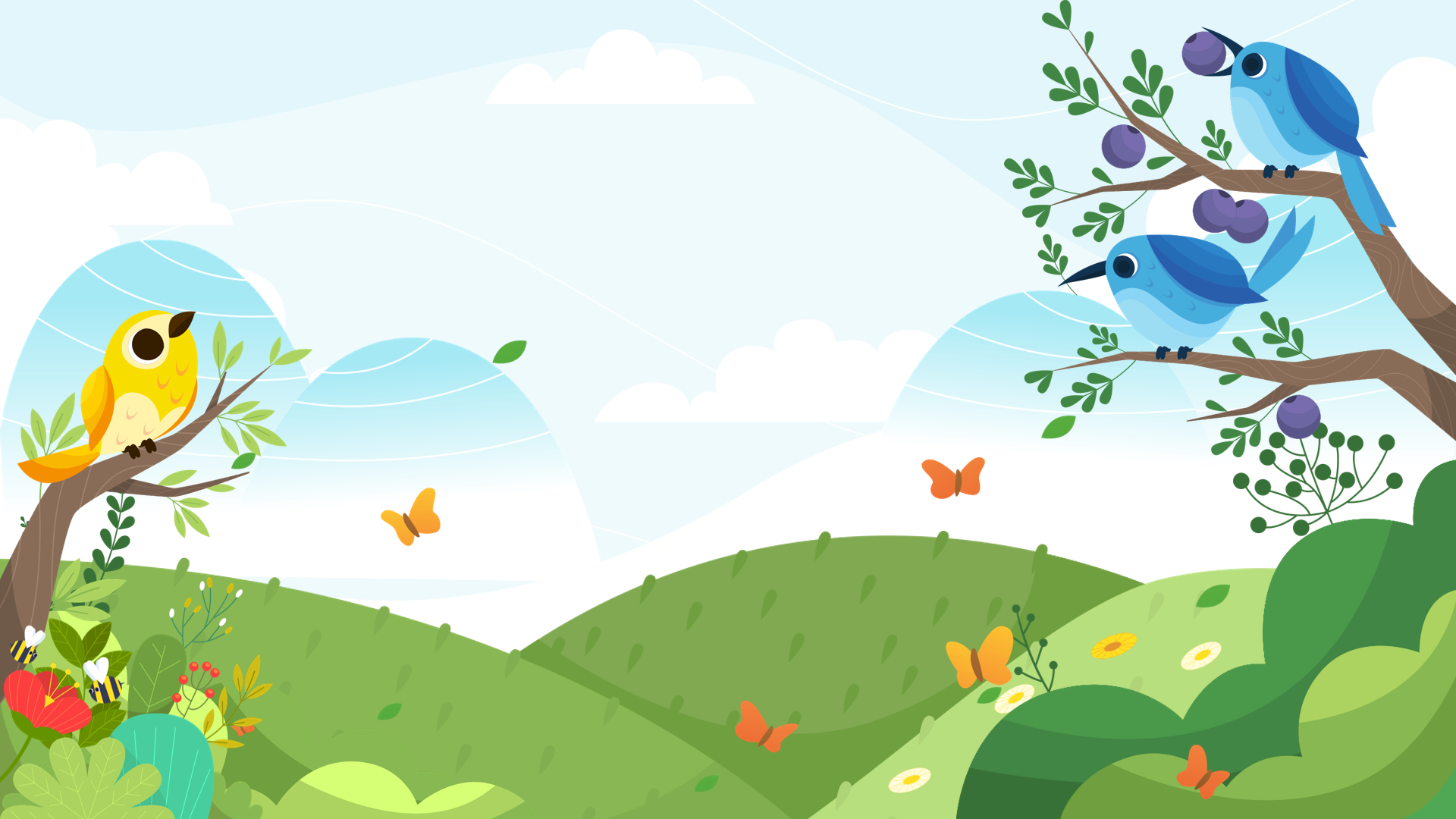 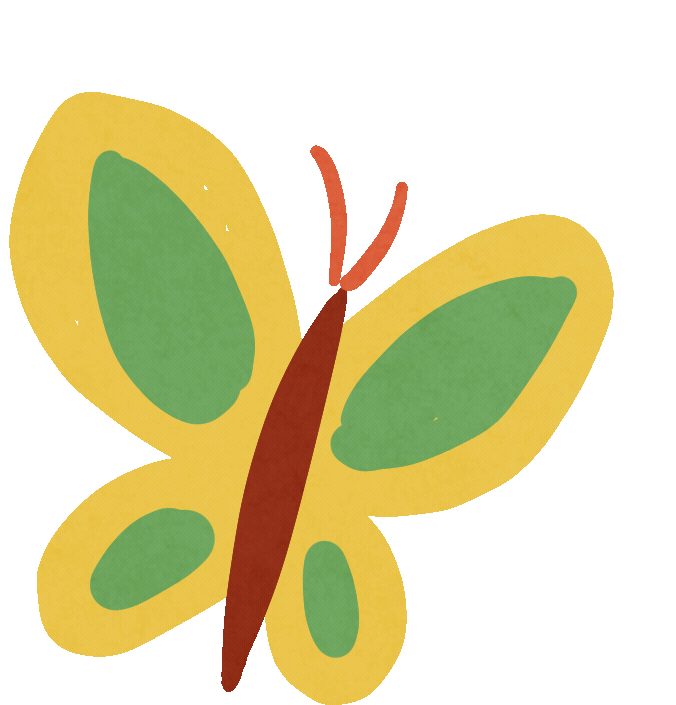 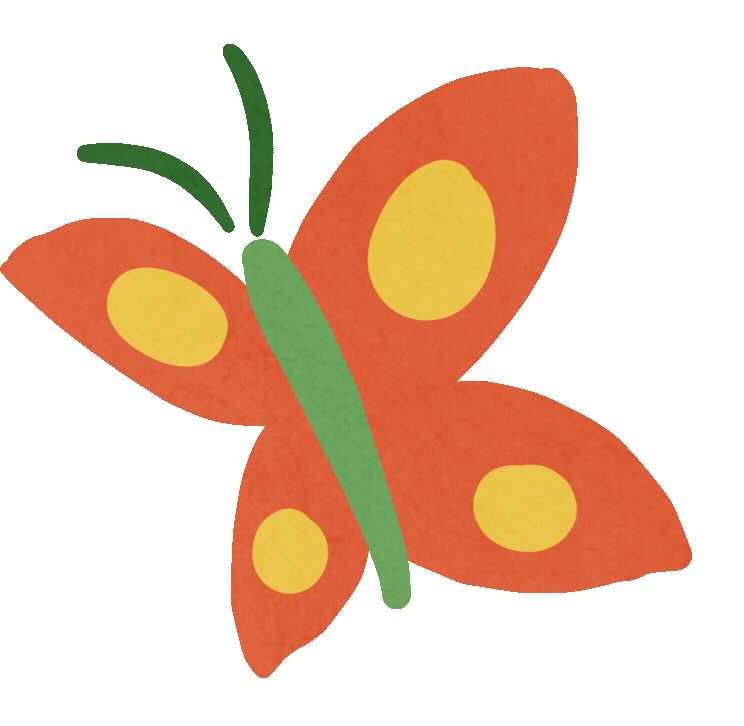 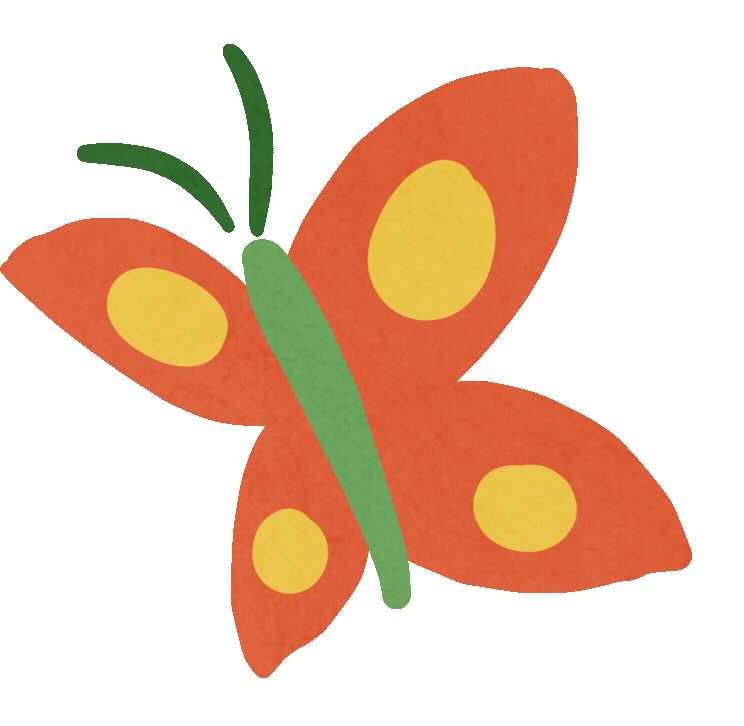 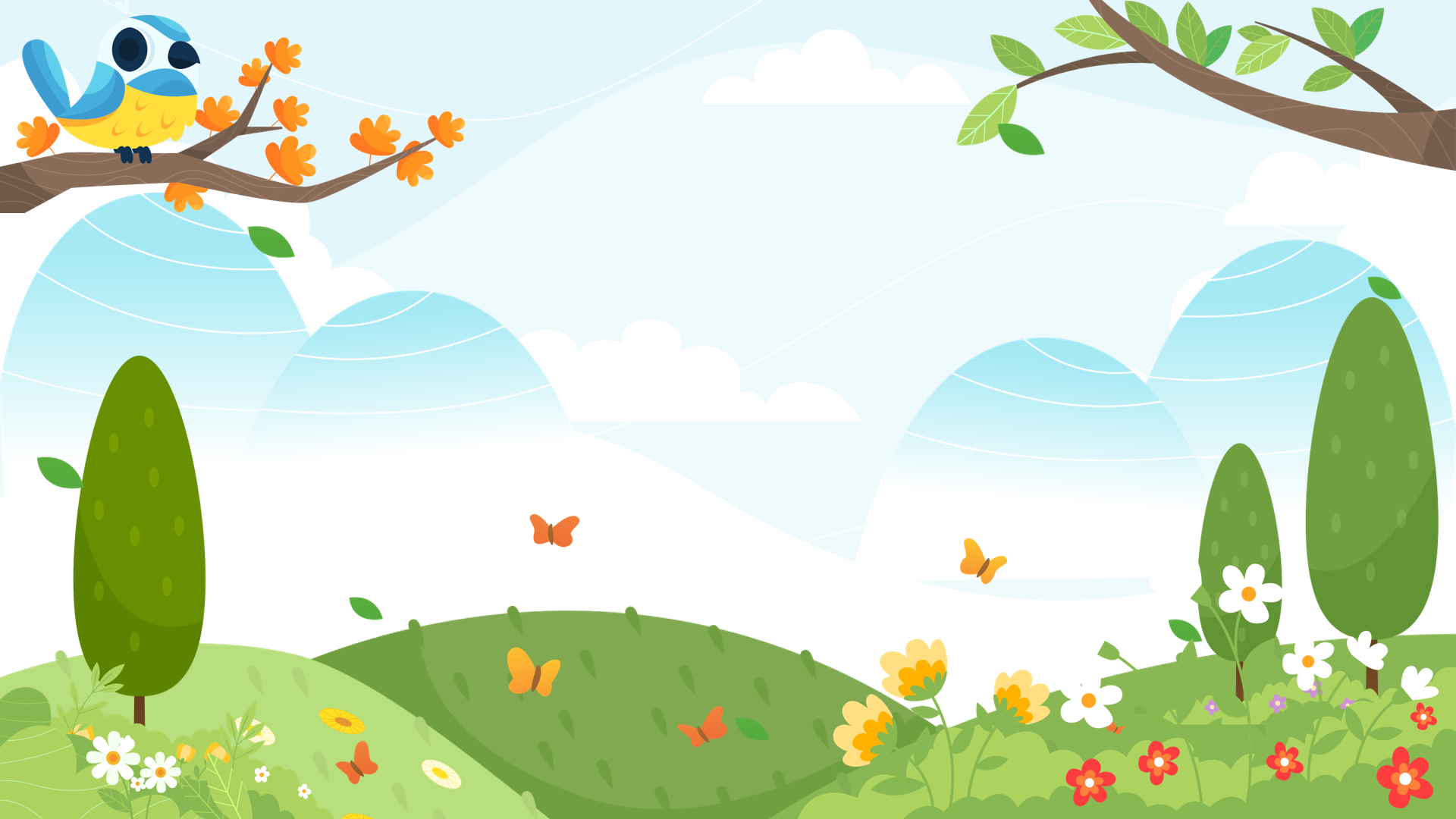 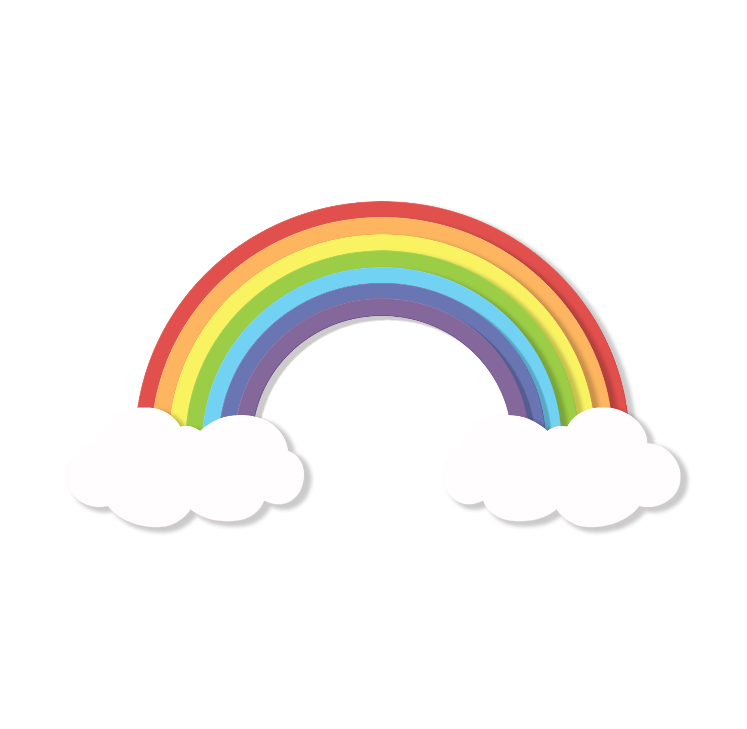 I
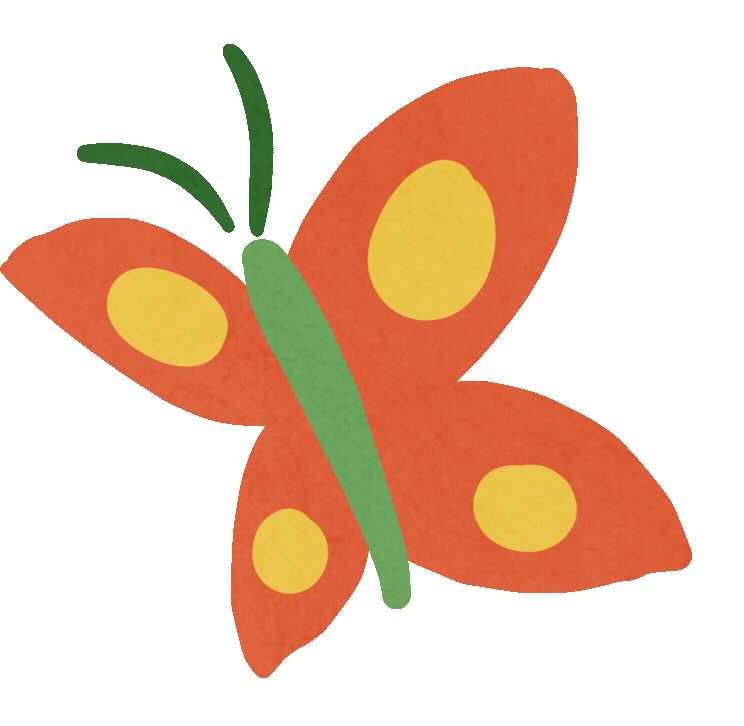 Trải nghiệm cùng văn bản
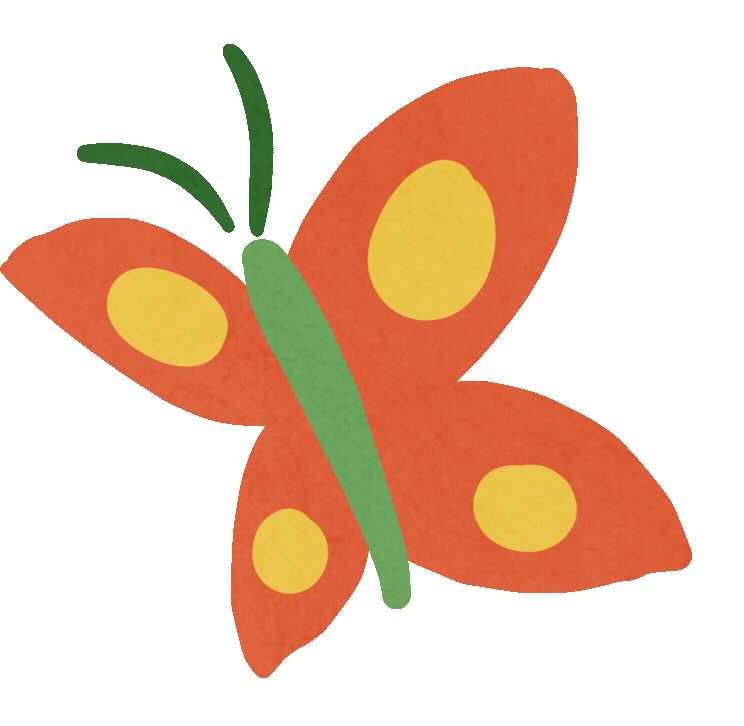 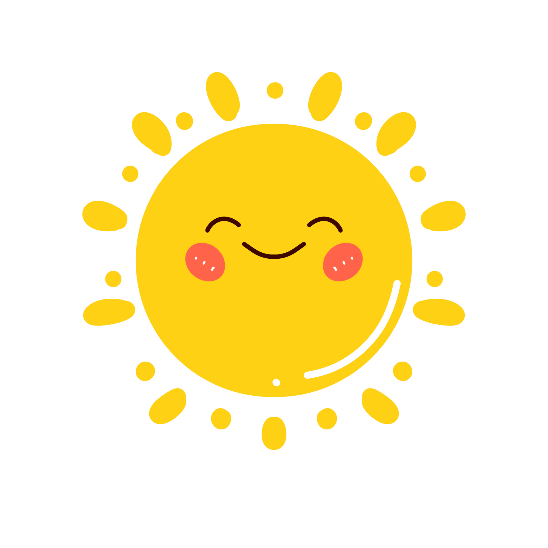 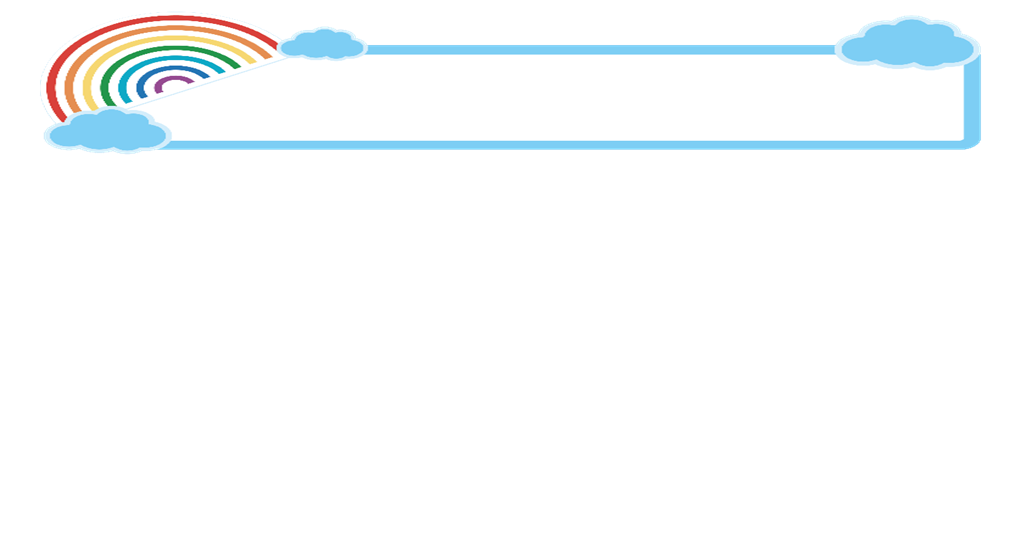 I. Trải nghiệm cùng văn bản
HS đọc phù hợp với tốc độ đọc
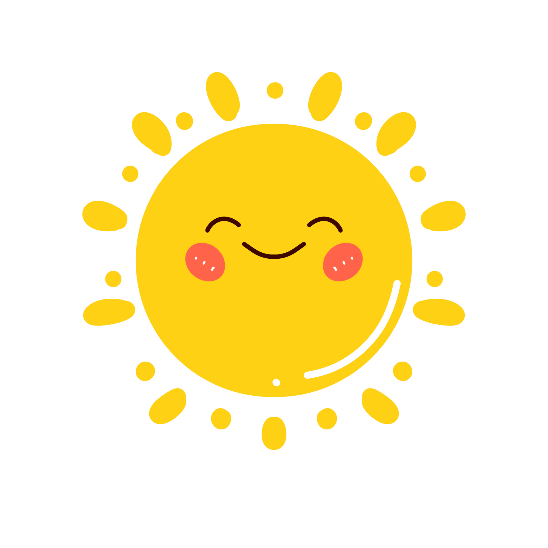 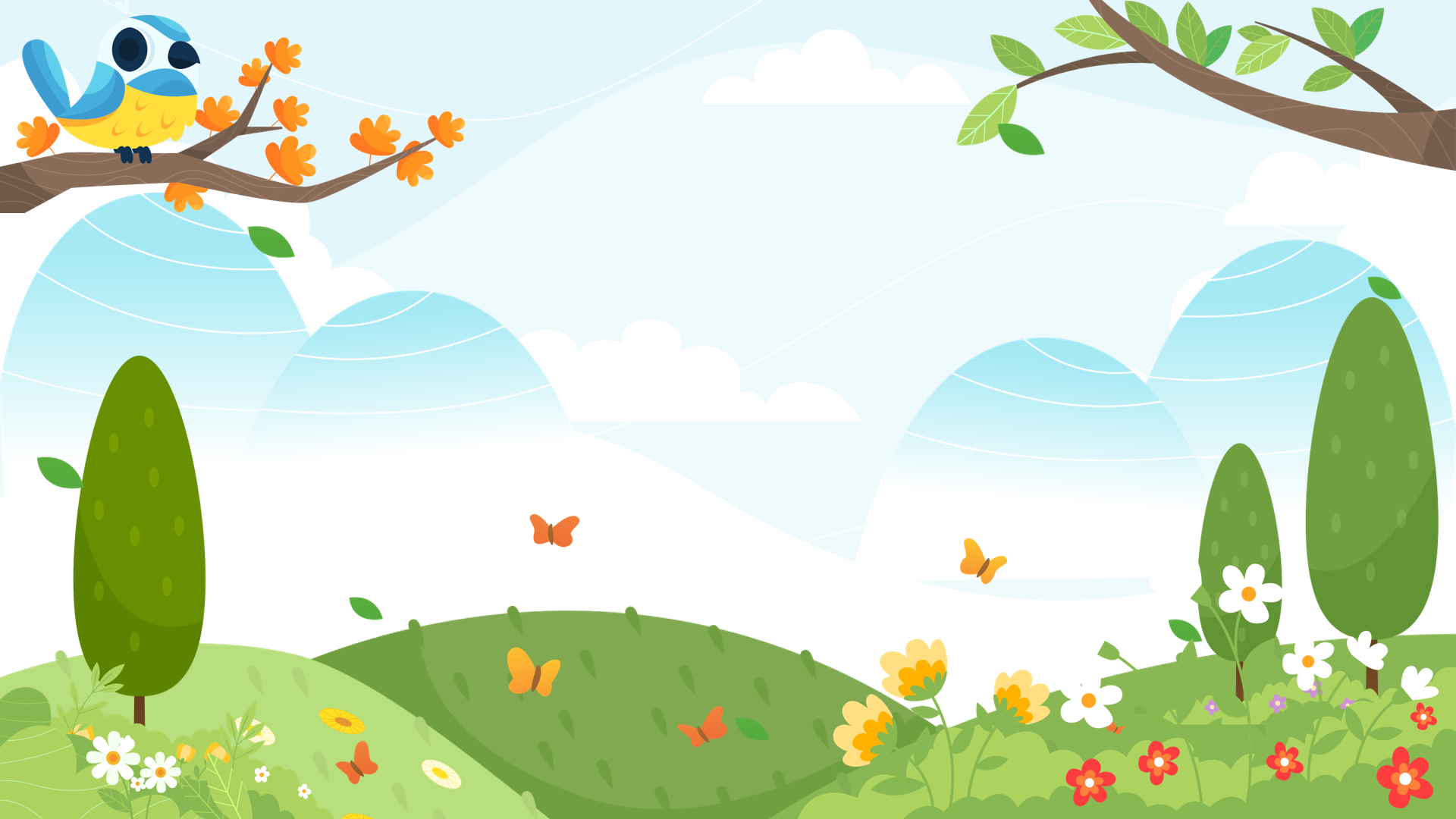 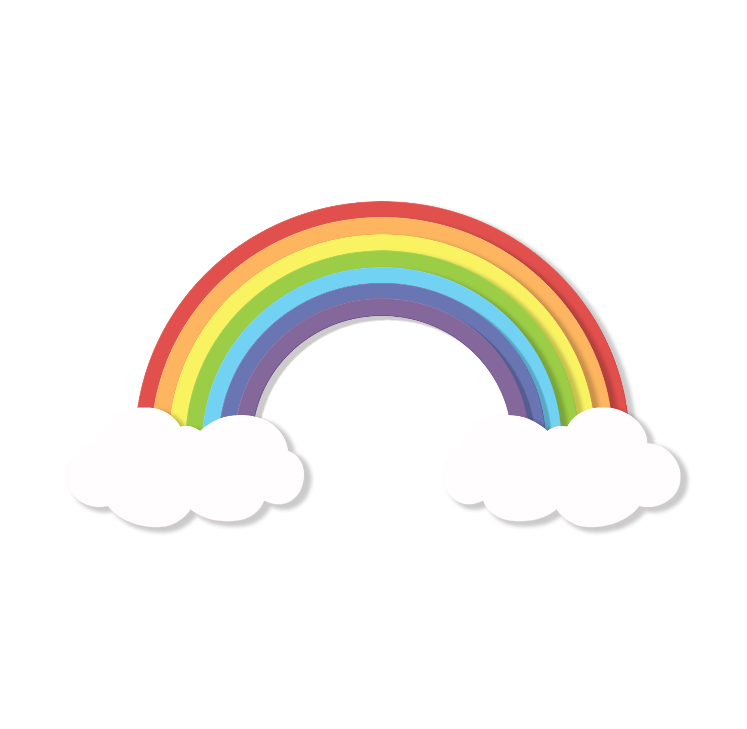 II
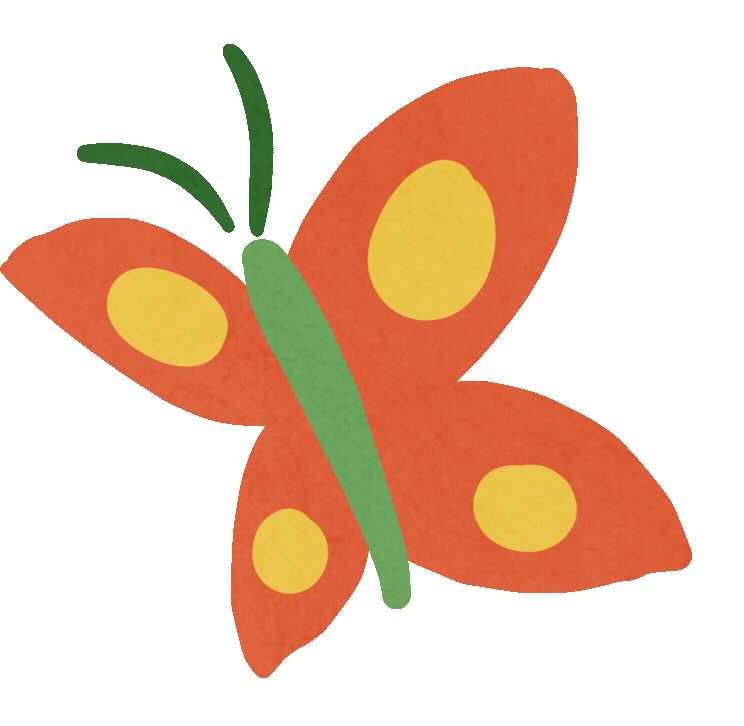 Suy ngẫm và phản hồi
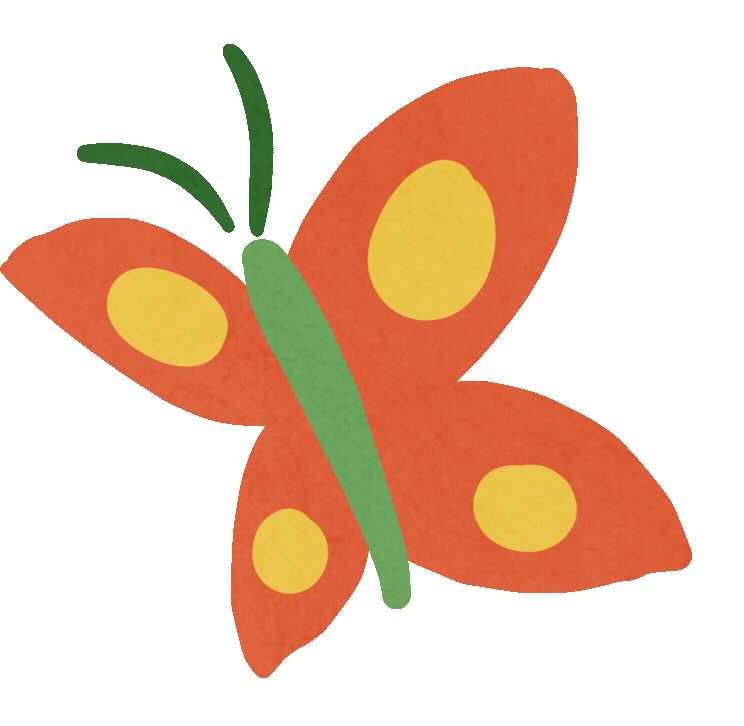 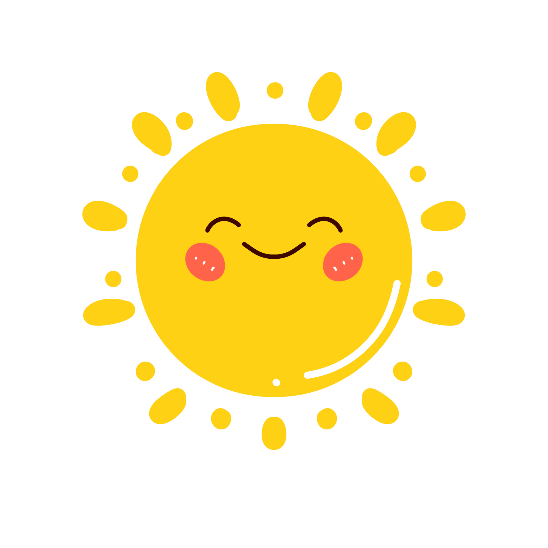 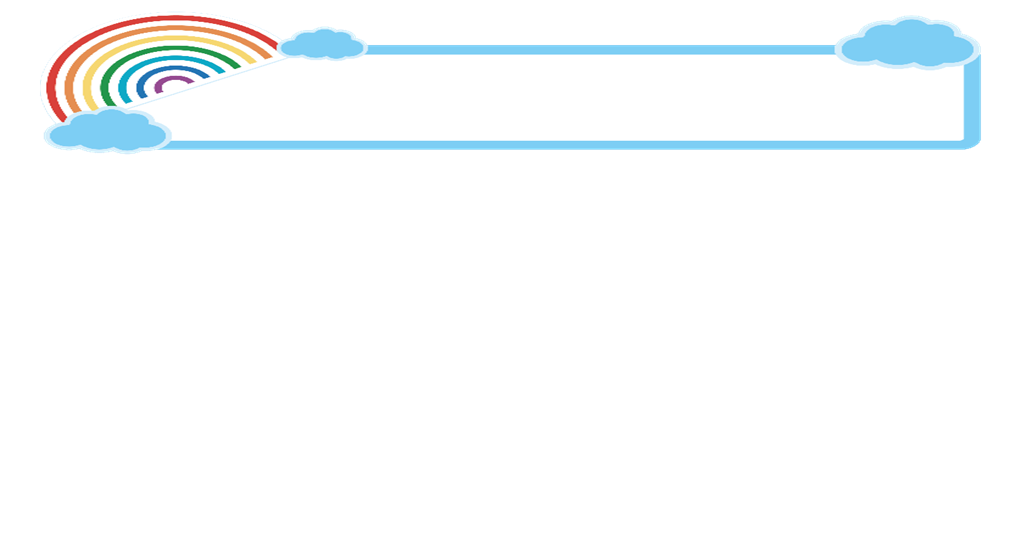 II. Suy ngẫm và phản hồi
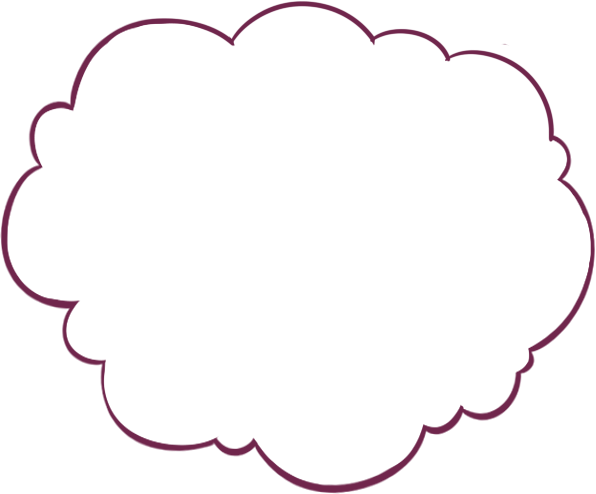 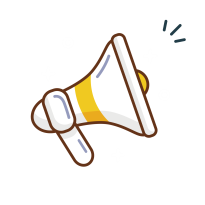 HS về nhà đọc VB và trả lời các câu hỏi Suy ngẫm và phản hồi trong SGK.
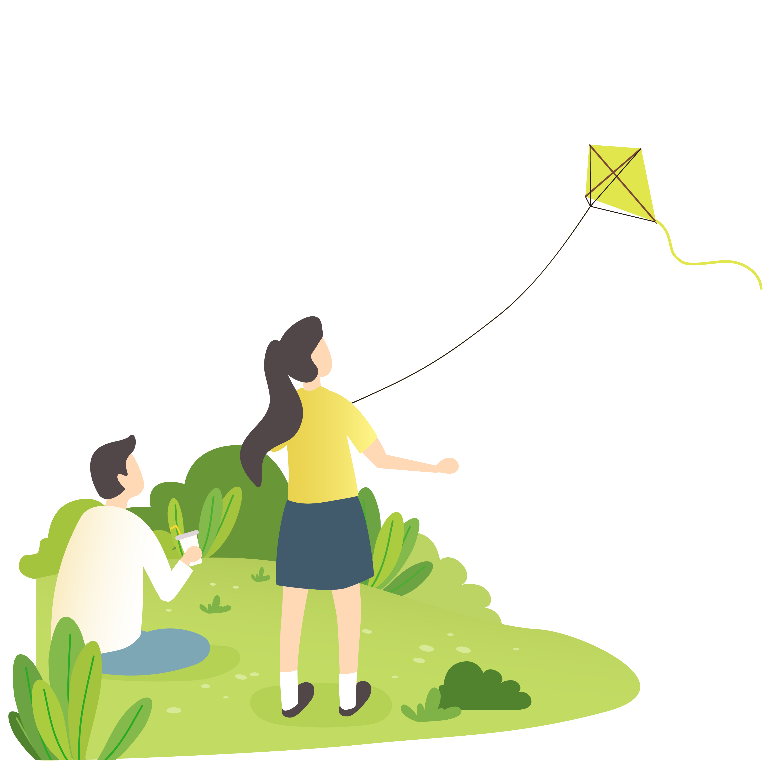 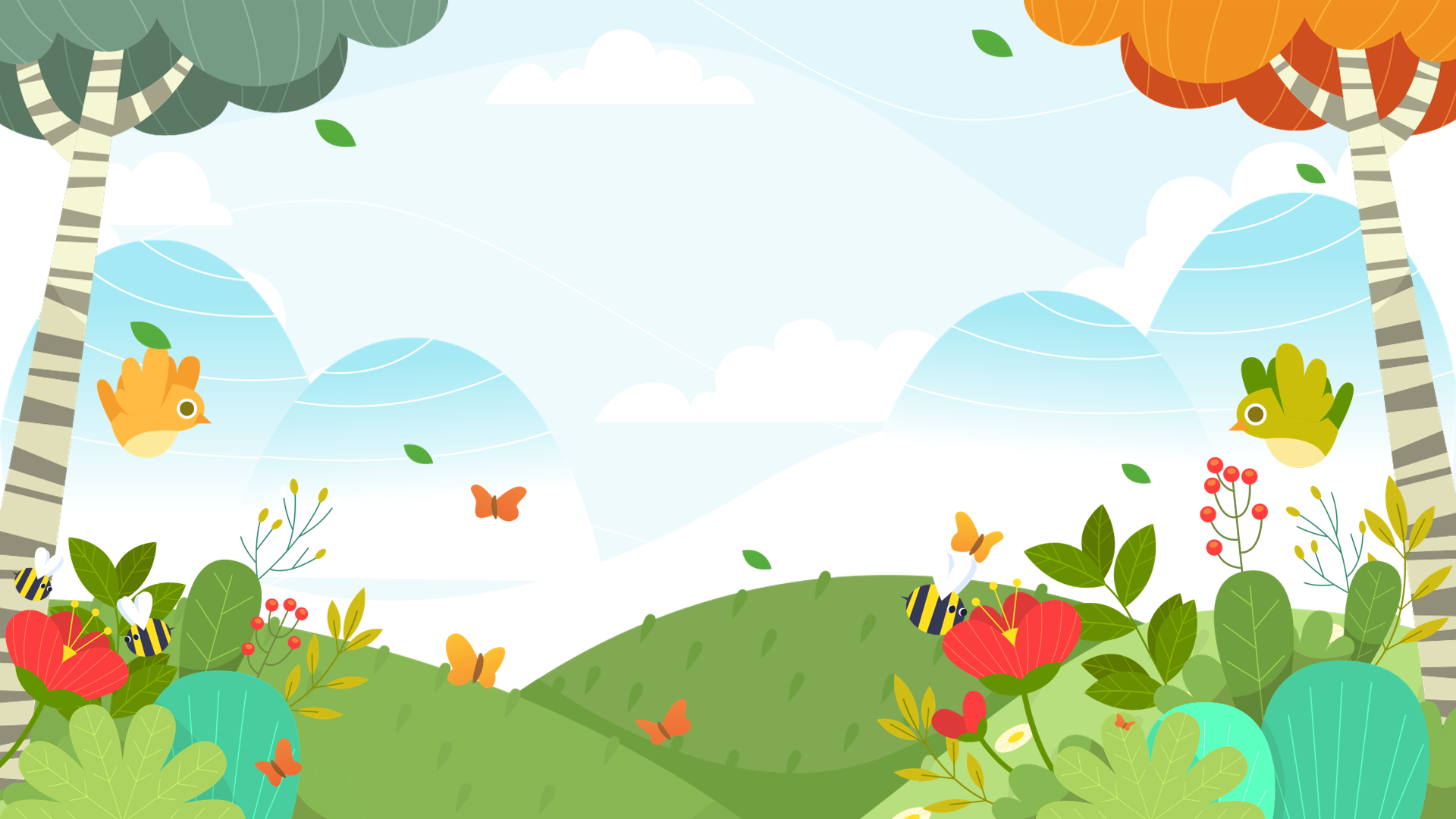 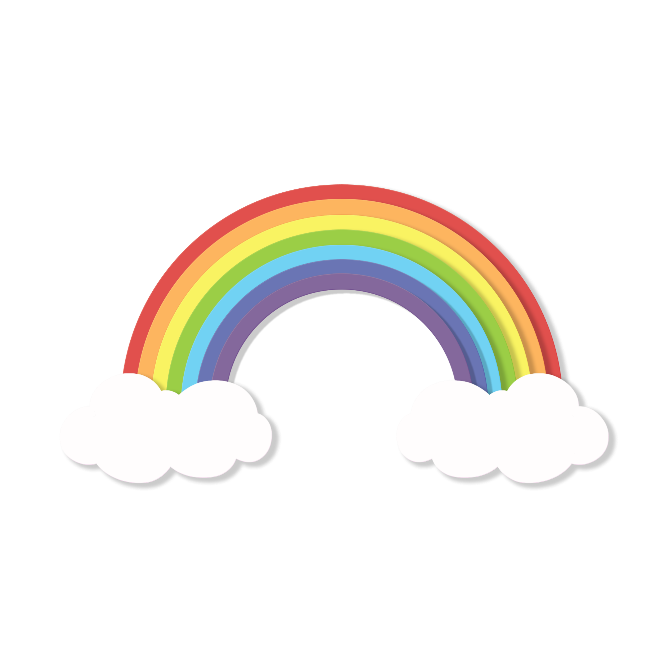 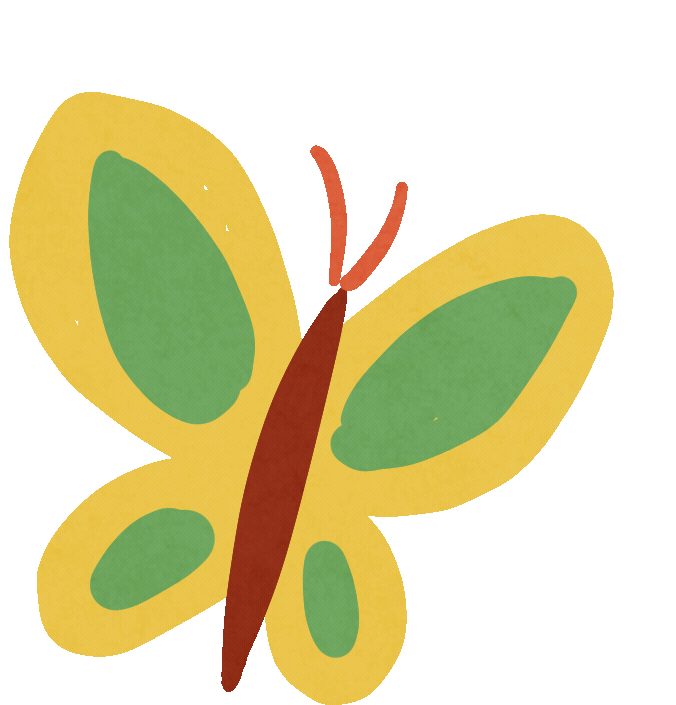 01
Câu 1
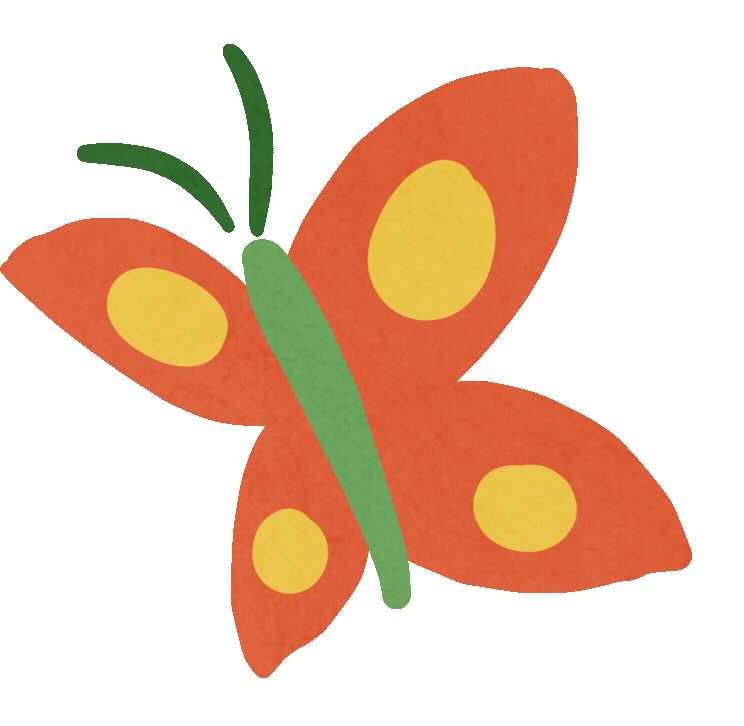 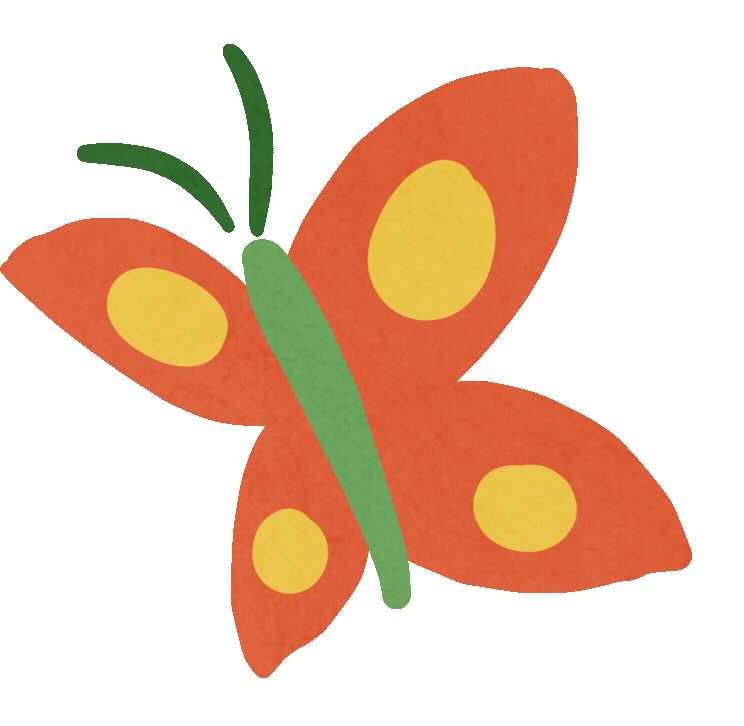 Mùa xuân của thiên nhiên, mùa xuân của đất nước được gợi tả trong ba khổ thơ đầu
Khổ 2
Khổ 1
Khổ 3
âm thanh của cuộc sống lao động (xôn xao); âm thanh tiếng chim được cụ thể hoá thành hình khối, màu sắc thể hiện sự chuyển đổi cảm giác: từ thính giác  thị giác  xúc giác (từng giọt long lanh rơi), hình ảnh chủ thể trữ tình nâng niu từng giọt âm thanh của tiếng chim, hình ảnh người cầm súng với lộc giắt đầy trên lưng, hình ảnh người lao động hối hả xây dựng đất nước, họ là những người đã làm nên mùa xuân đất nước.
Lịch sử cần lao của đất nước và niềm tin vào sự phát triển của đất nước.
tươi thắm, đầy màu sắc (dòng sông xanh, bông hoa tím biếc, màu xanh của lá nguỵ trang, của nương mạ), âm thanh của thiên nhiên (tiếng chim chiền chiện hót vang trời);
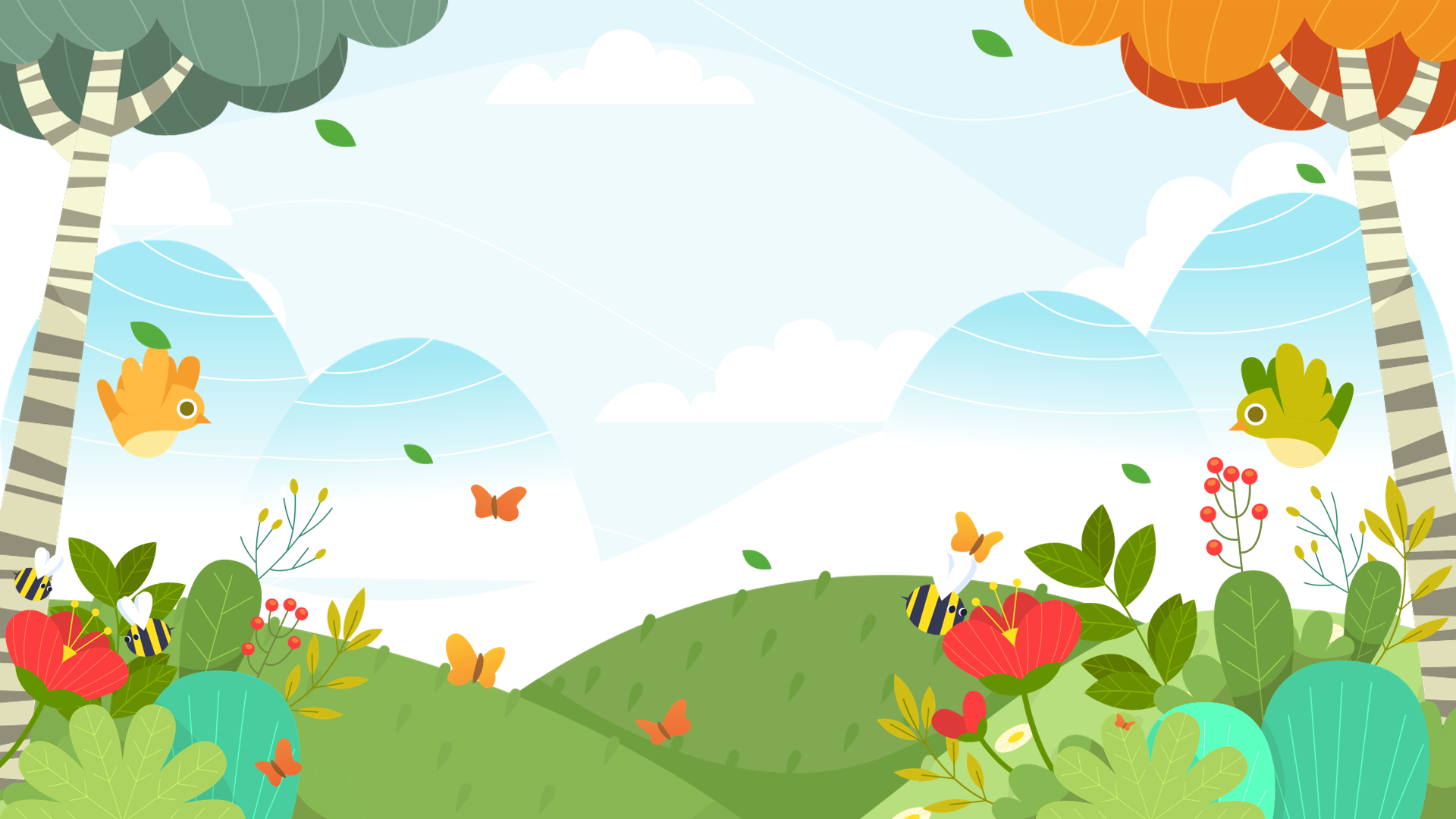 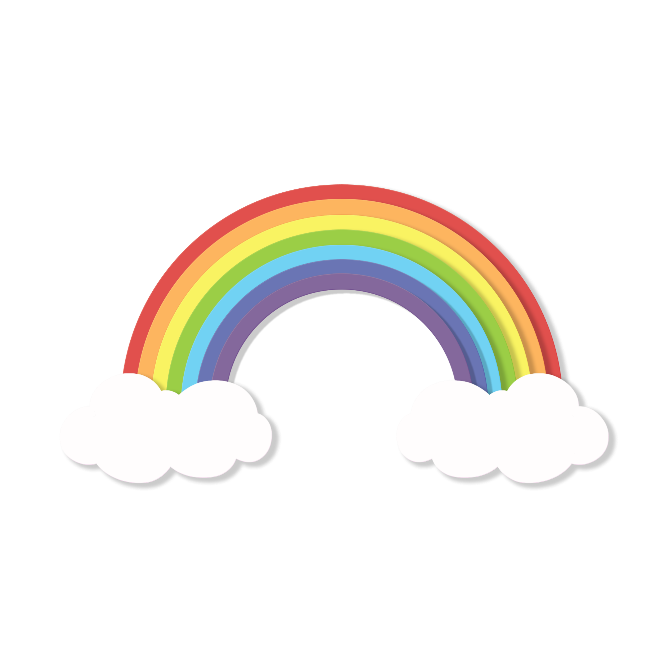 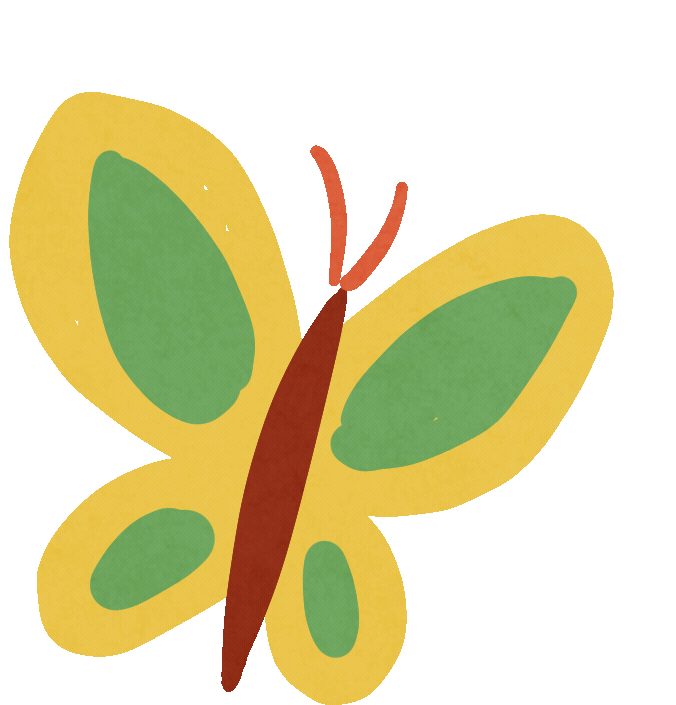 02
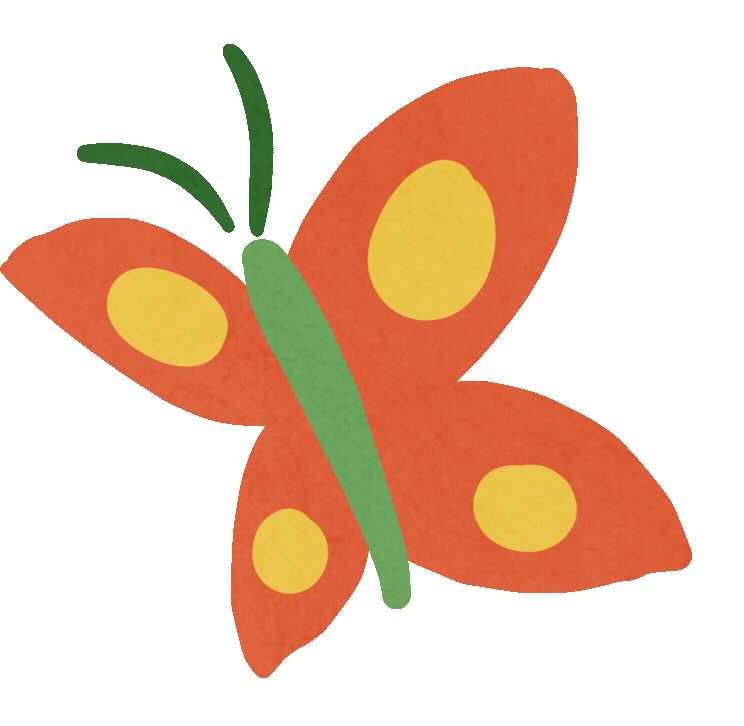 Câu 2
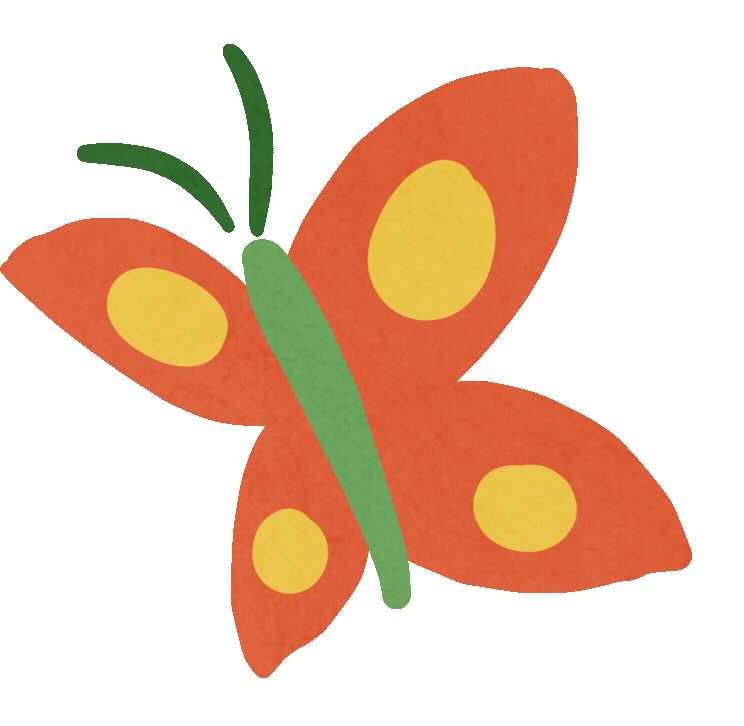 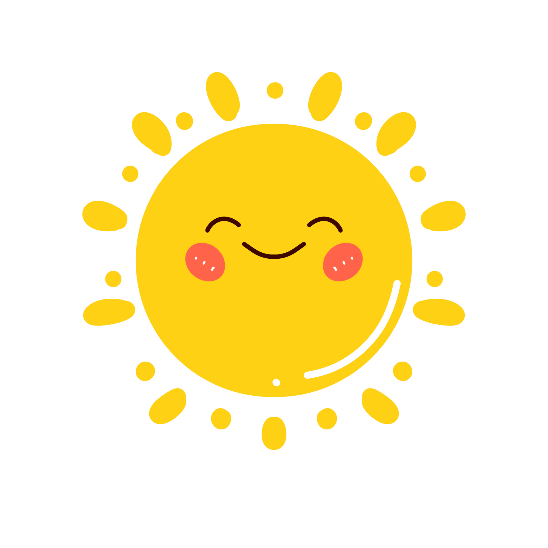 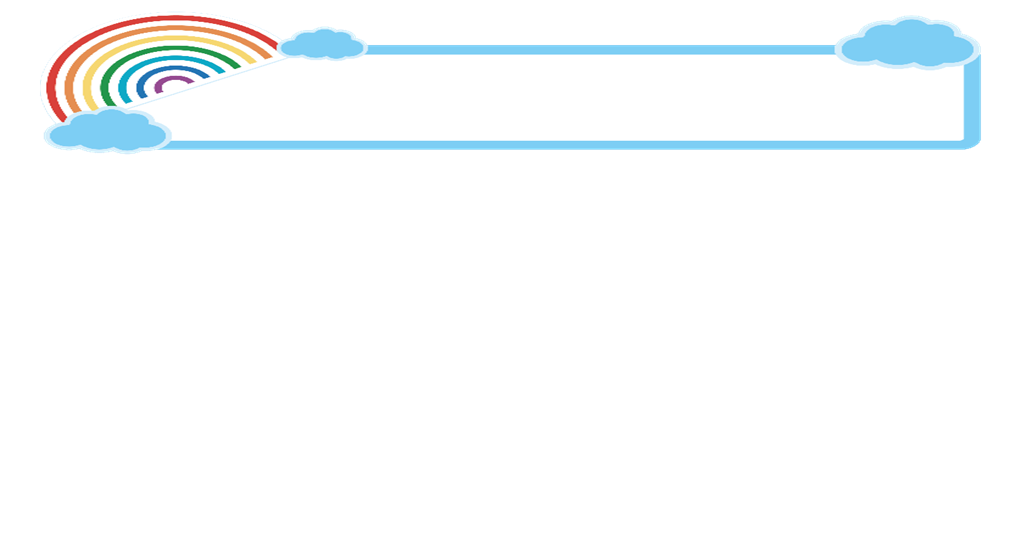 2. Câu 2
Hình ảnh nốt trầm xao xuyến: thể hiện cảm xúc trầm lắng của nhà thơ; hình ảnh hoà ca: chỉ cộng đồng, dân tộc.
Hình ảnh con chim hót, cành hoa, mùa xuân nho nhỏ: thể hiện ước nguyện bình dị, khiêm nhường của nhà thơ được cống hiến cho đất nước.
Biện pháp tu từ ẩn dụ
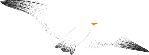 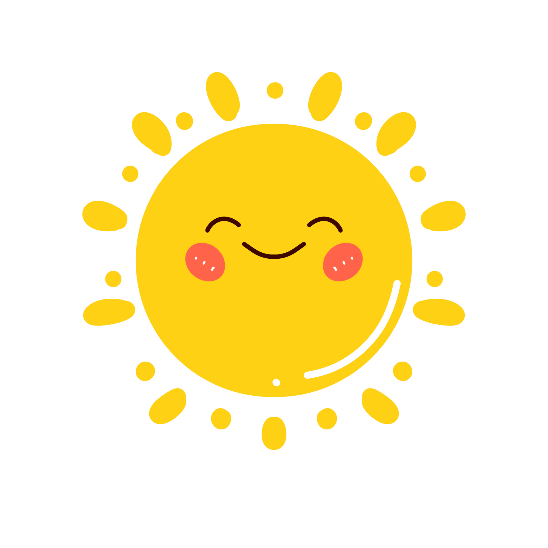 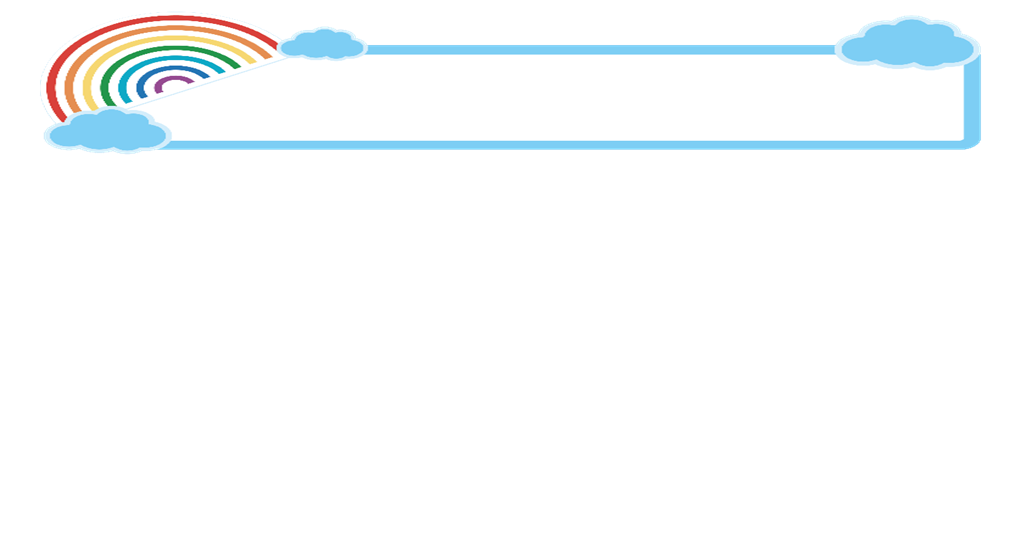 2. Câu 2
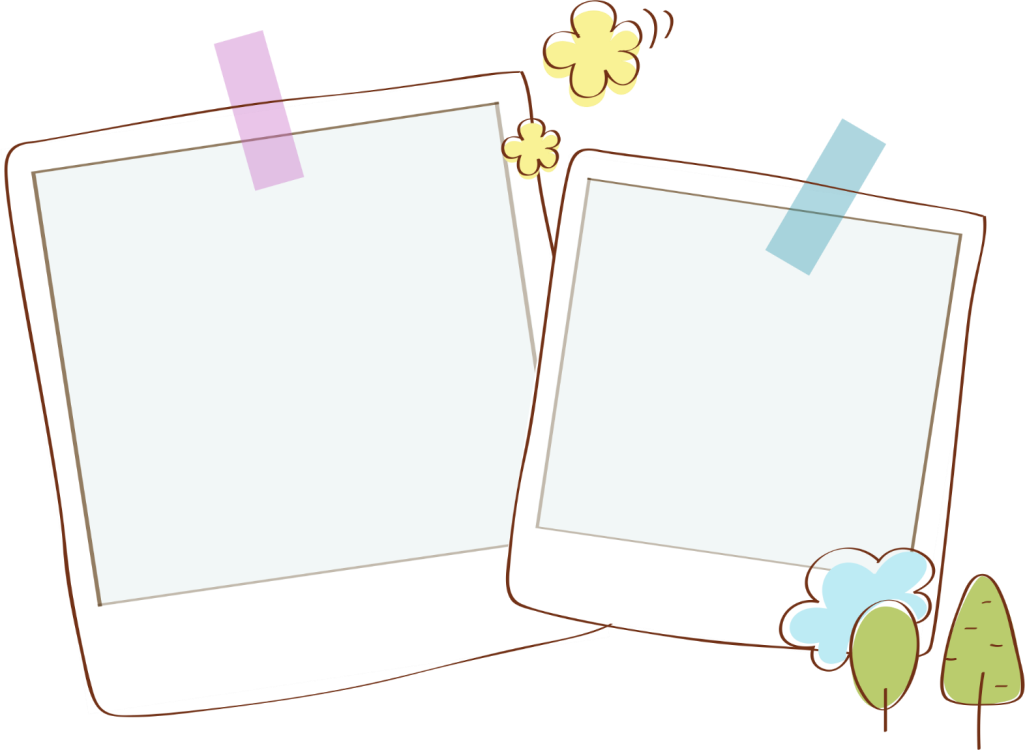 nhấn mạnh ước nguyện của nhà thơ được cống hiến dù là còn trẻ hoặc đã già.
điệp ngữ: ta làm, dù là
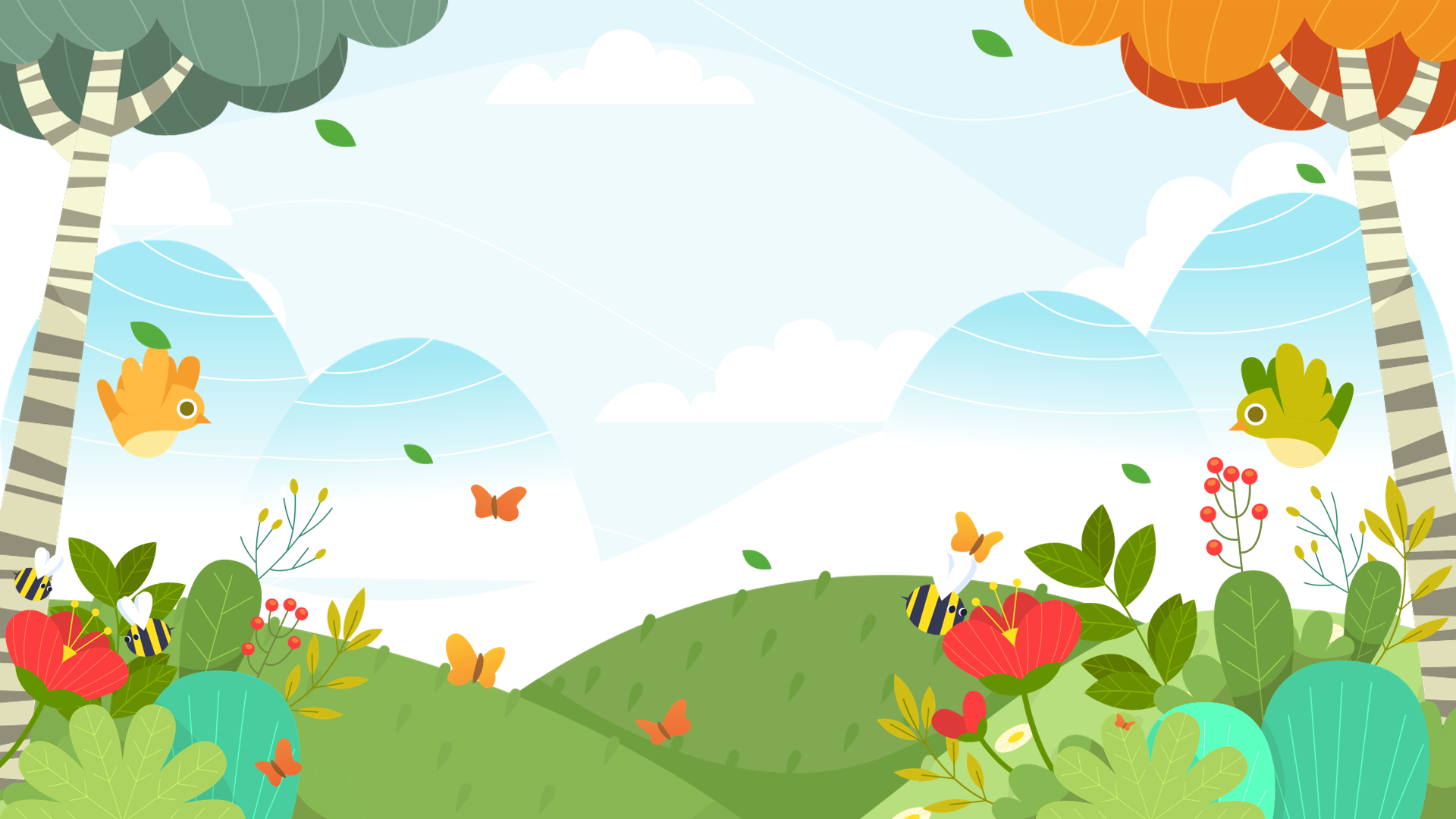 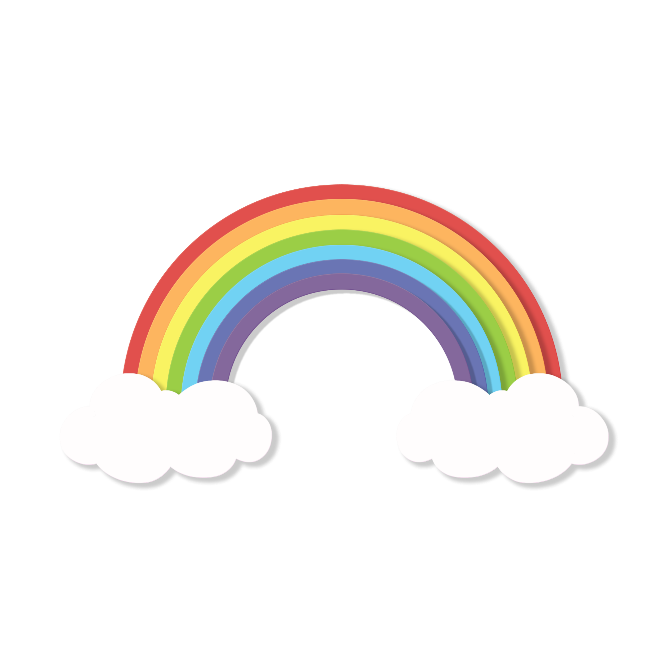 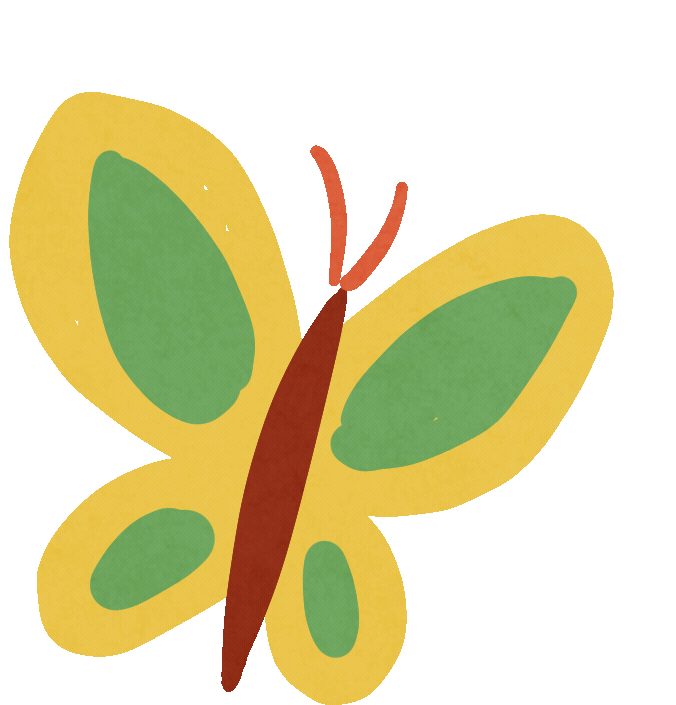 03
Câu 3
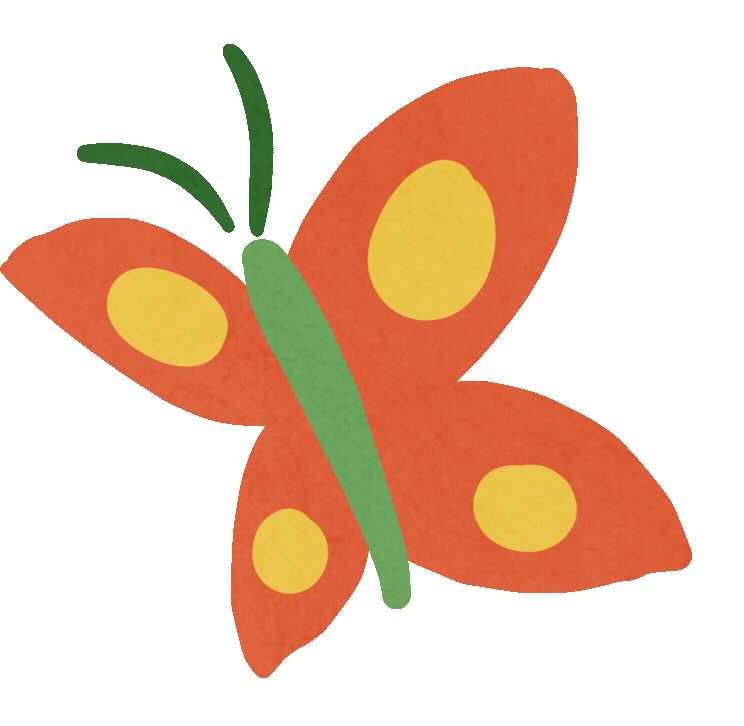 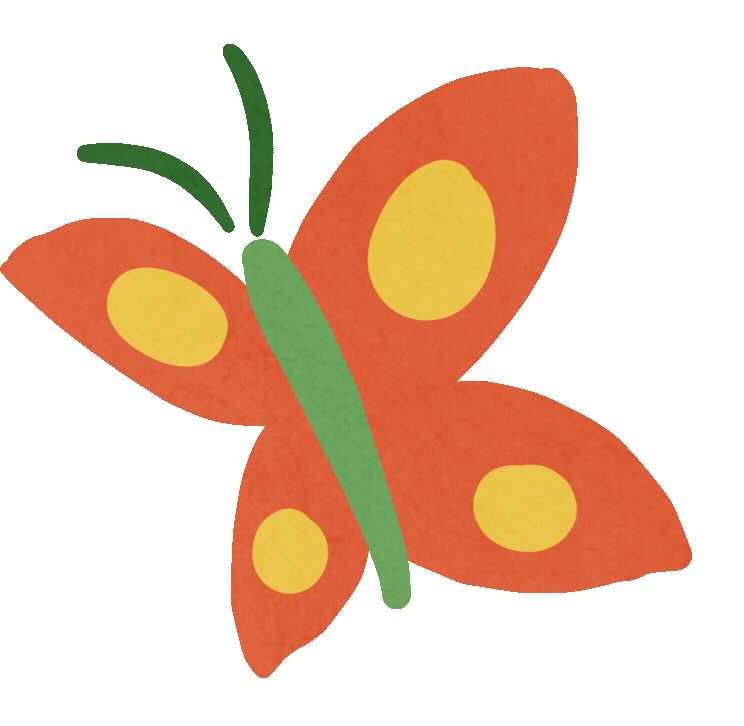 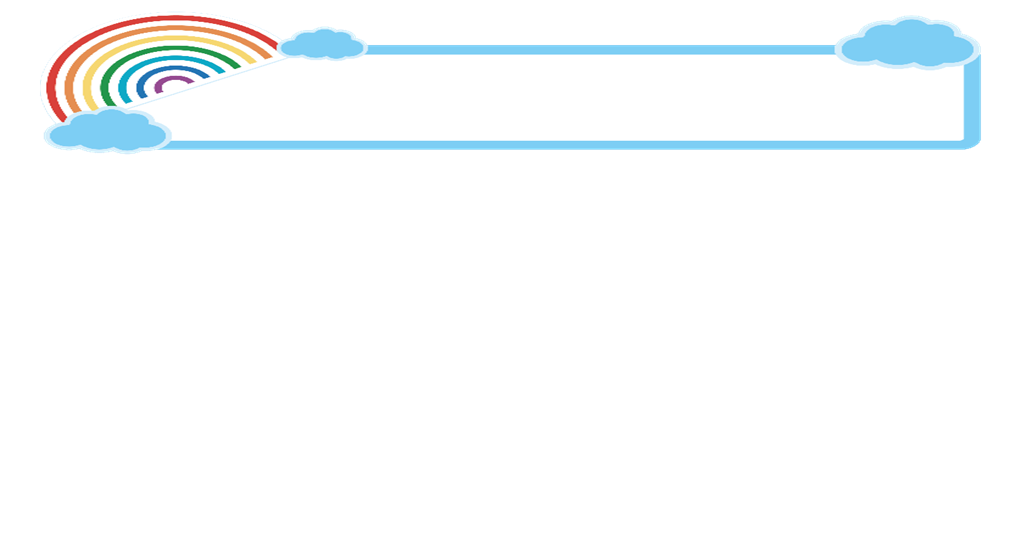 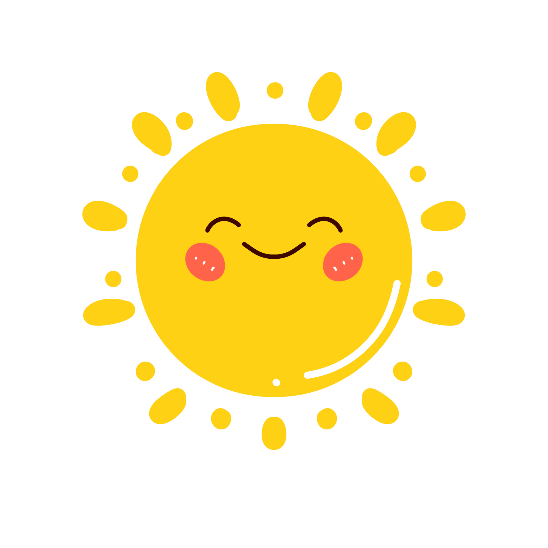 3. Câu 3
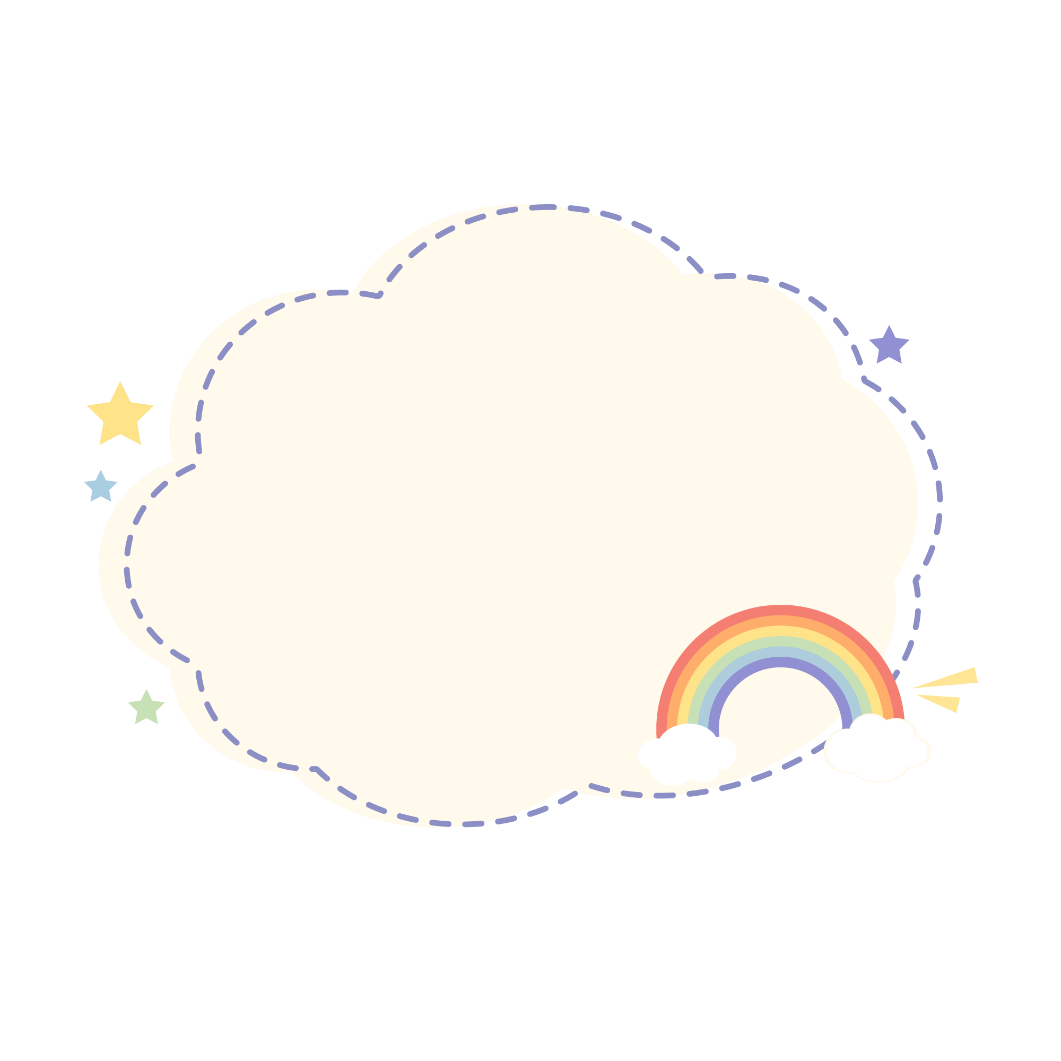 BỐ CỤC
ngợi ca quê hương, đất nước qua điệu dân ca Huế.
ước nguyện được cống hiến của nhà thơ;
cảm xúc trước mùa xuân của đất nước.
cảm xúc trước mùa xuân của đất trời;
Khổ 1 (6 câu đầu)
Khổ 4, 5
Khổ cuối
Khổ 2, 3:
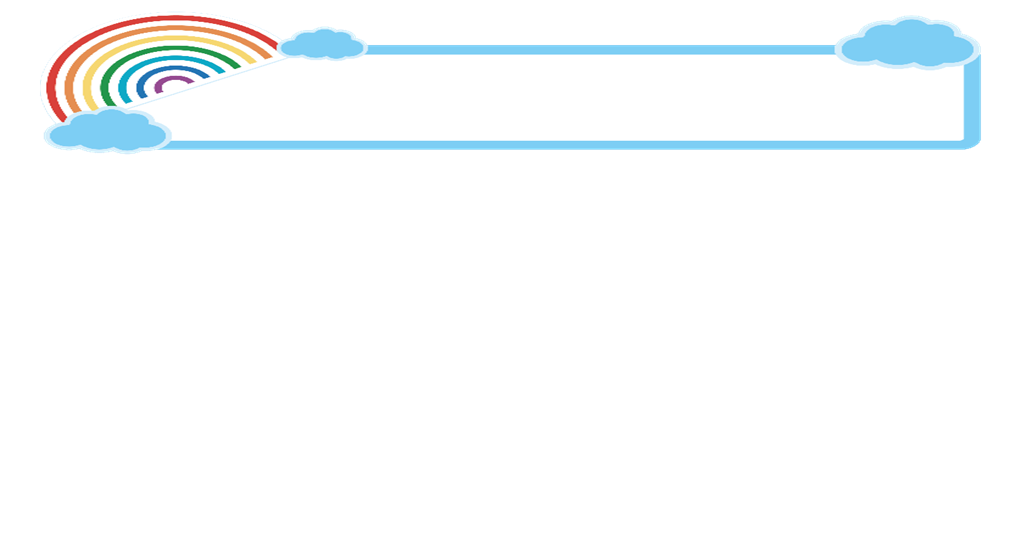 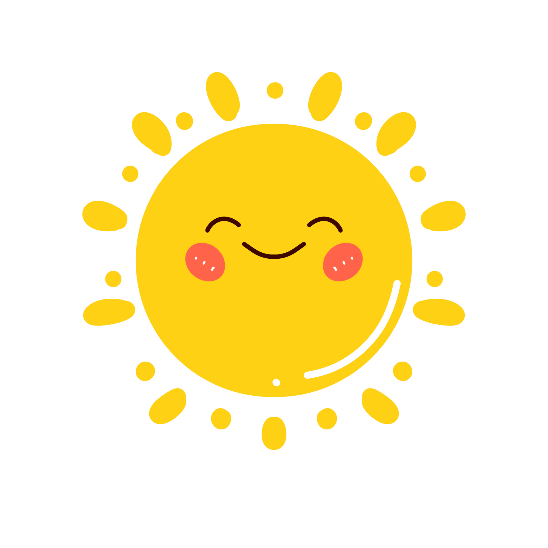 3. Câu 3
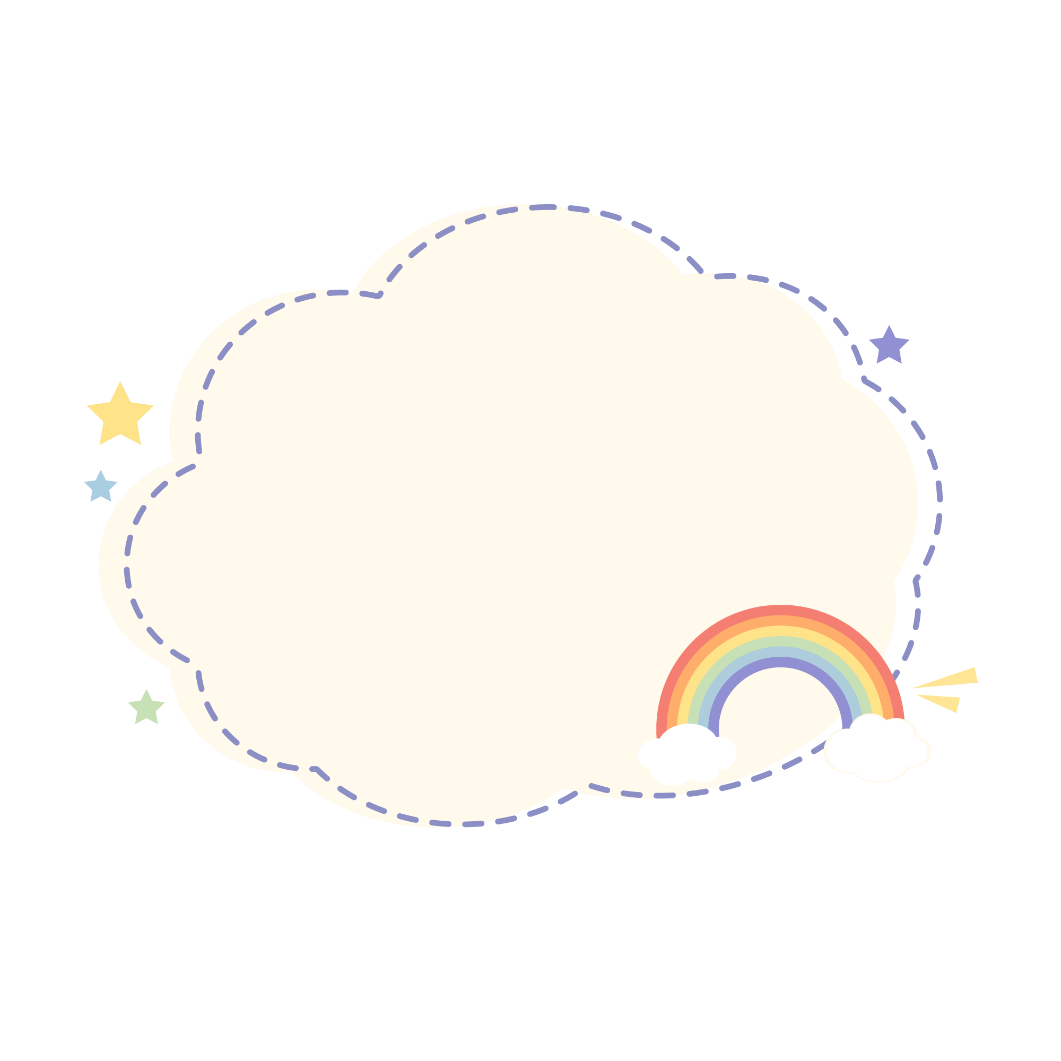 MẠCH CẢM XÚC
Tình cảm thiết tha, tự hào về quê hương, đất nước.
Say sưa, trìu mến trước mùa xuân của đất trời .
Tha thiết, trầm lắng khi bày tỏ ước nguyện được nhập vào bản hoà ca của đất trời, vào mùa xuân của đất nước một nốt trầm xao xuyến, một mùa xuân nho nhỏ của riêng mình.
Phấn chấn, vui tươi trước mùa xuân đất nước.
Khổ 4, 5
Khổ cuối
Khổ 2, 3:
Khổ 1
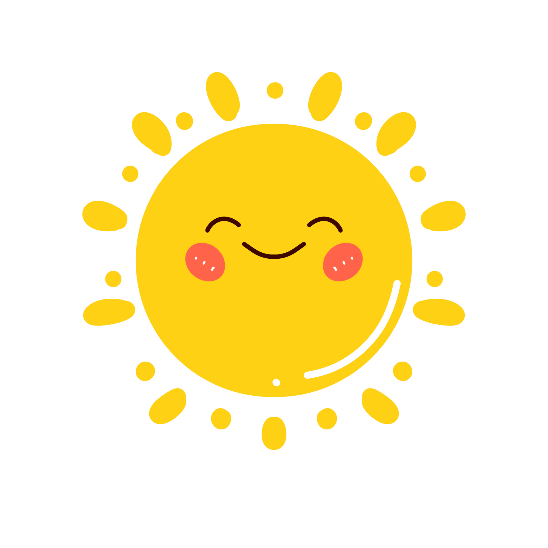 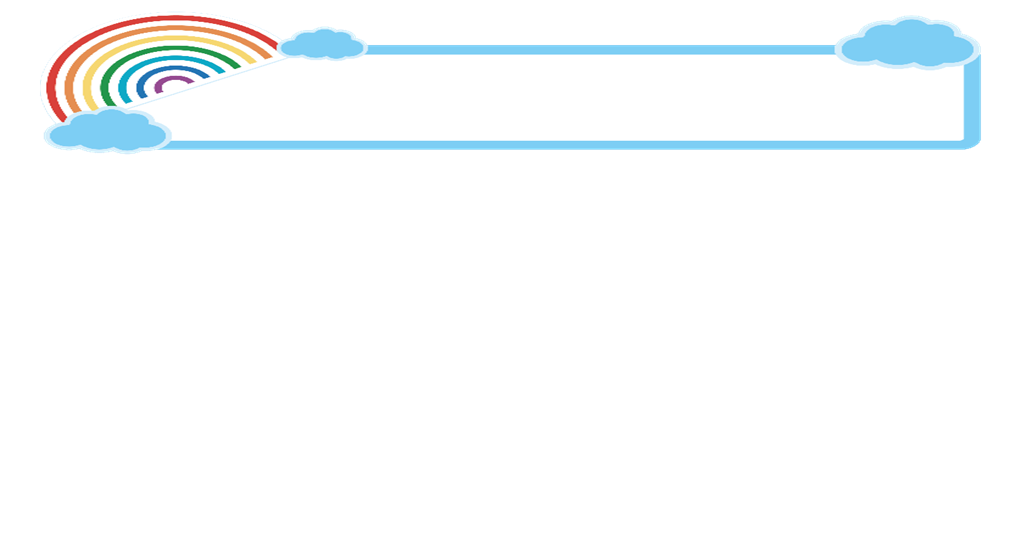 3. Câu 3
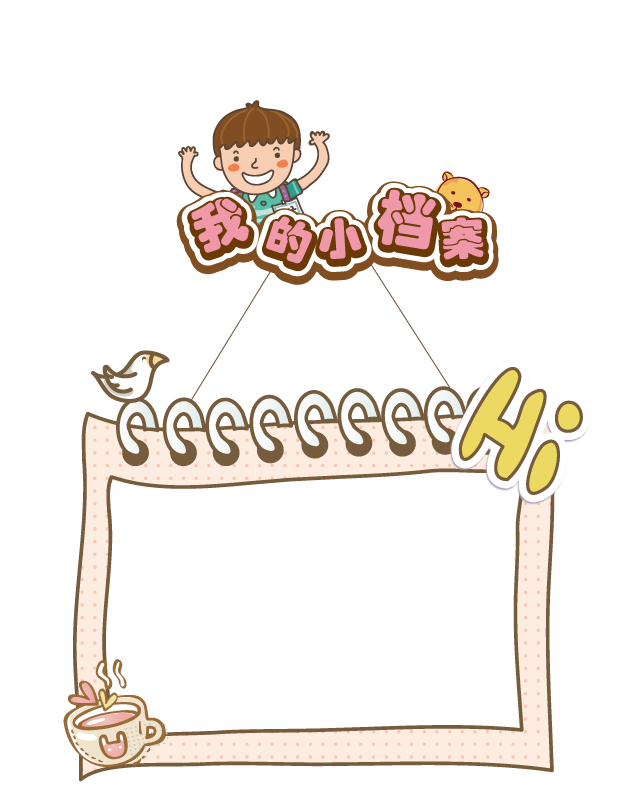 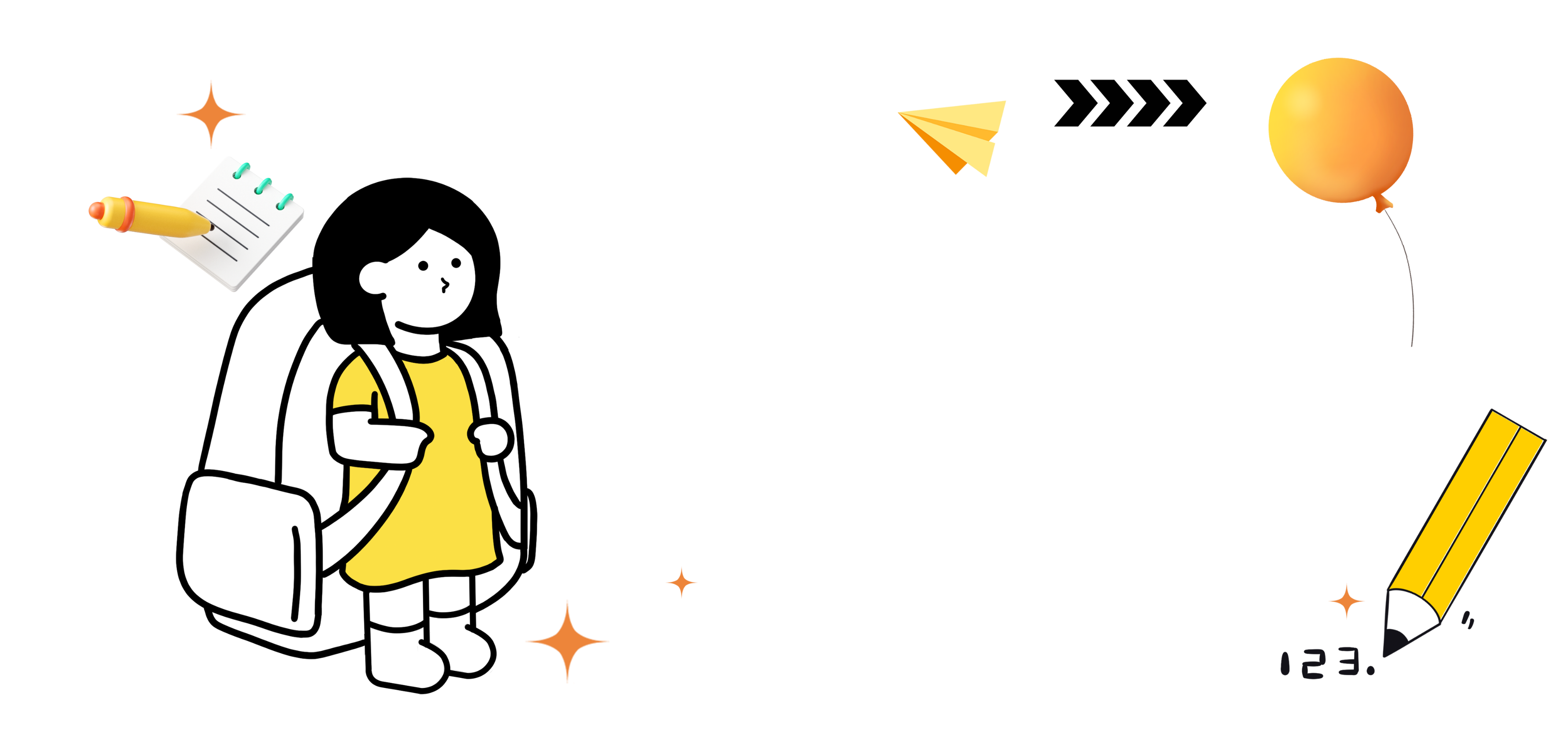 Cảm hứng ngợi ca sức sống thanh xuân của đất nước, con người.
Cảm hứng về ước nguyện được dâng hiến, sự đóng góp sức mình để làm cho đất nước ngày càng giàu đẹp.
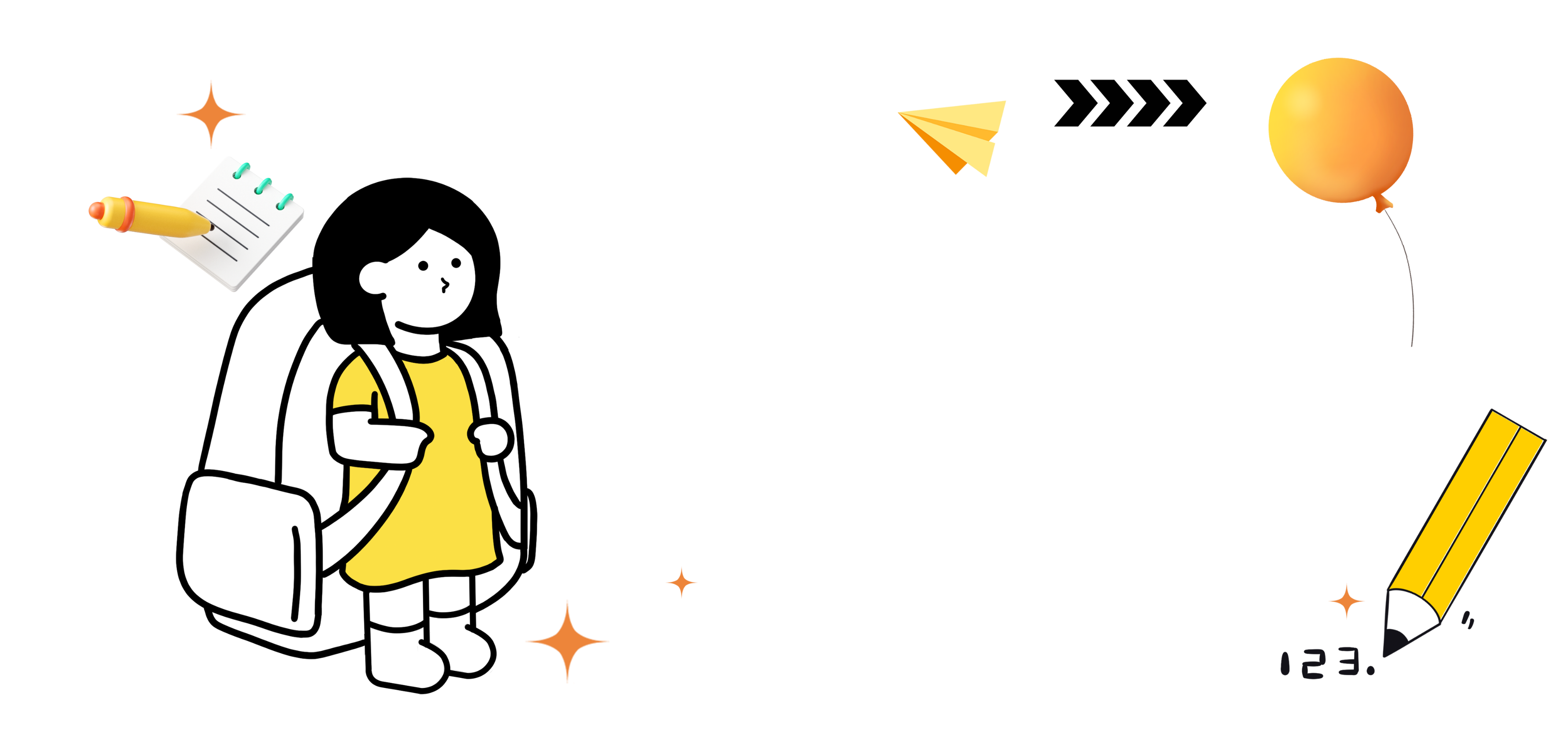 CẢM HỨNG CHỦ ĐẠO
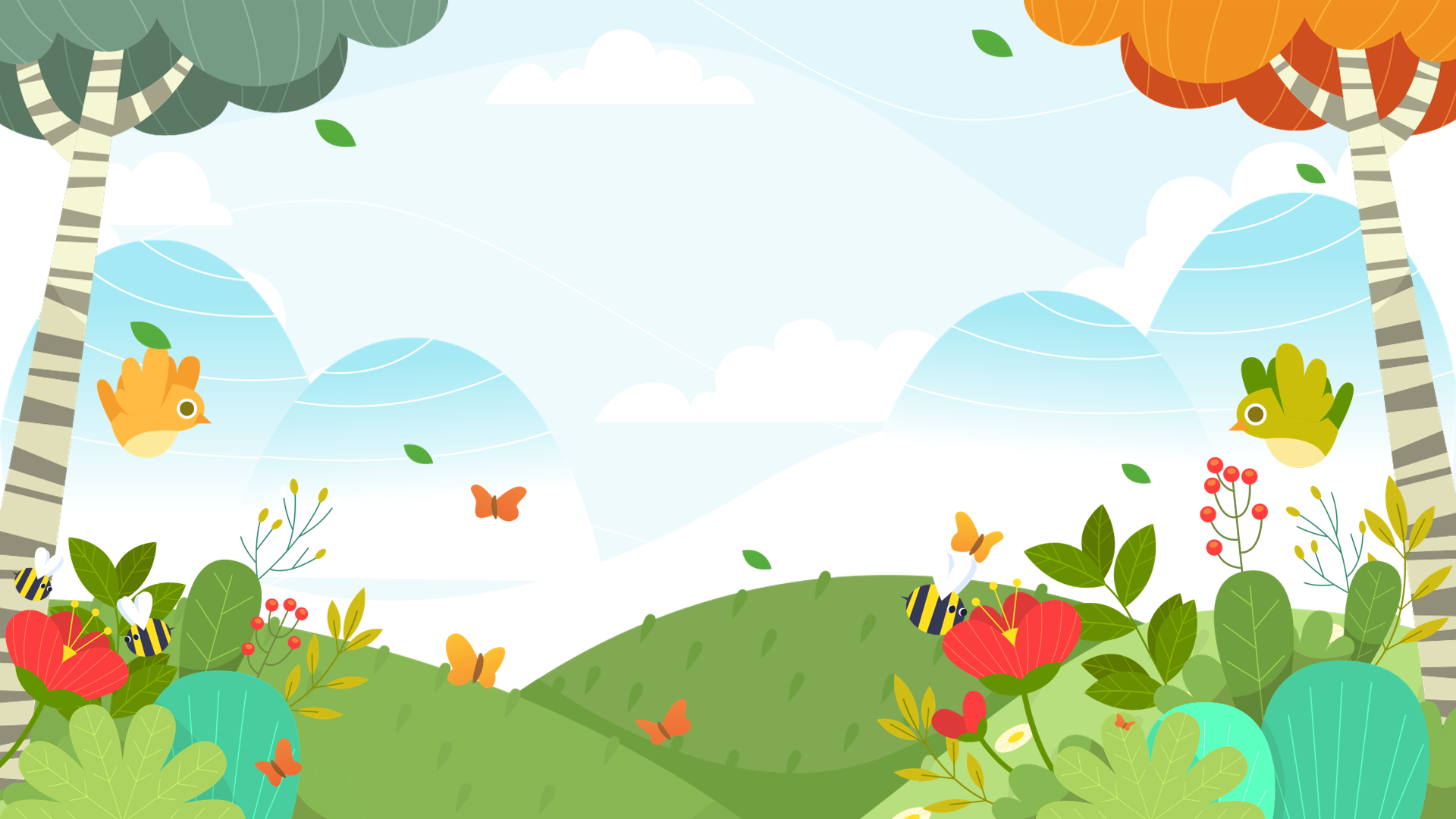 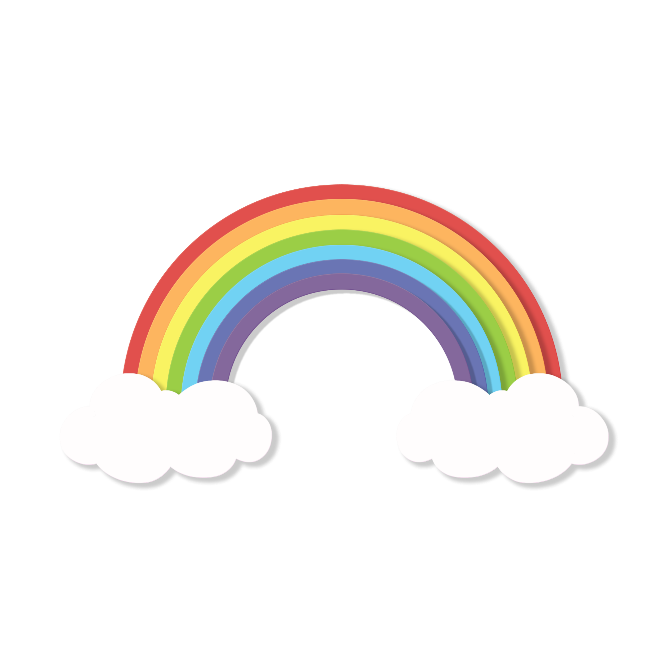 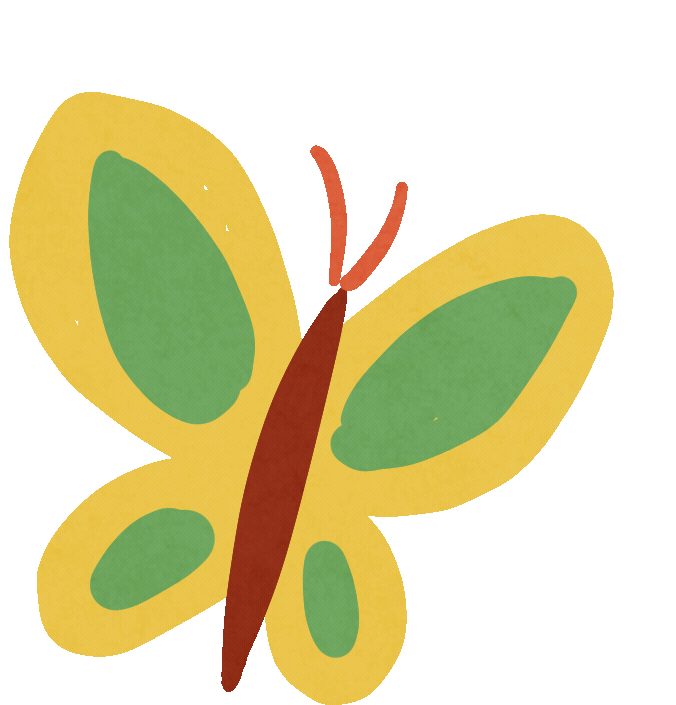 04
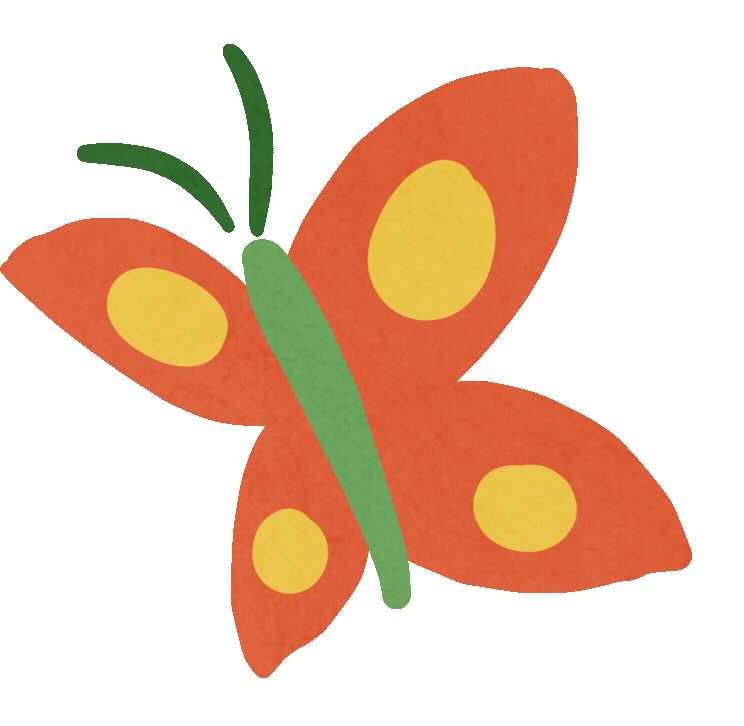 Câu 4
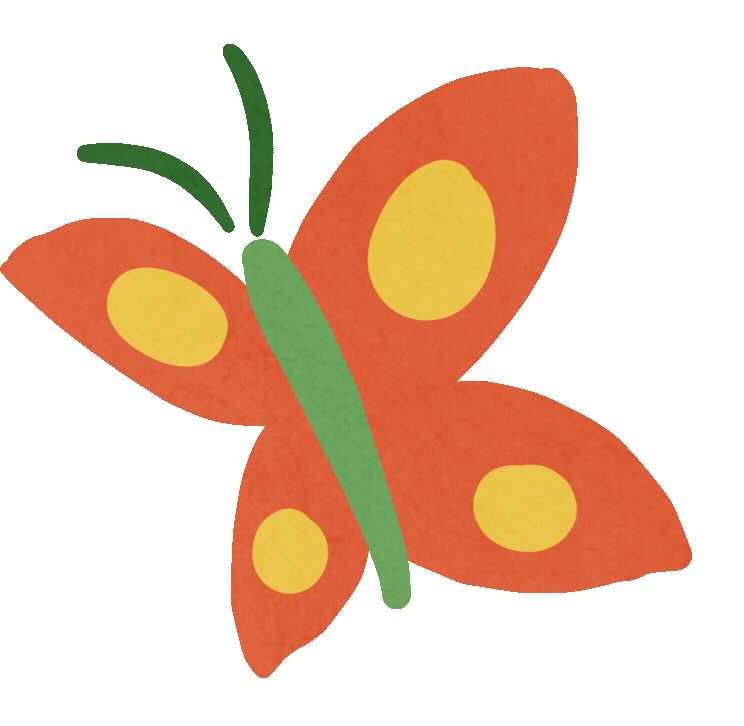 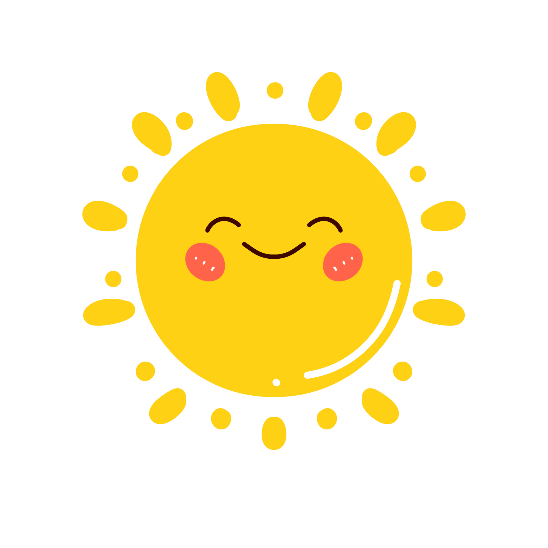 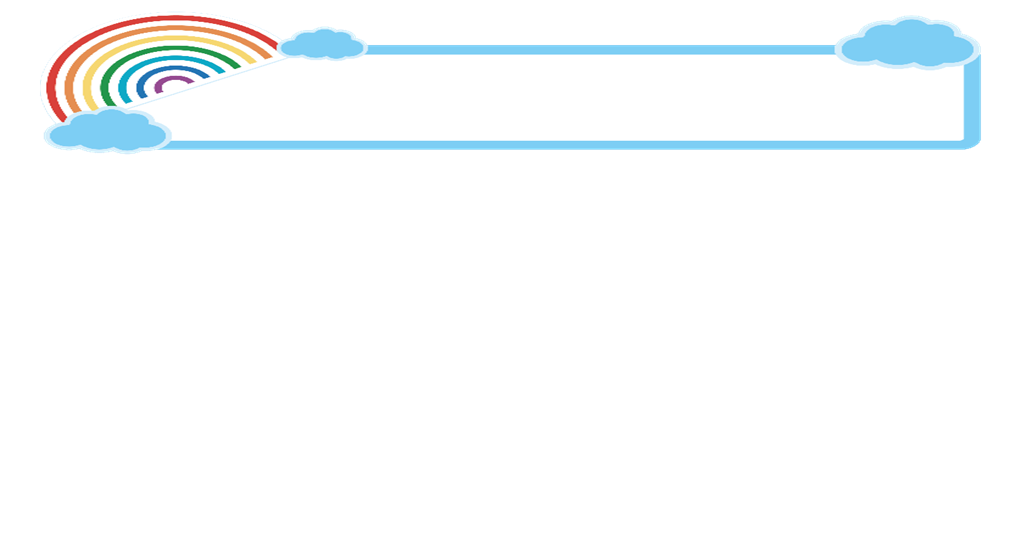 4. Câu 4
Nhan đề Mùa xuân nho nhỏ 
là hình ảnh ẩn dụ
Nhận thức của tác giả mỗi người là một mùa xuân nhỏ, mỗi người cần sống đẹp, tươi trẻ như mùa xuân, góp phần tạo nên mùa xuân lớn của đất trời, của đất nước.
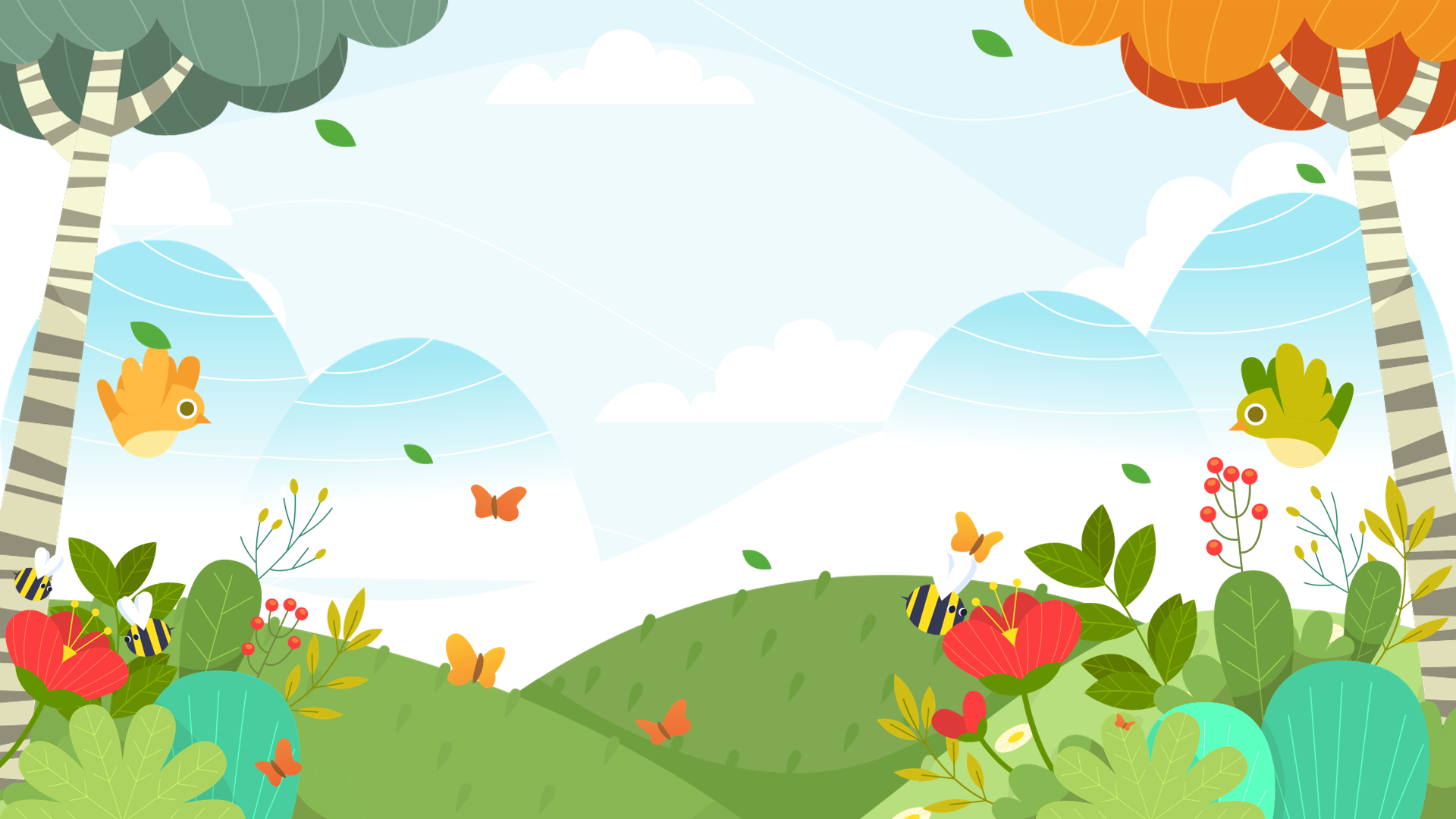 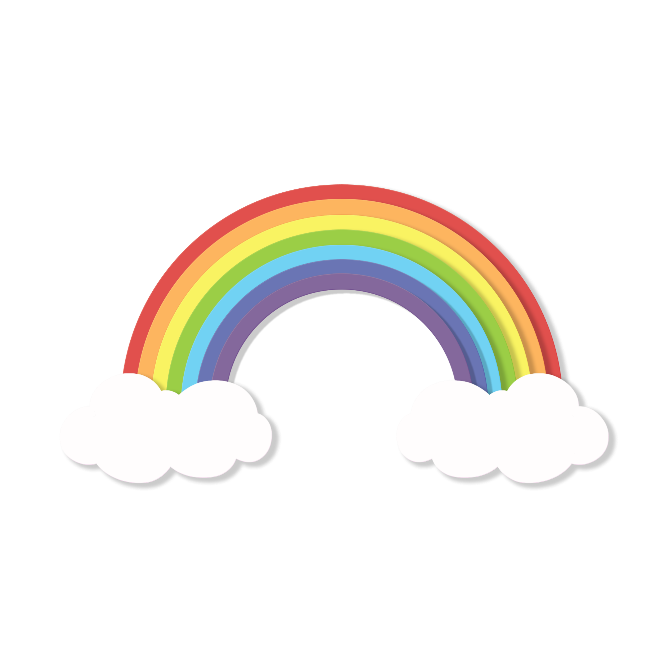 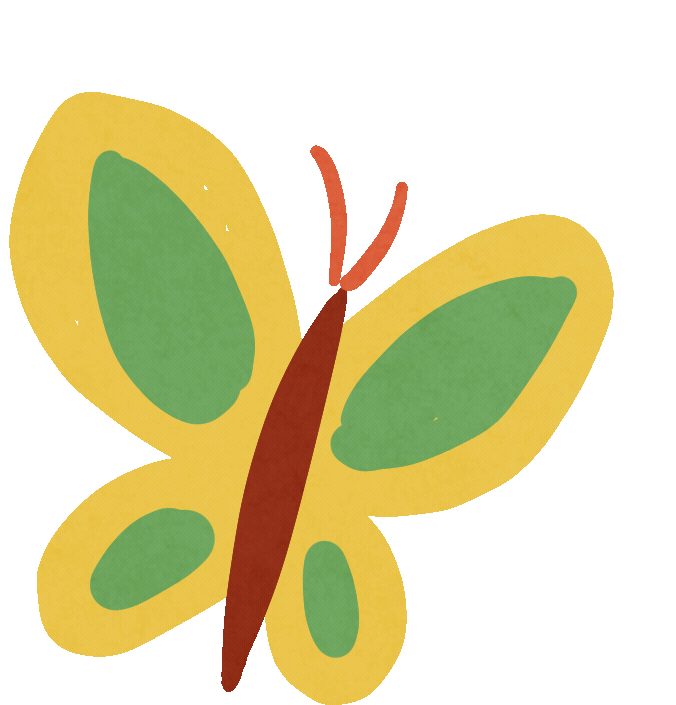 05
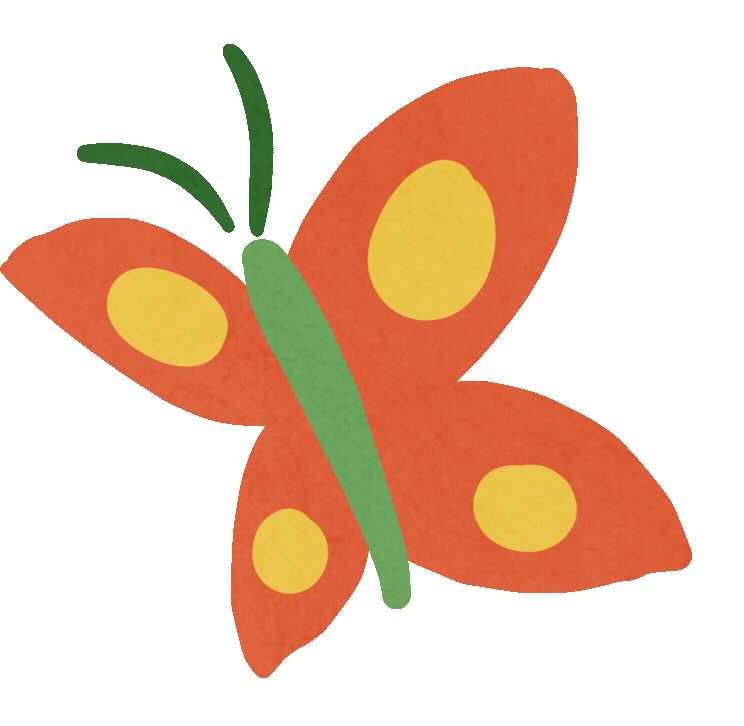 Câu 5
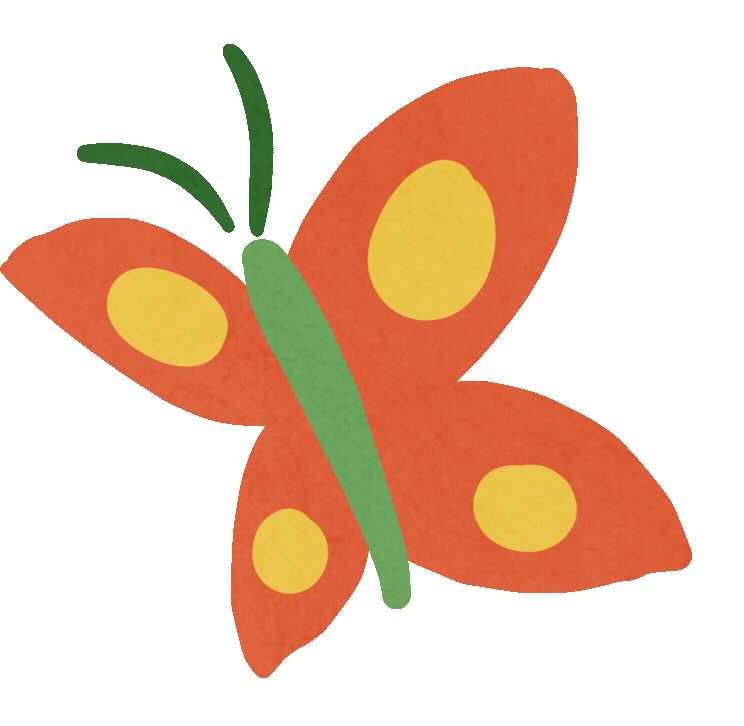 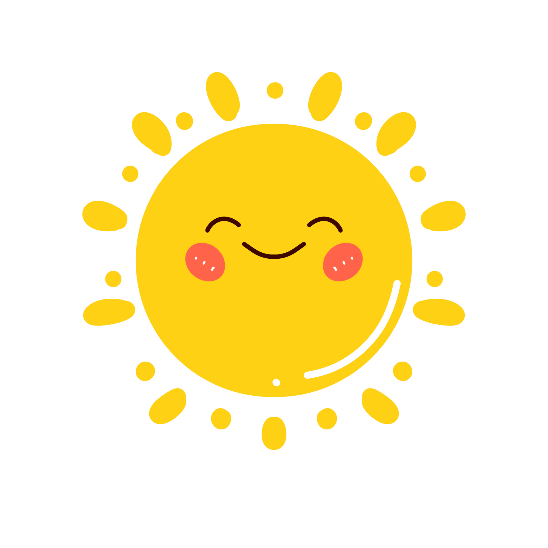 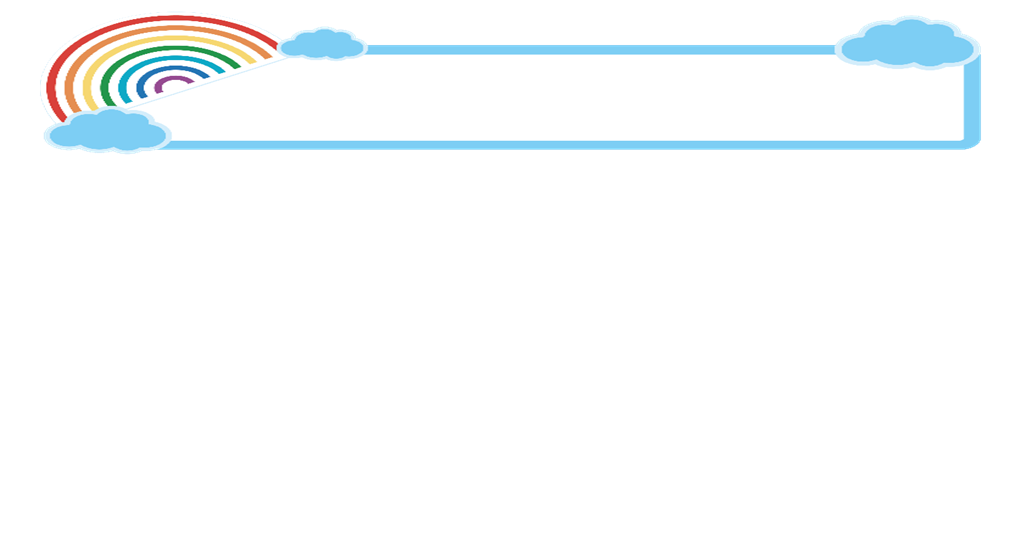 5. Câu 5
Chủ đề bài thơ: ước nguyện được đóng góp phần nhỏ bé của mình để làm nên mùa xuân tươi đẹp của quê hương, đất nước.
Căn cứ xác định chủ đề
Các từ ngữ, hình ảnh
Biện pháp tu từ, bố cục, mạch cảm xúc.
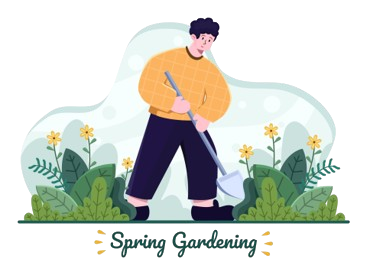 Nhan đề bài thơ, giọng thơ tha thiết, trầm lắng,...
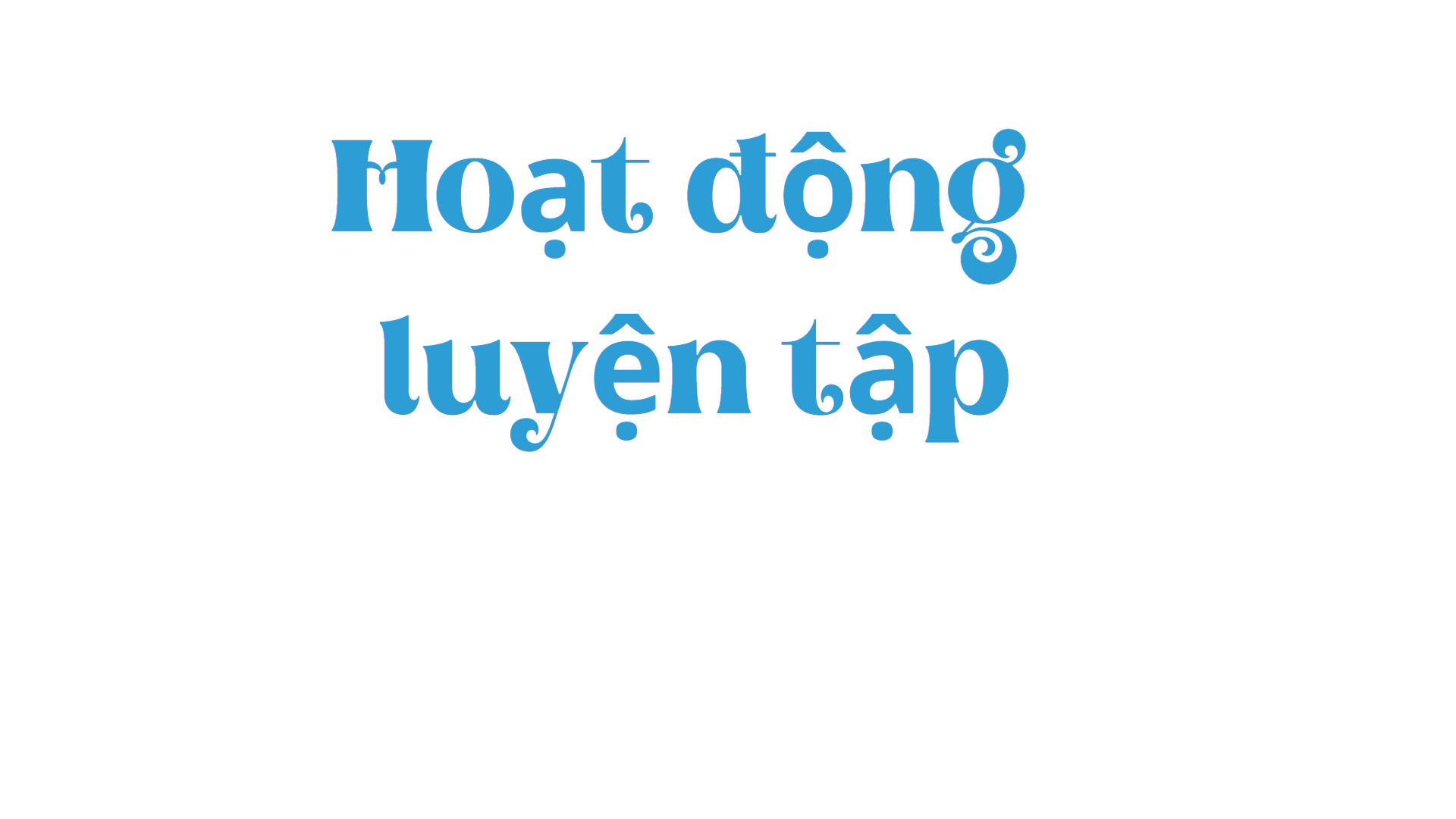 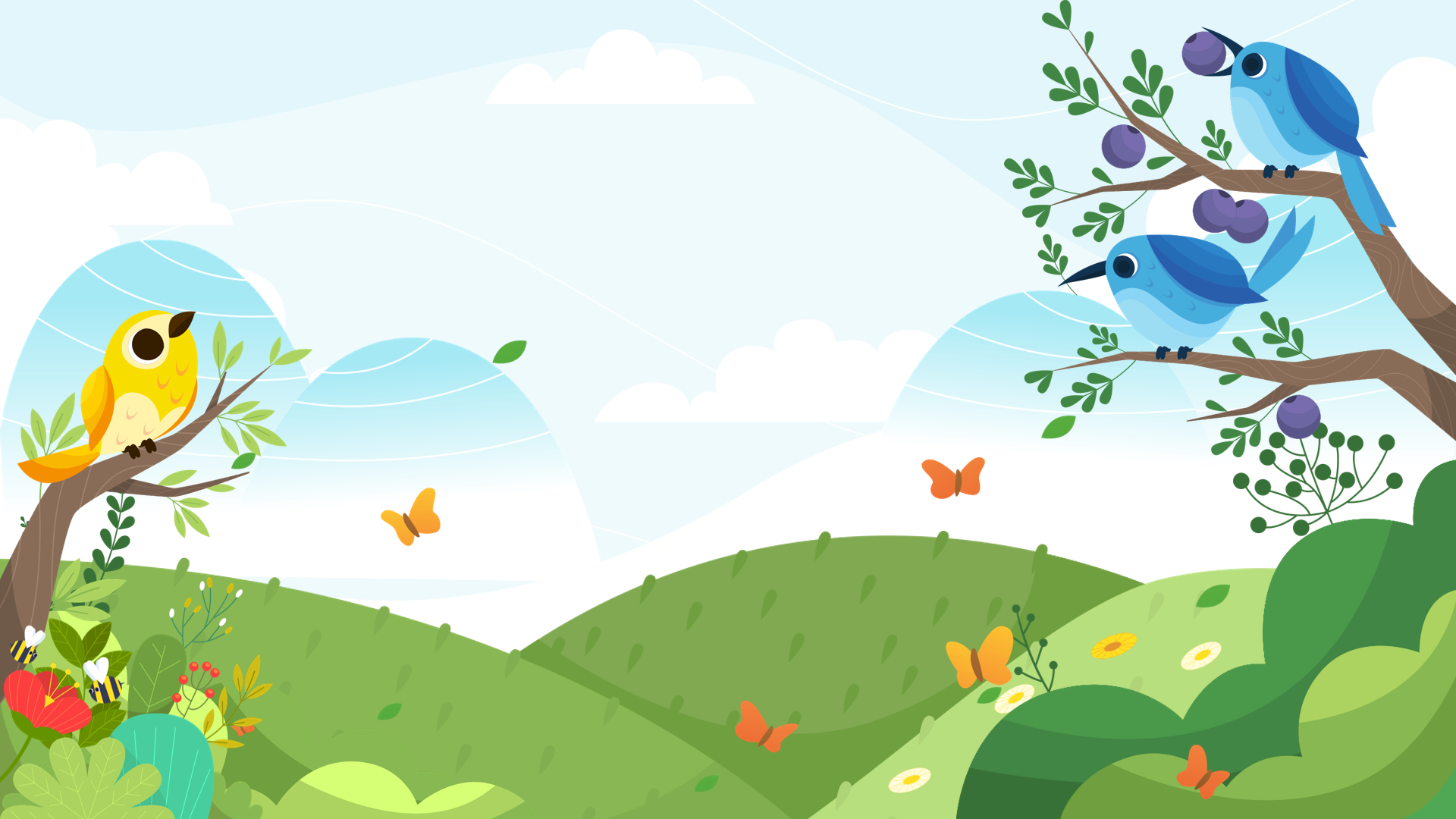 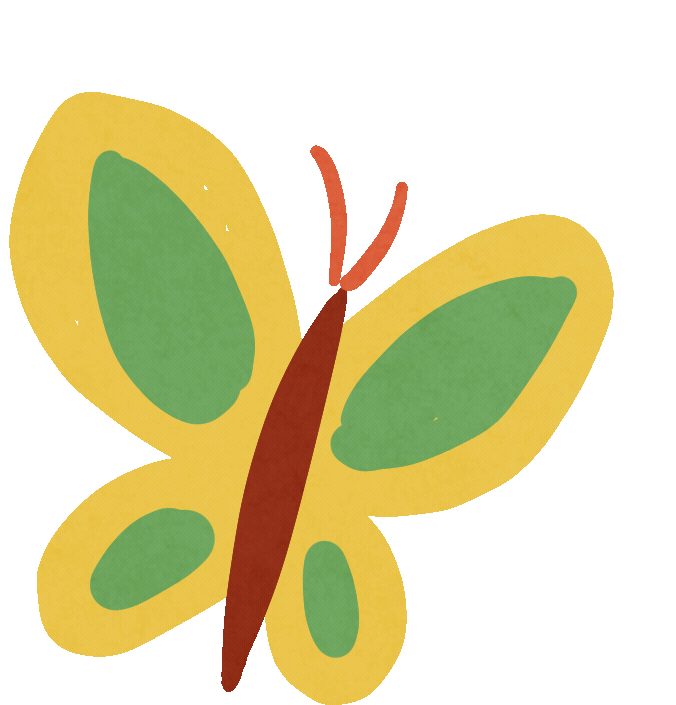 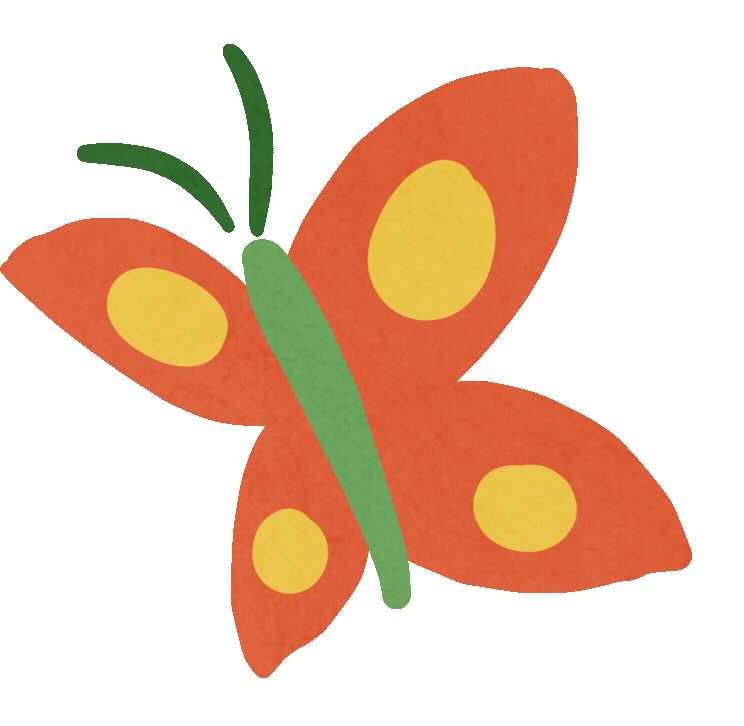 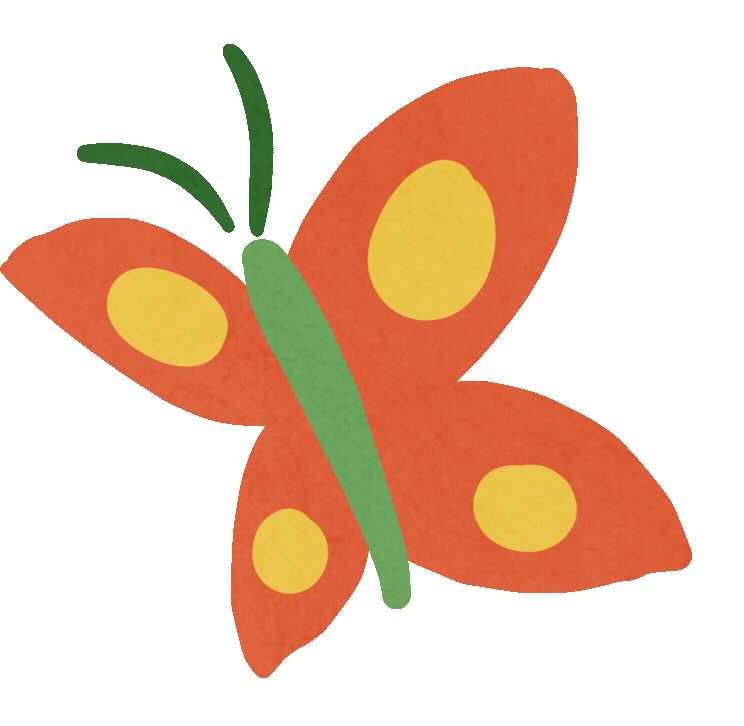 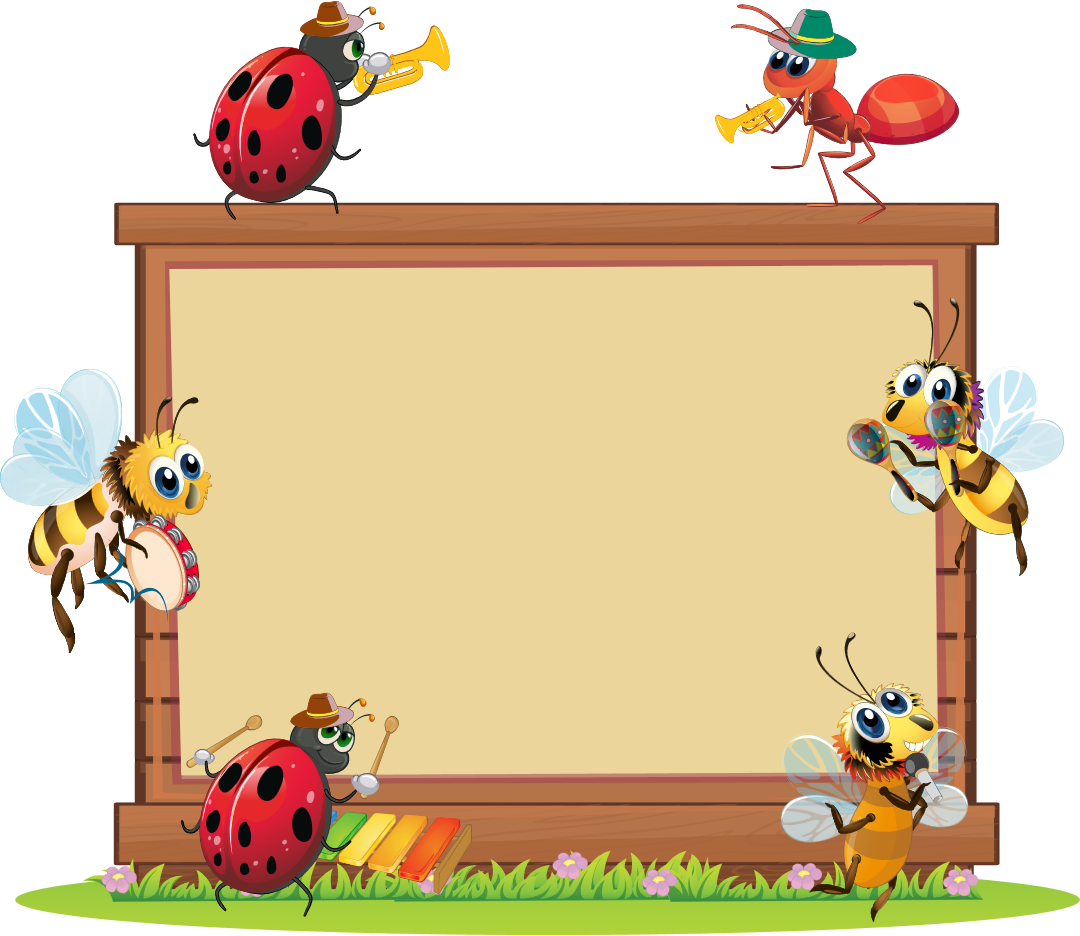 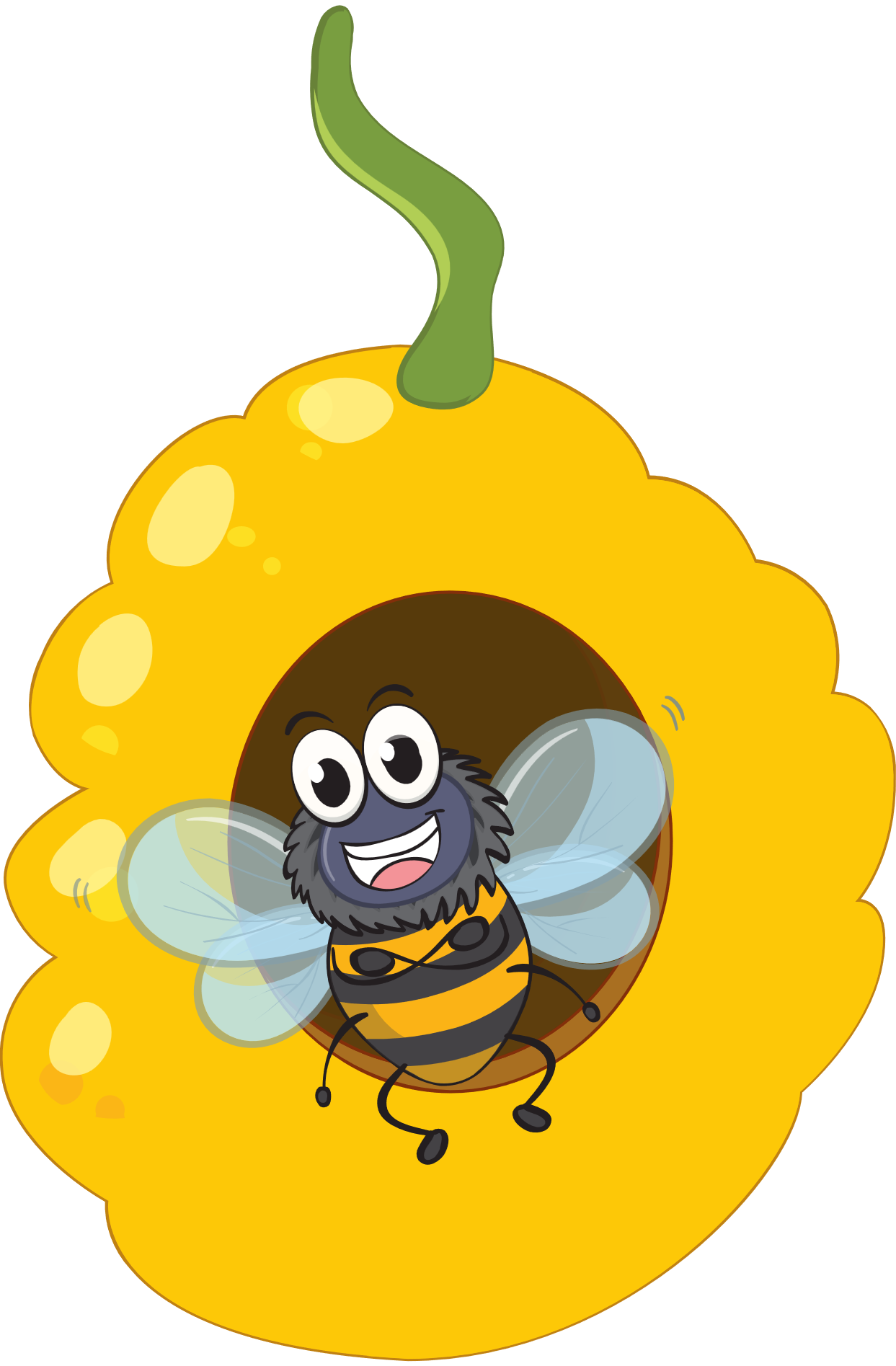 ONG VỀ TỔ
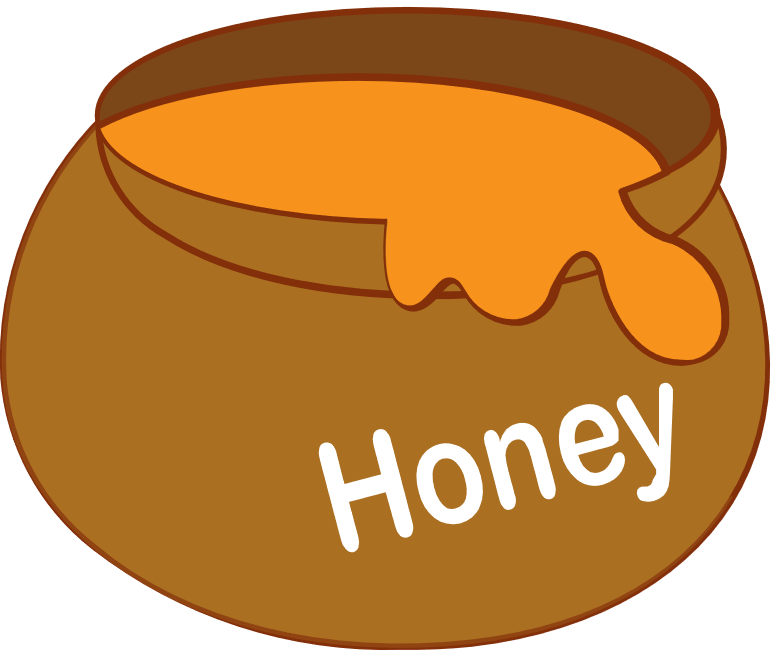 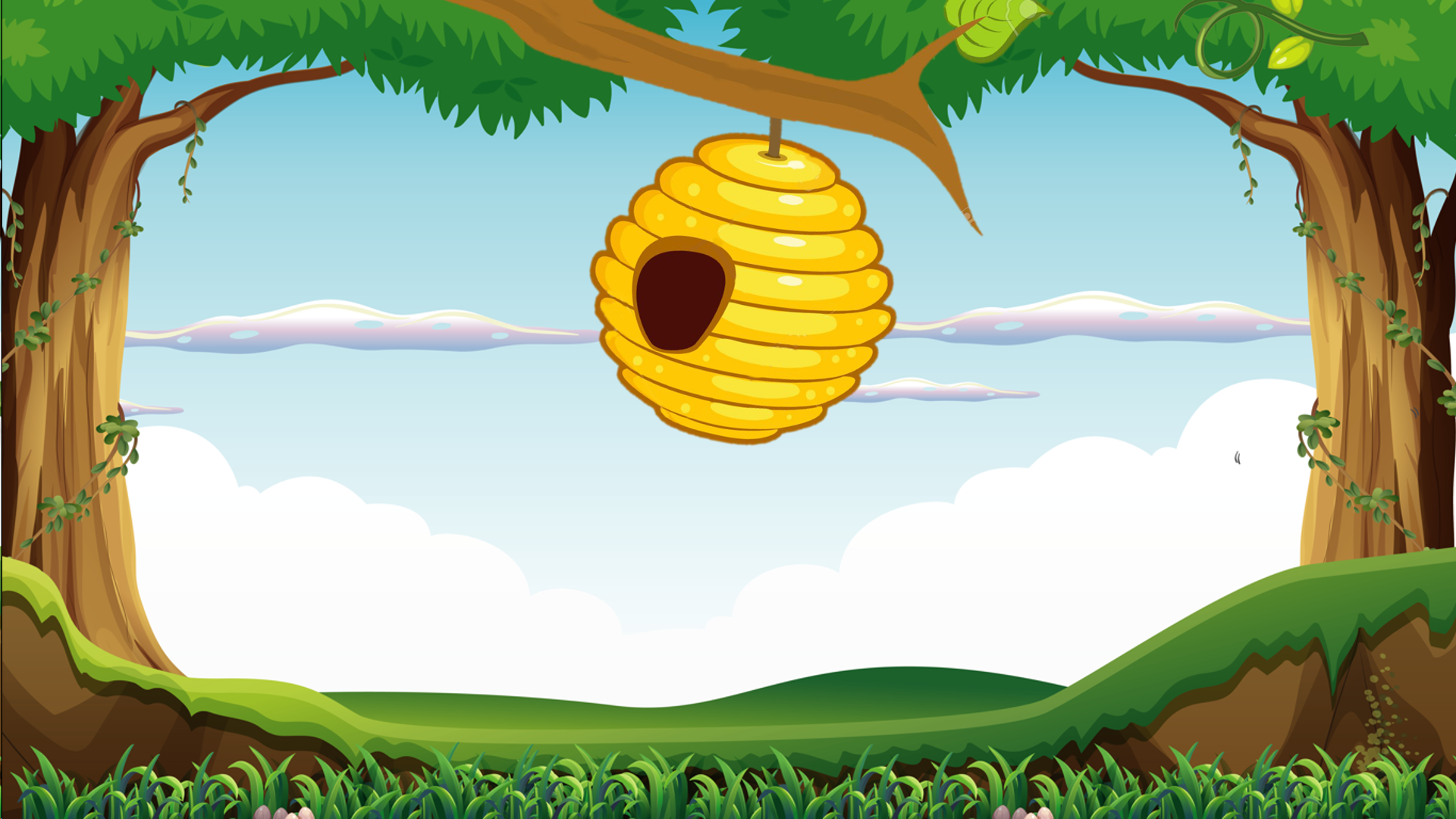 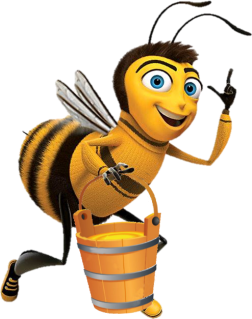 1
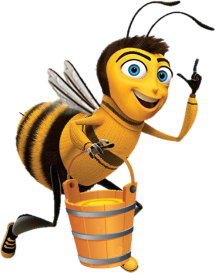 3
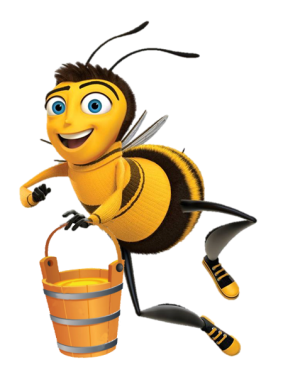 7
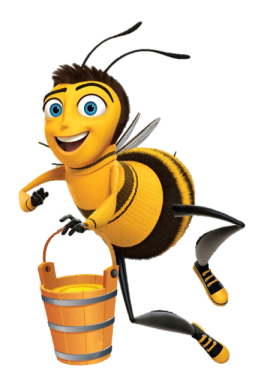 2
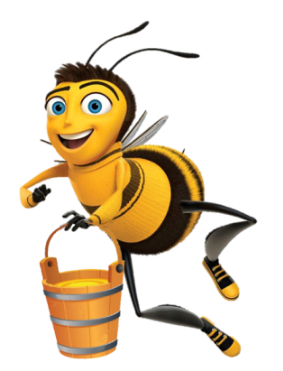 9
4
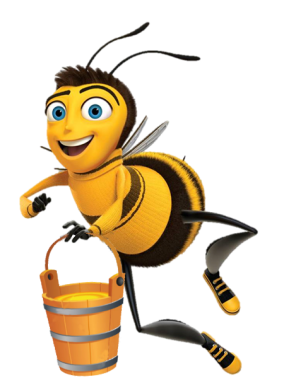 6
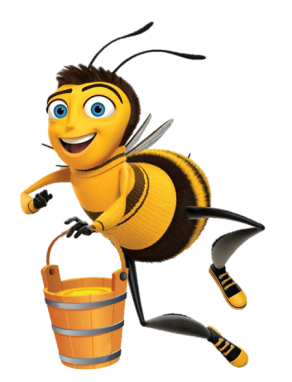 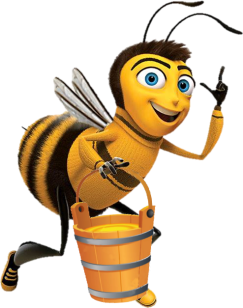 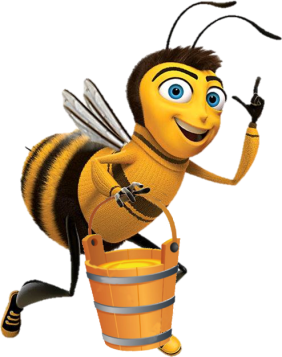 8
5
Vận dụng
[Speaker Notes: https://www.facebook.com/baokefb]
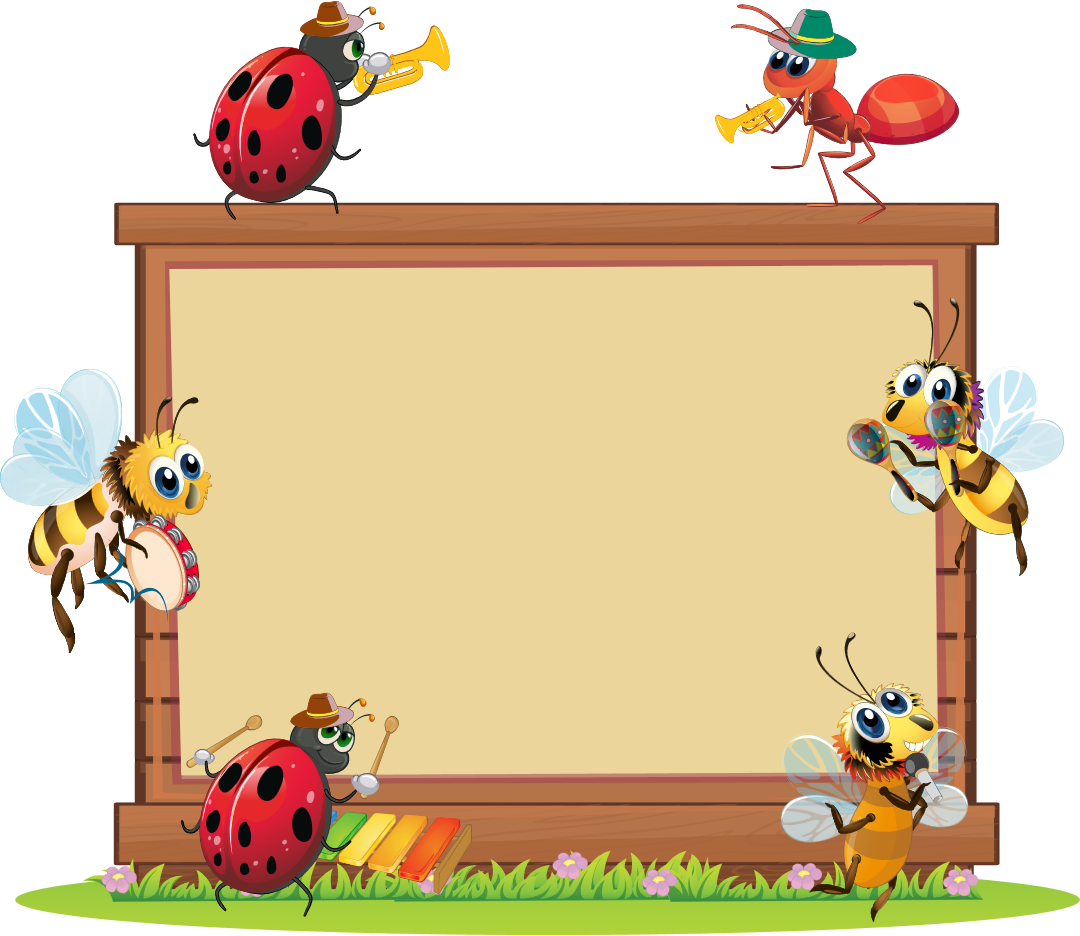 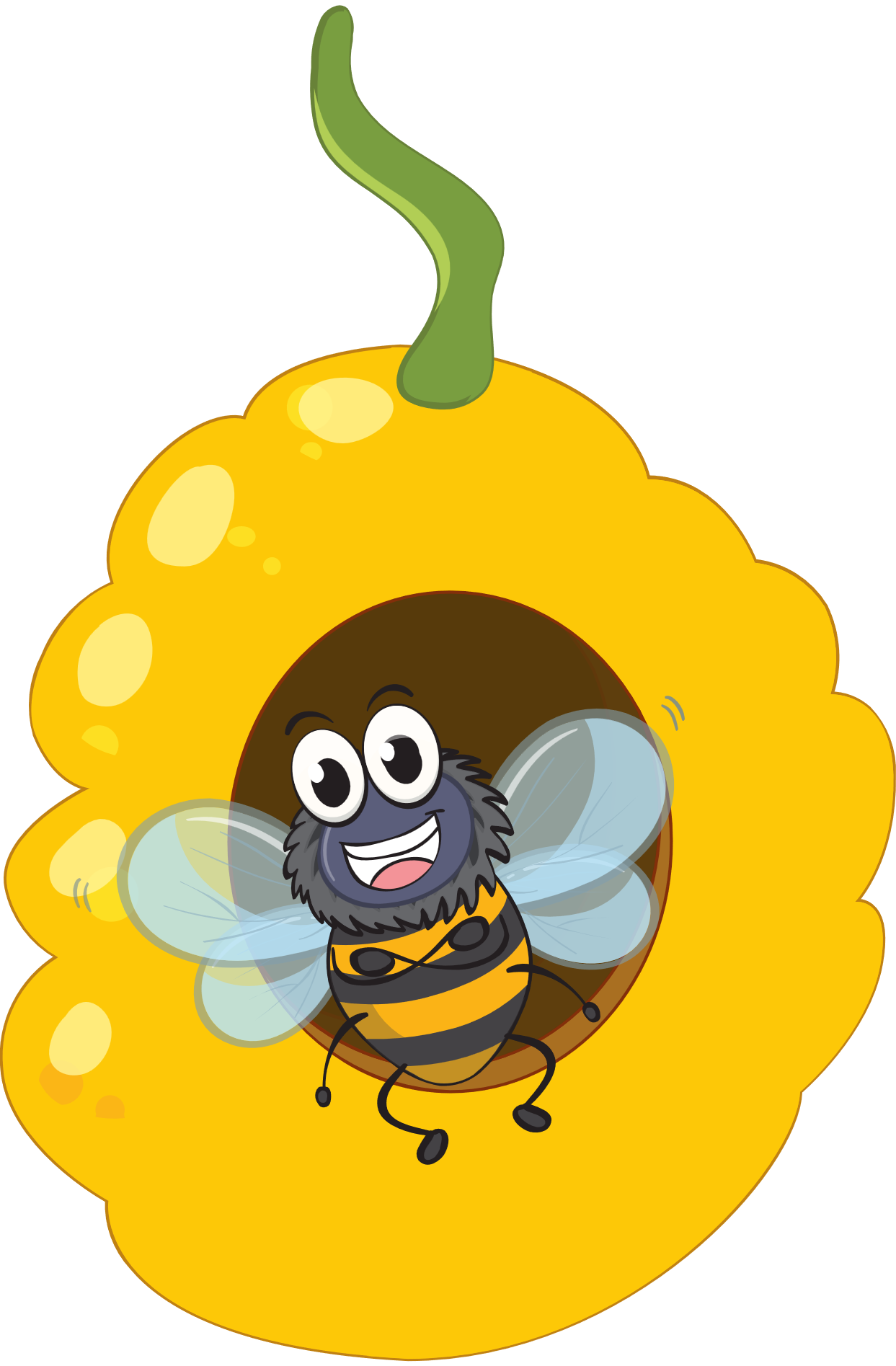 TRÒ CHƠI POWERPOINT
ĐƯA MẬT VỀ TỔ
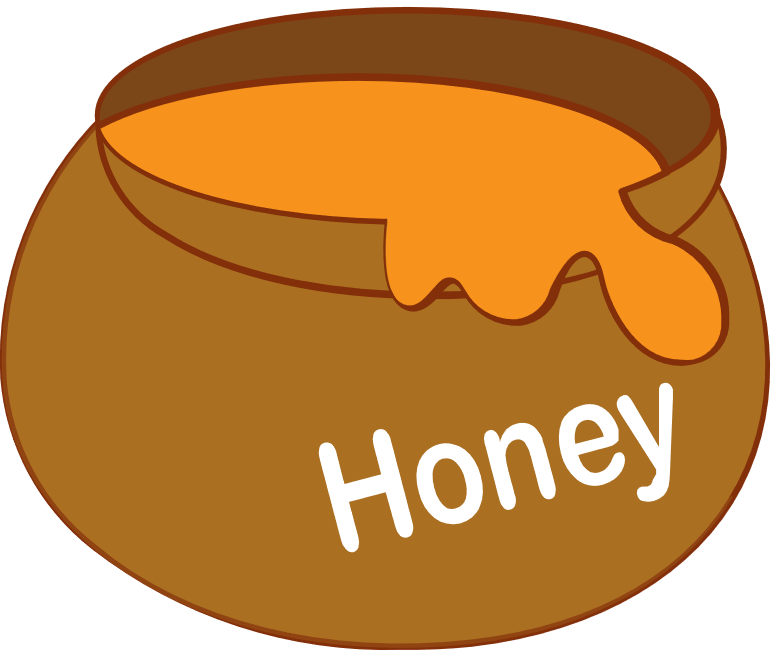 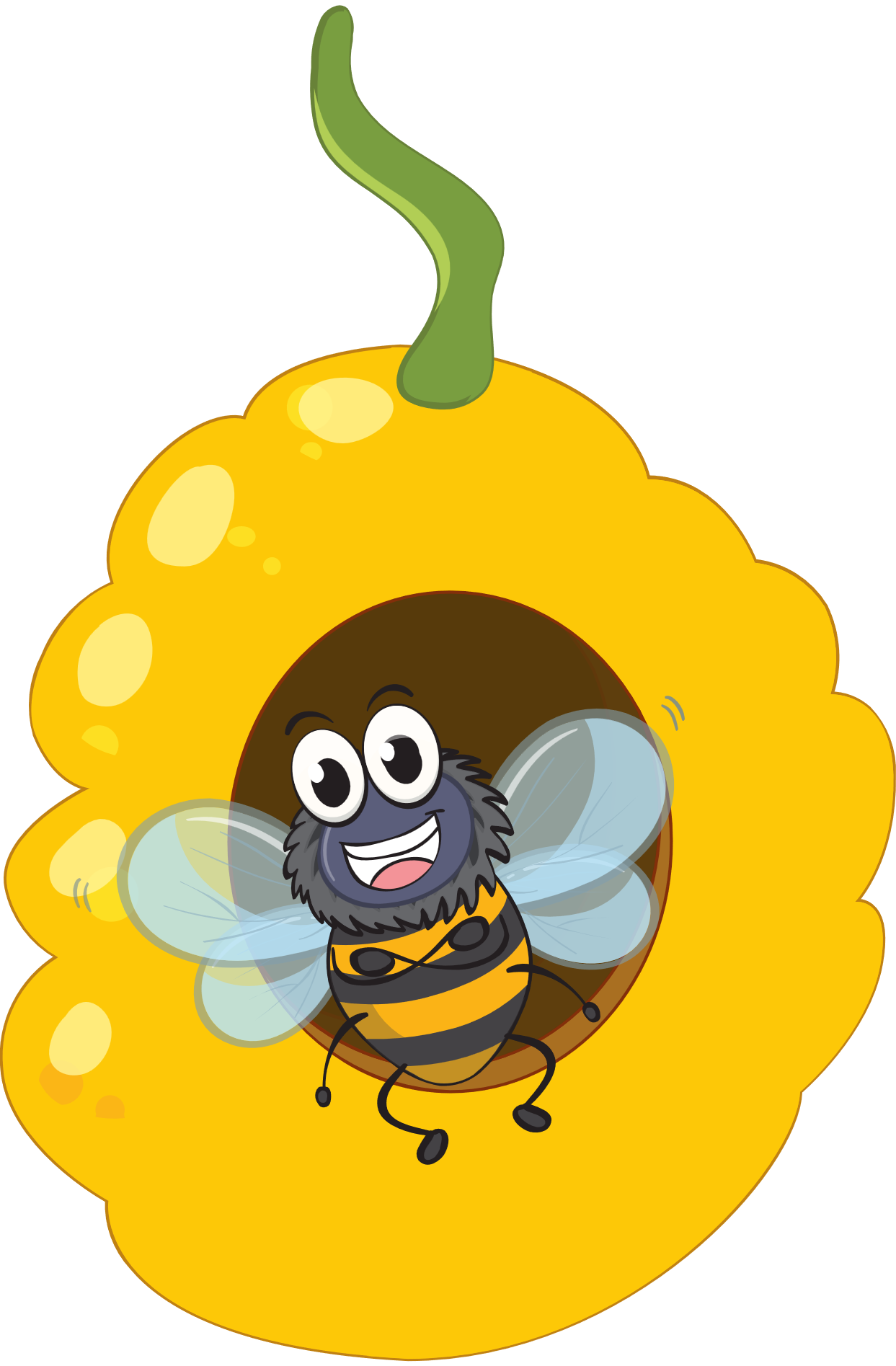 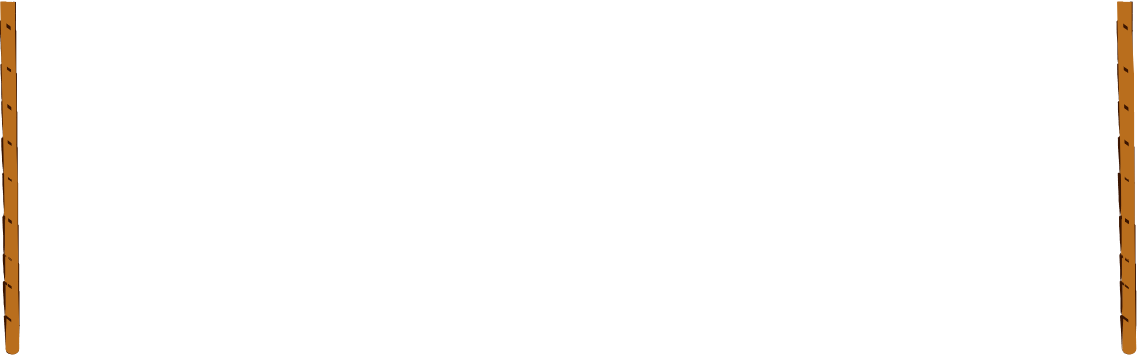 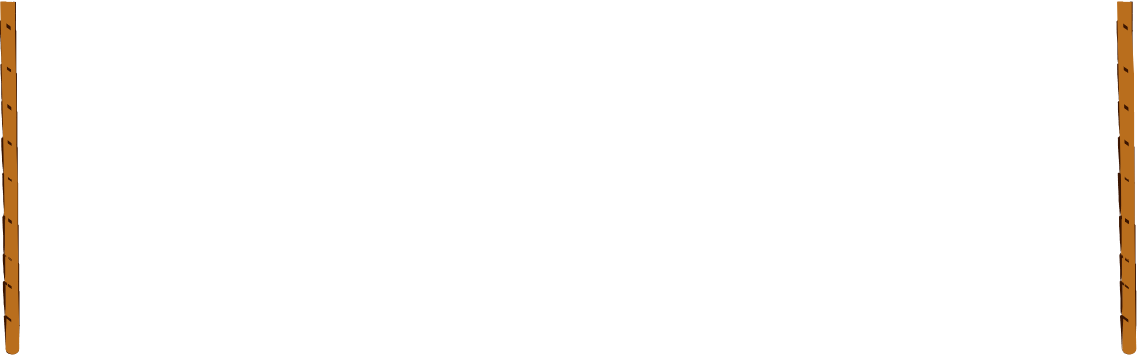 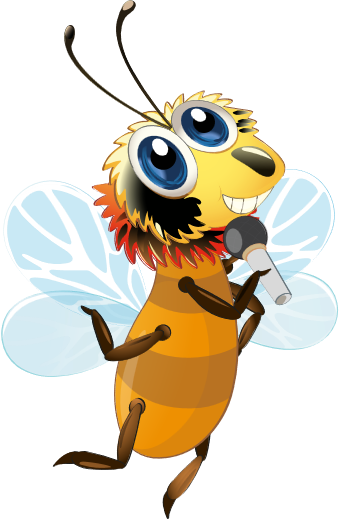 Câu 1. Bài thơ Mùa xuân nho nhỏ được sáng tác trong hoàn cảnh nào?
A. Khi mùa xuân về. 
B. Khi nhà thơ năm trên giường bệnh một tuần trước khi qua đời. 
C. Khi nhà thơ nằm trên giường bệnh một tháng trước khi qua đời.
D. Khi nhà thơ nằm trên giường bệnh một năm trước khi qua đời.
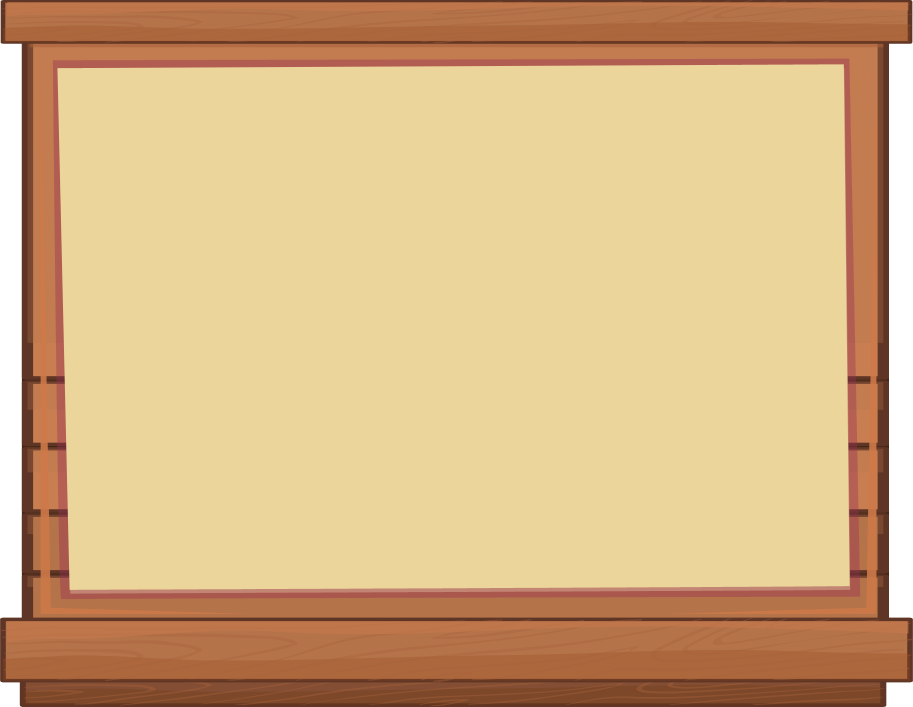 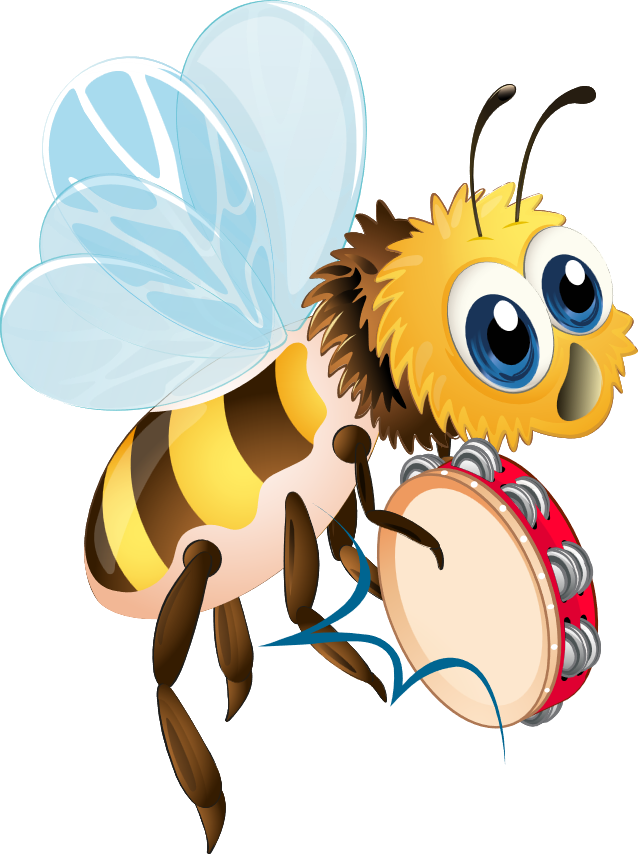 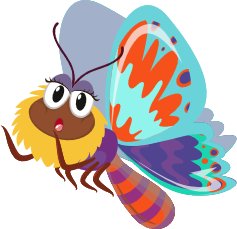 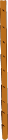 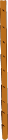 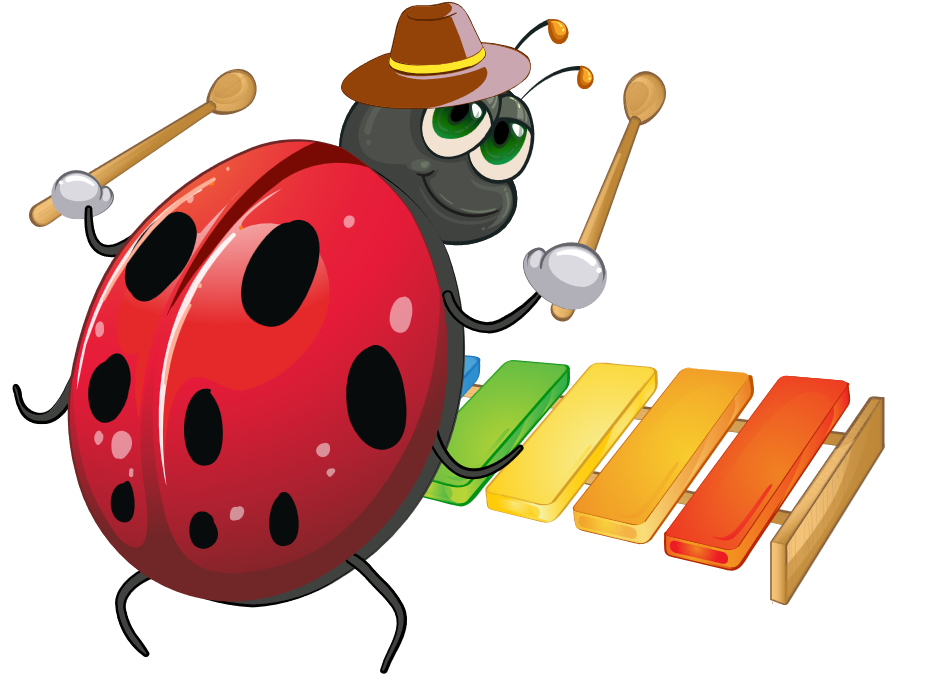 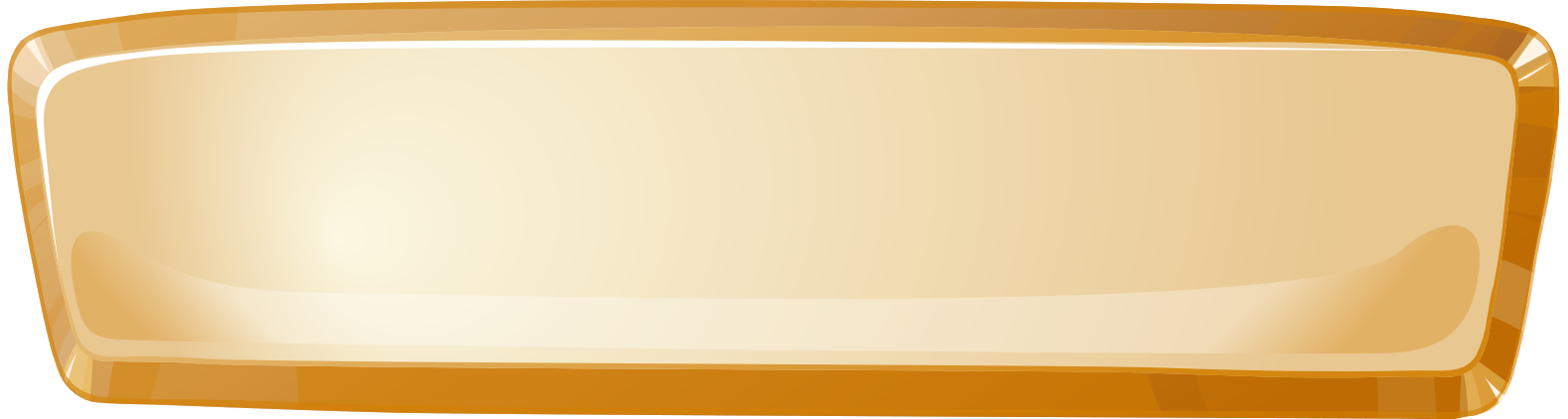 ĐÁP ÁN: C
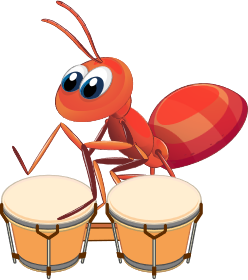 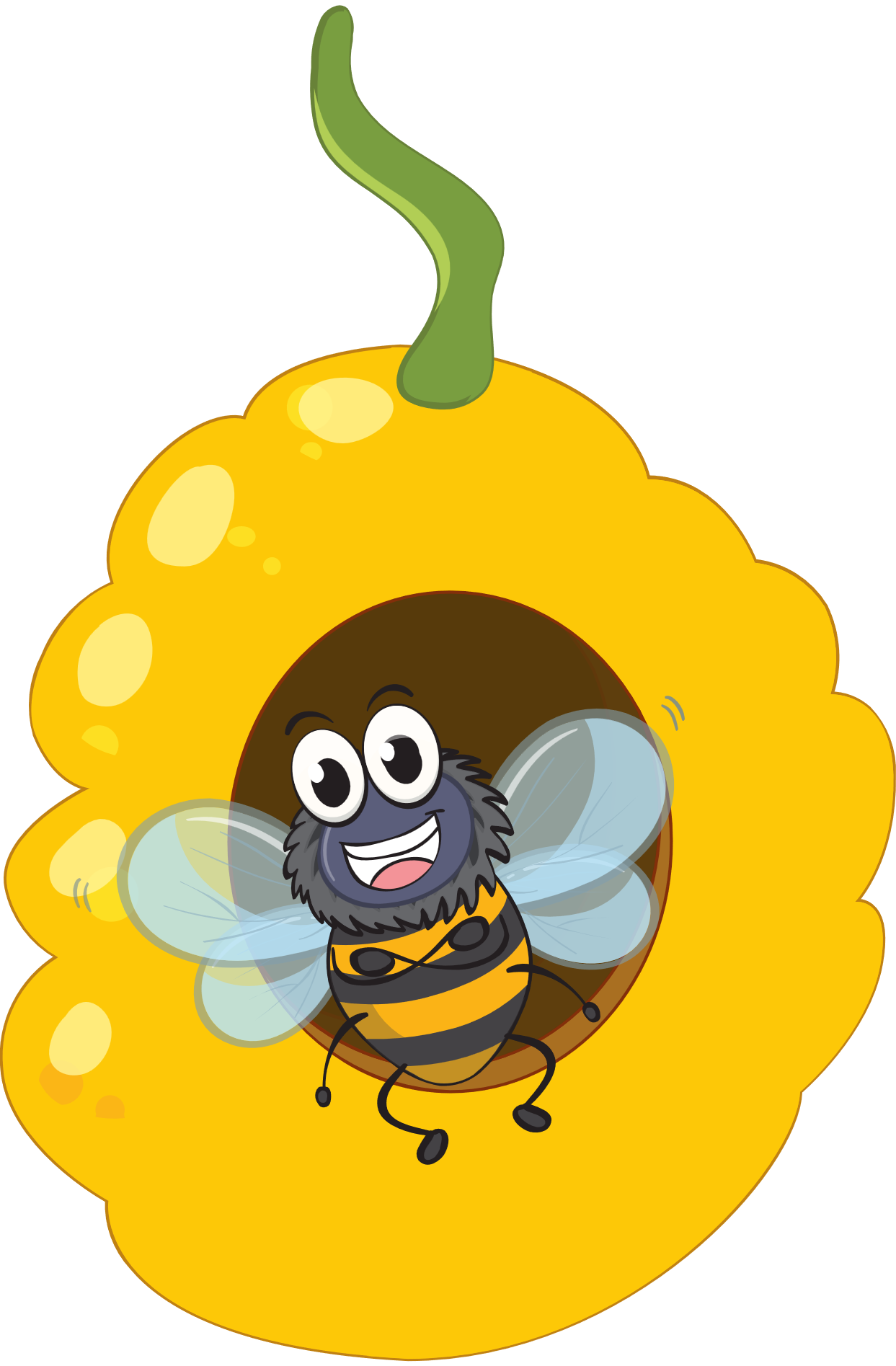 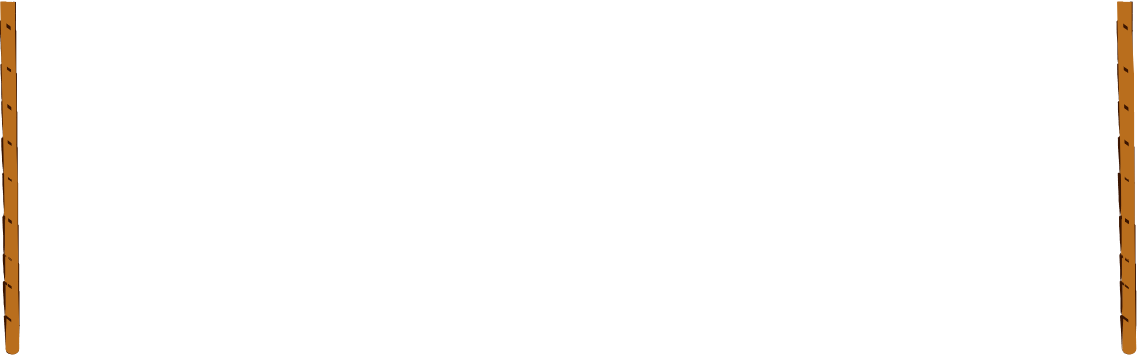 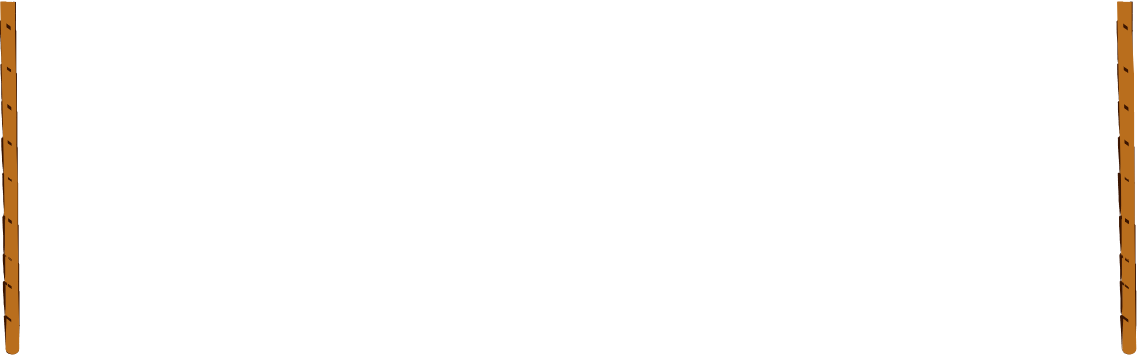 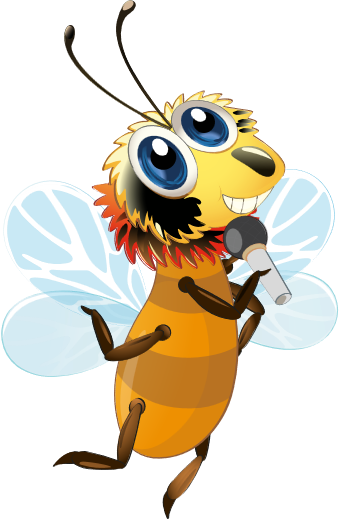 Câu 2. Trong các bài thơ sau, bài thơ nào có thể thơ giống bài thơ Mùa xuân nho nhỏ? 
A. Tự do
B. Năm chữ
C. Sáu chữ
D. Đường luật
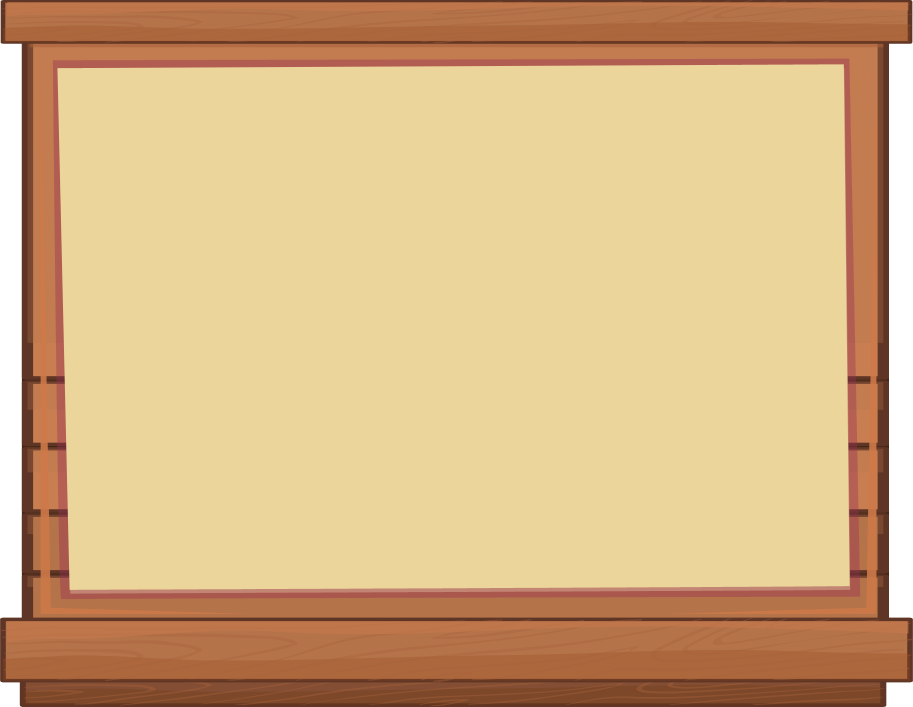 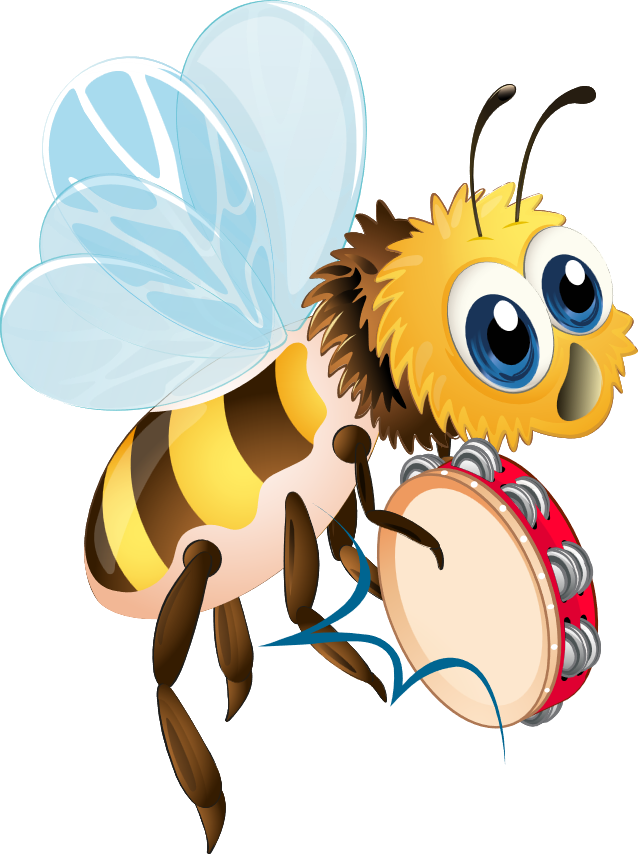 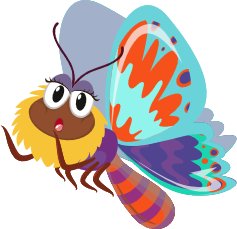 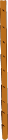 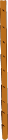 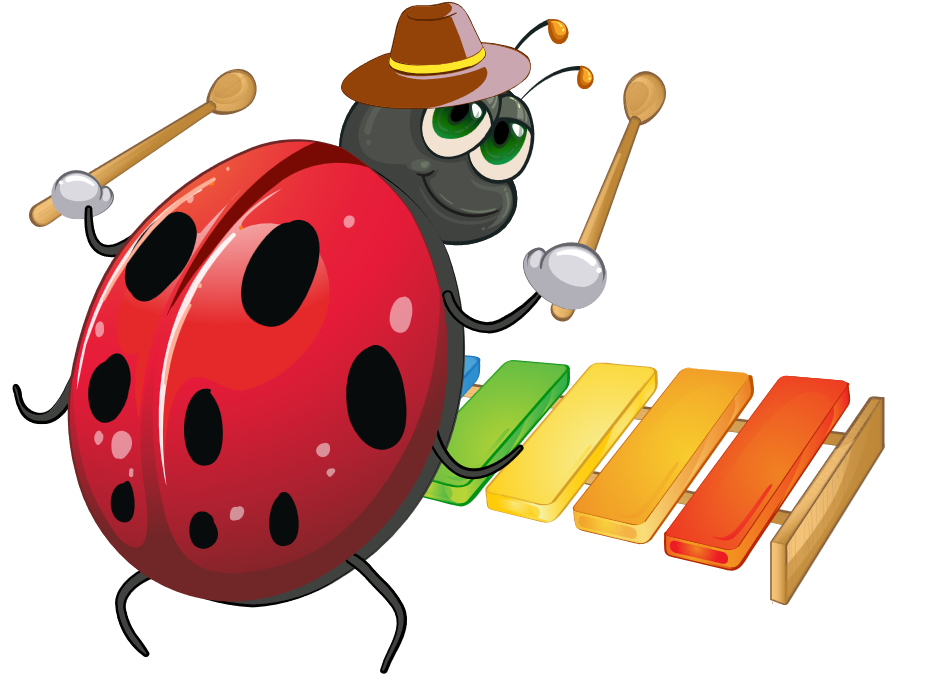 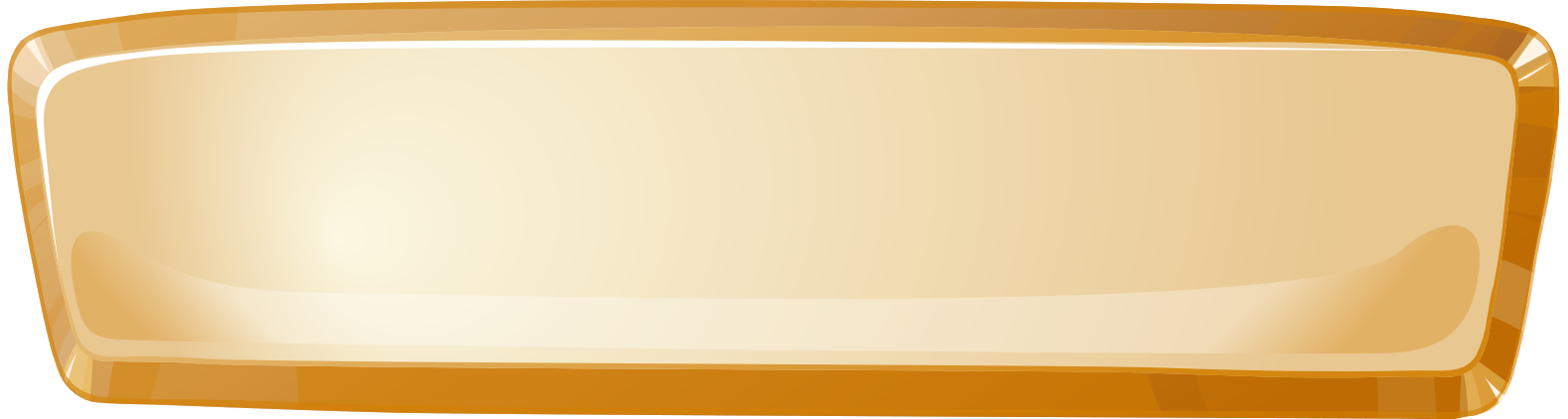 ĐÁP ÁN: B
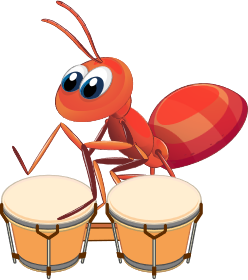 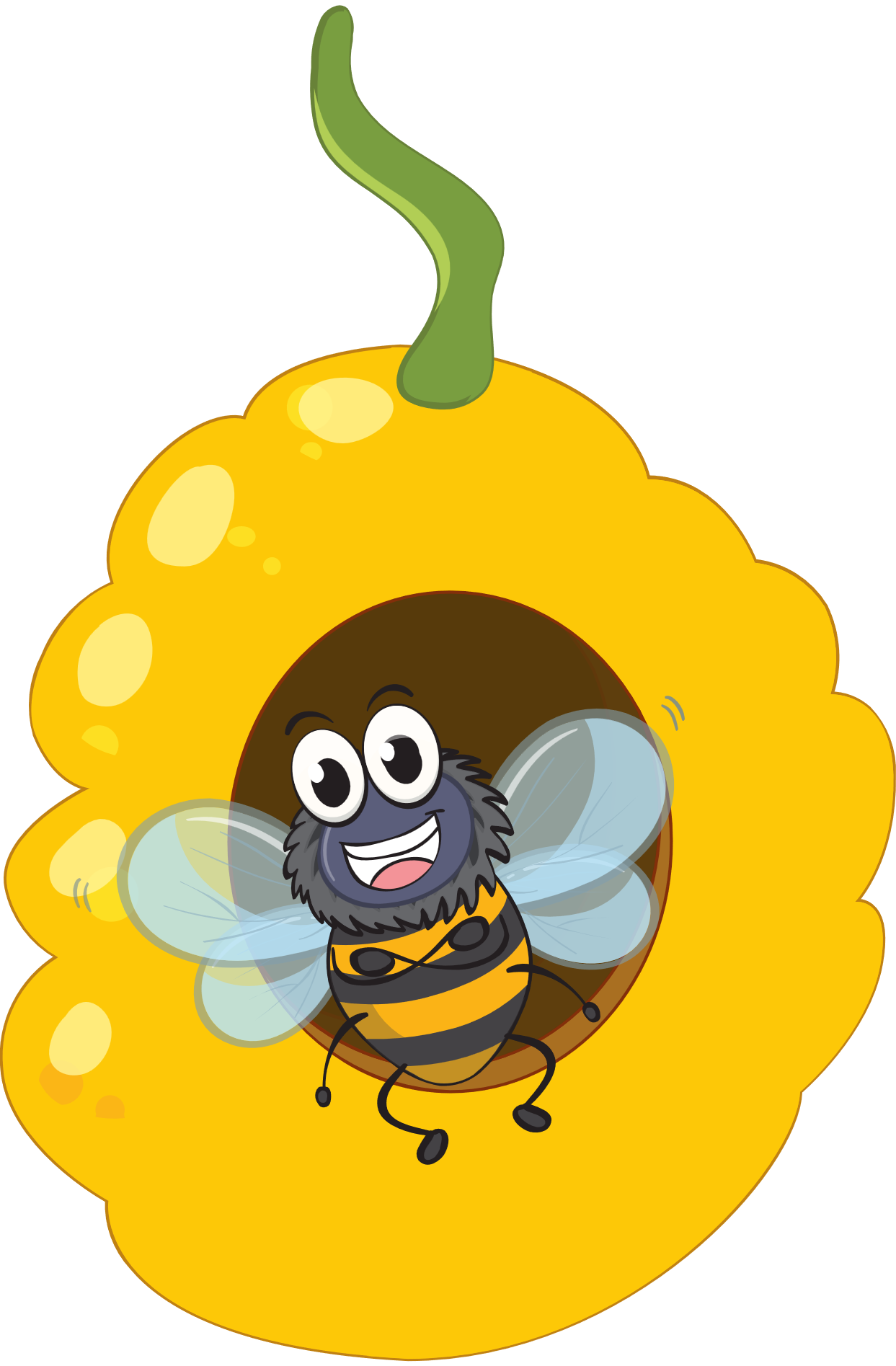 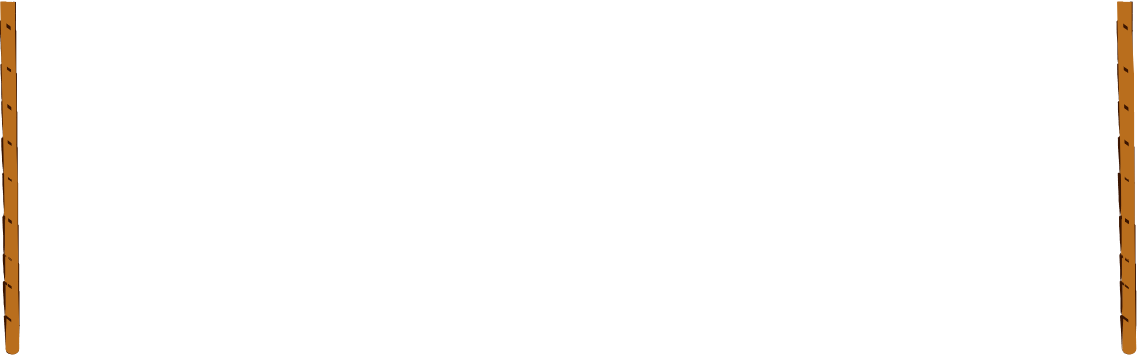 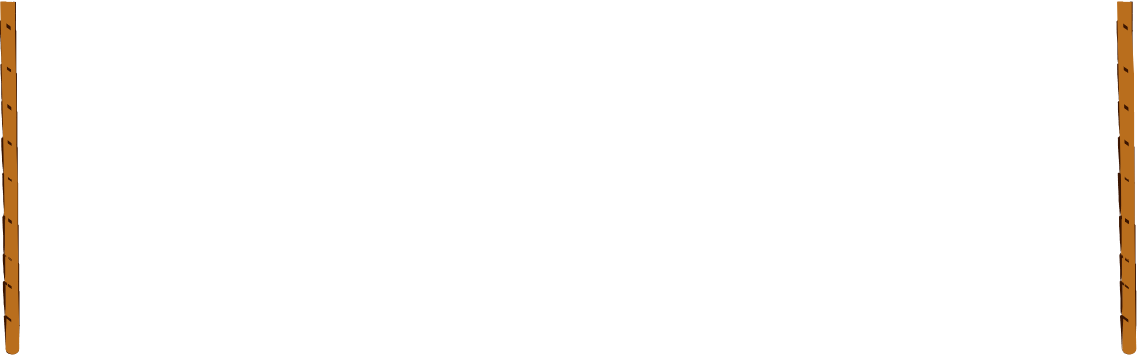 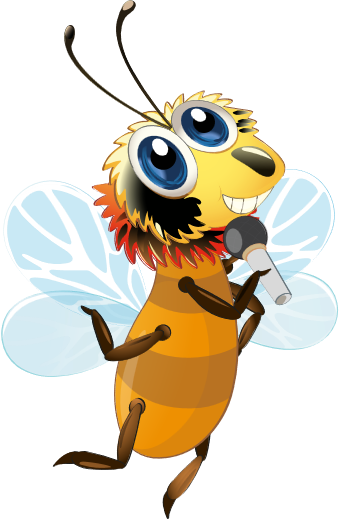 Câu 3. Khổ thơ đầu của bài thơ Mùa xuân nho nhỏ thể hiện điều gì?
A. Cảm xúc trước mùa xuân của thiên nhiên, đất trời.
B. Cảm xúc về mùa xuân của đất nước. 
C. Ước nguyện của nhà thơ. 
D. Lời ca ngợi quê hương, đất nước qua âm hưởng dân ca Huế.
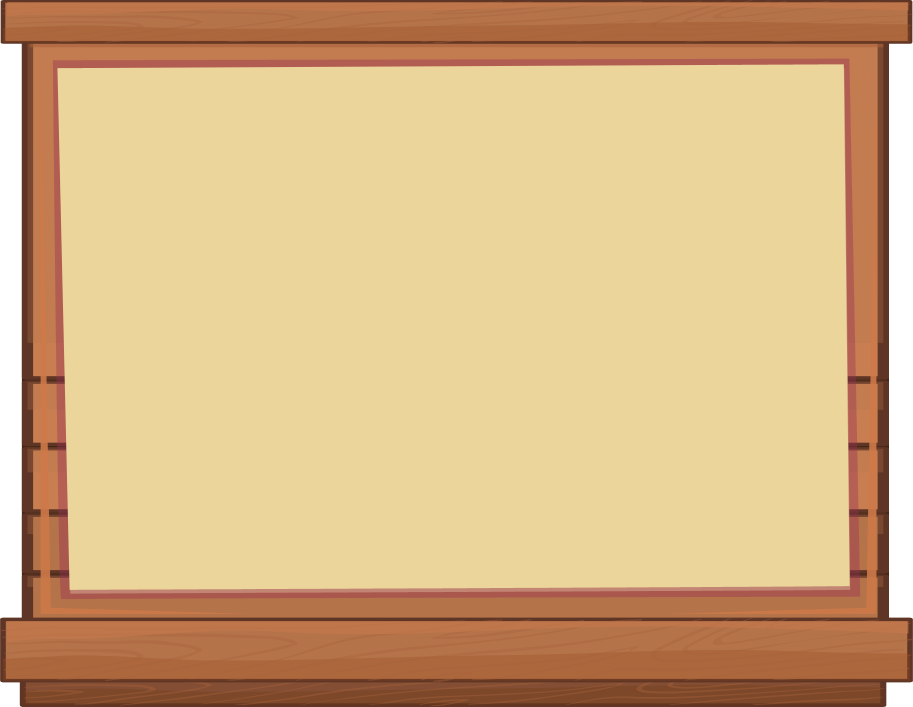 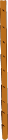 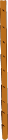 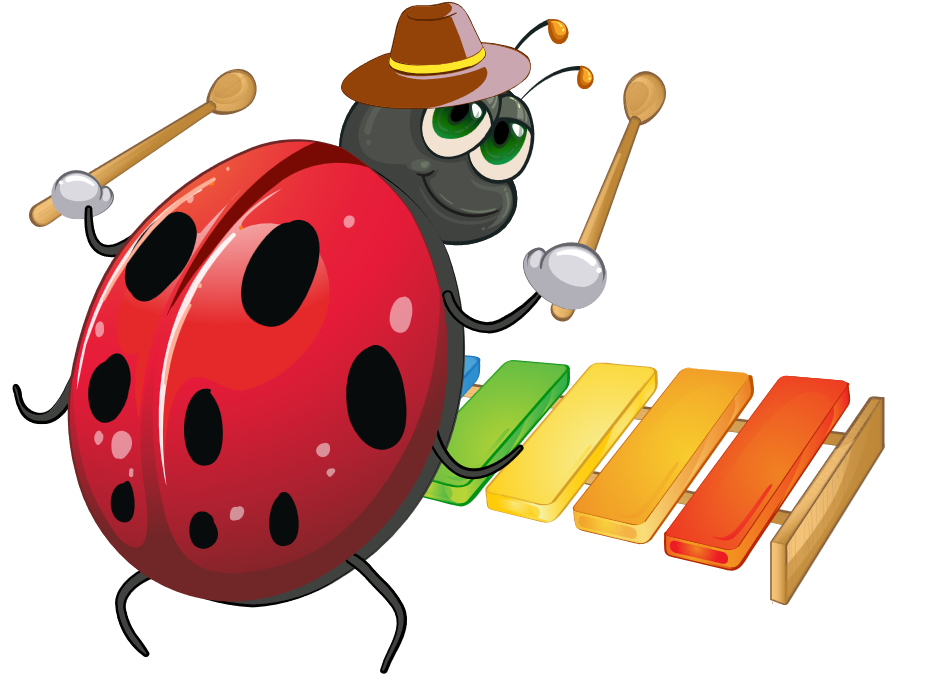 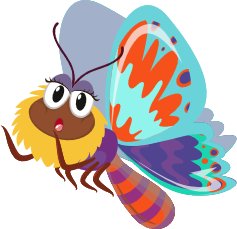 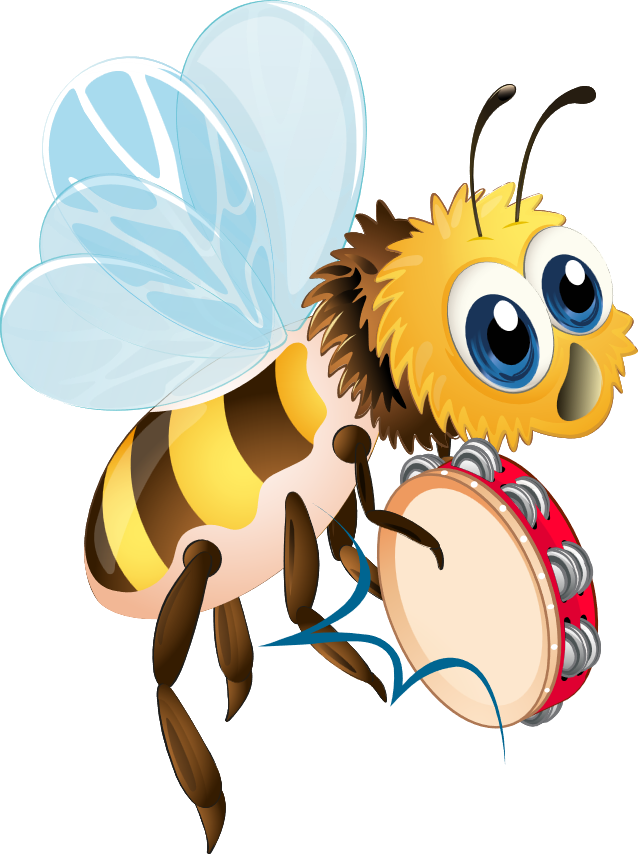 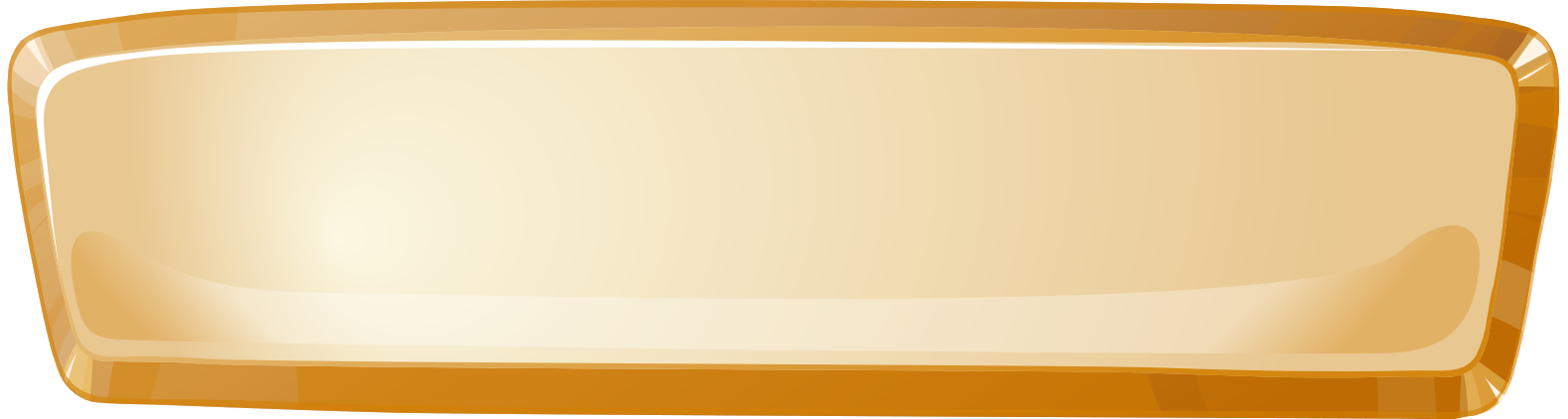 ĐÁP ÁN: A
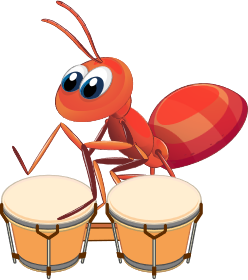 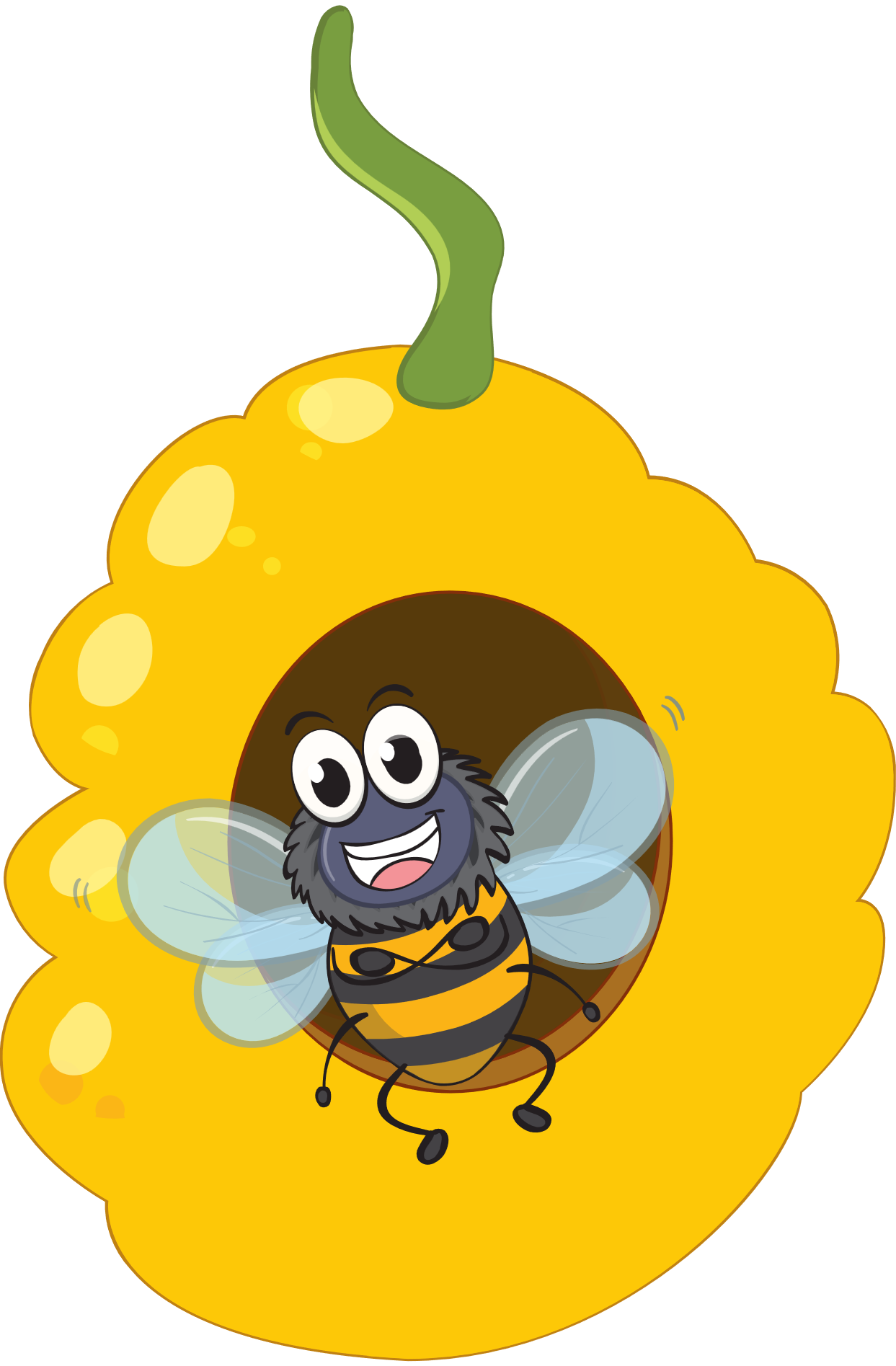 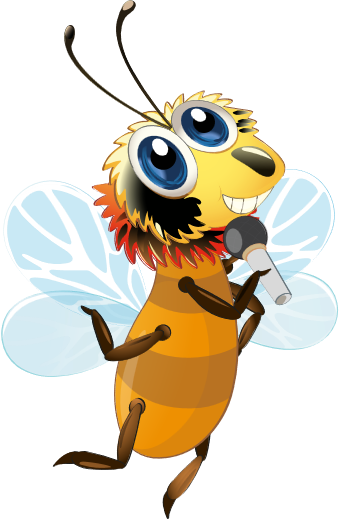 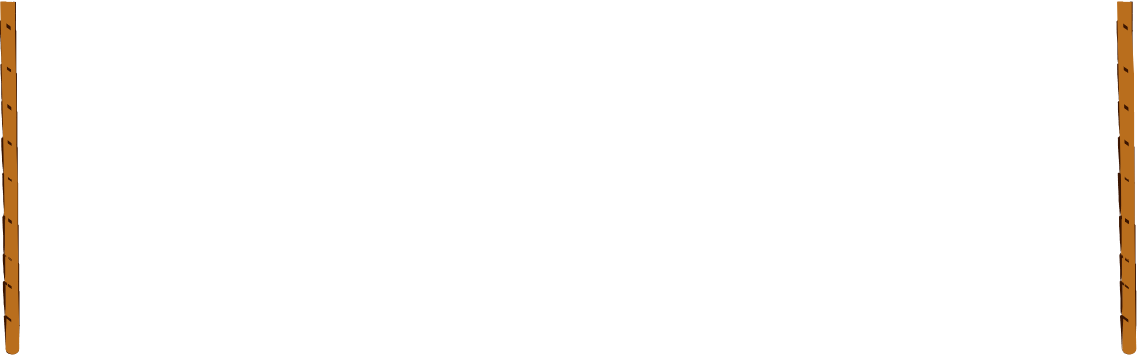 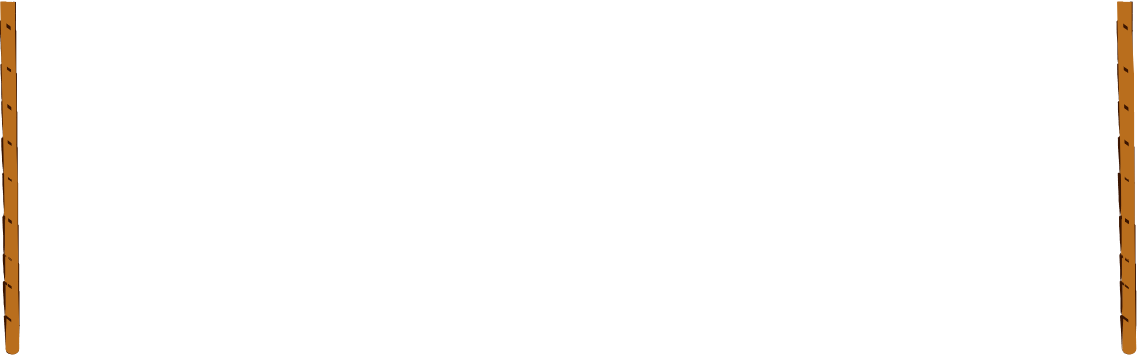 Câu 4. Khổ 2 và khổ 3 của bài thơ Mùa xuân nho nhỏ thể hiện điều gì? 
A. Cảm xúc trước mùa xuân của thiên nhiên, đất trời.
B. Cảm xúc về mùa xuân của đất nước. 
C. Ước nguyện của nhà thơ.
D. Lời ca ngợi quê hương, đất nước qua âm hưởng dân ca Huế.
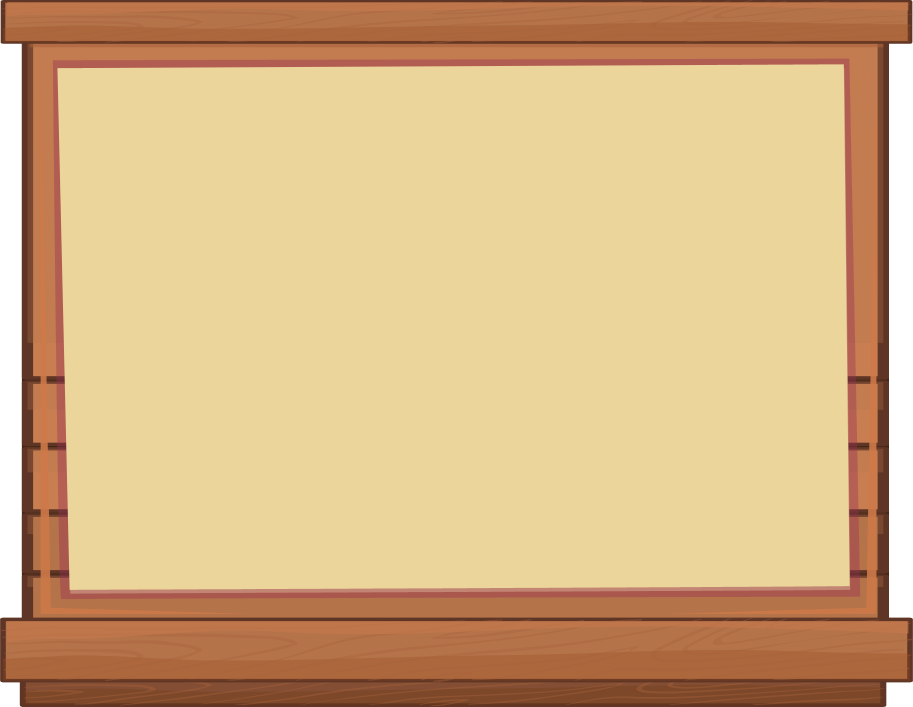 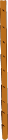 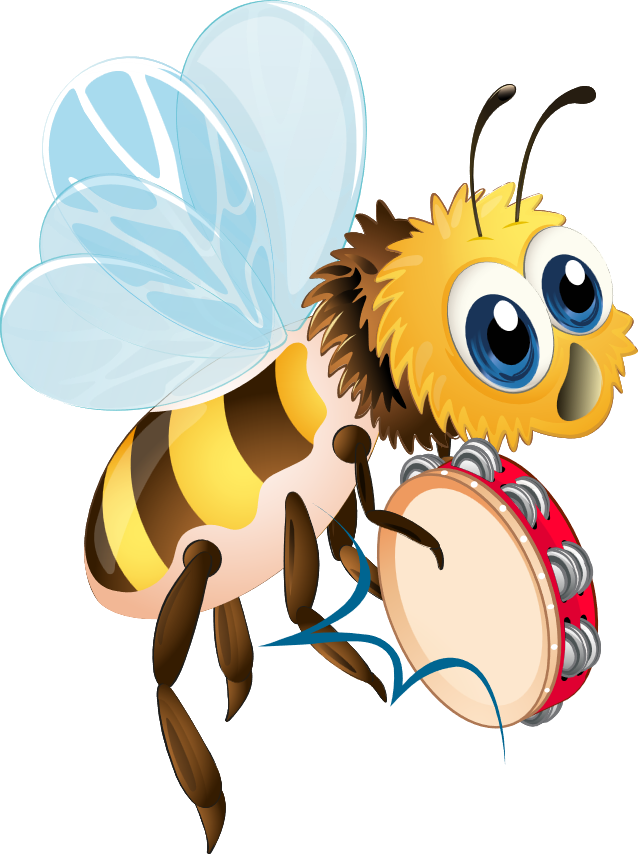 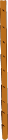 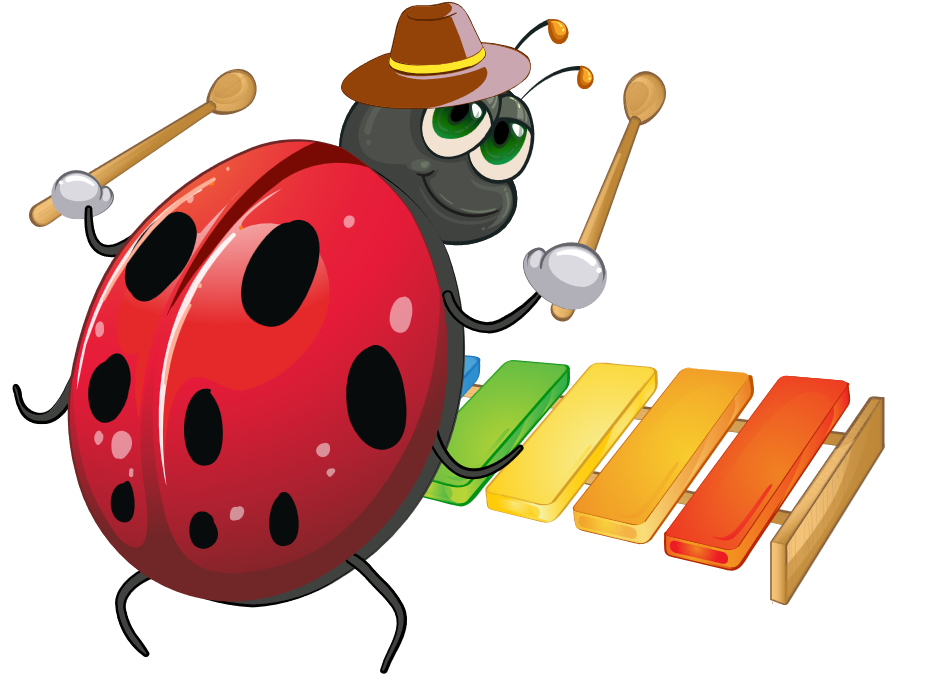 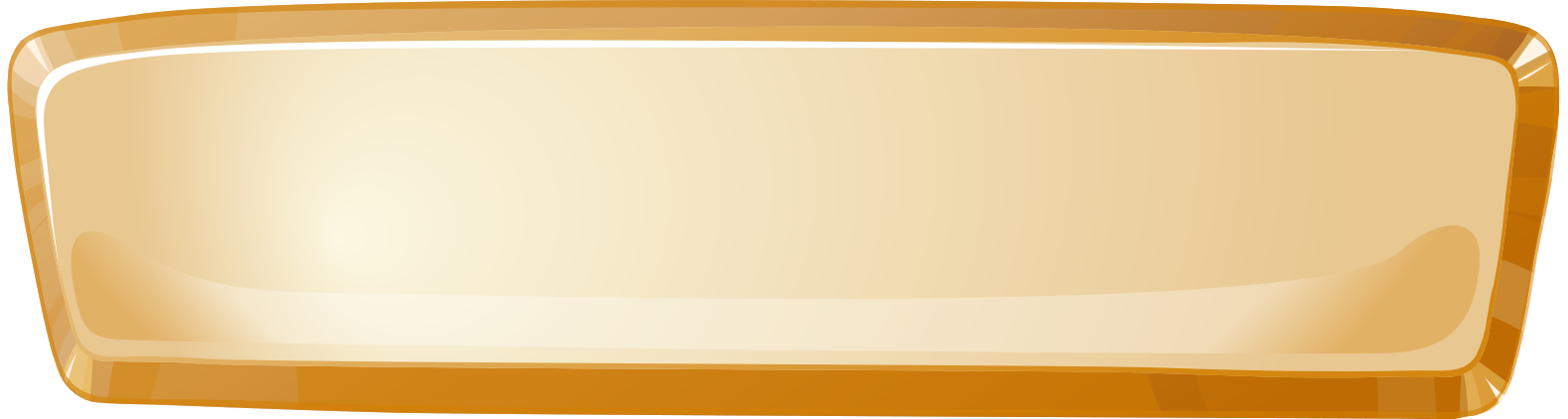 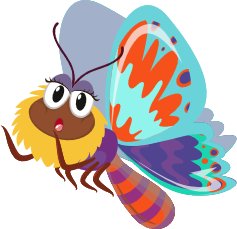 ĐÁP ÁN B
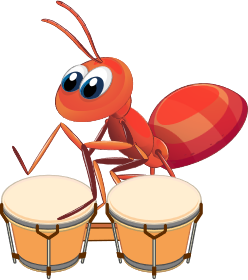 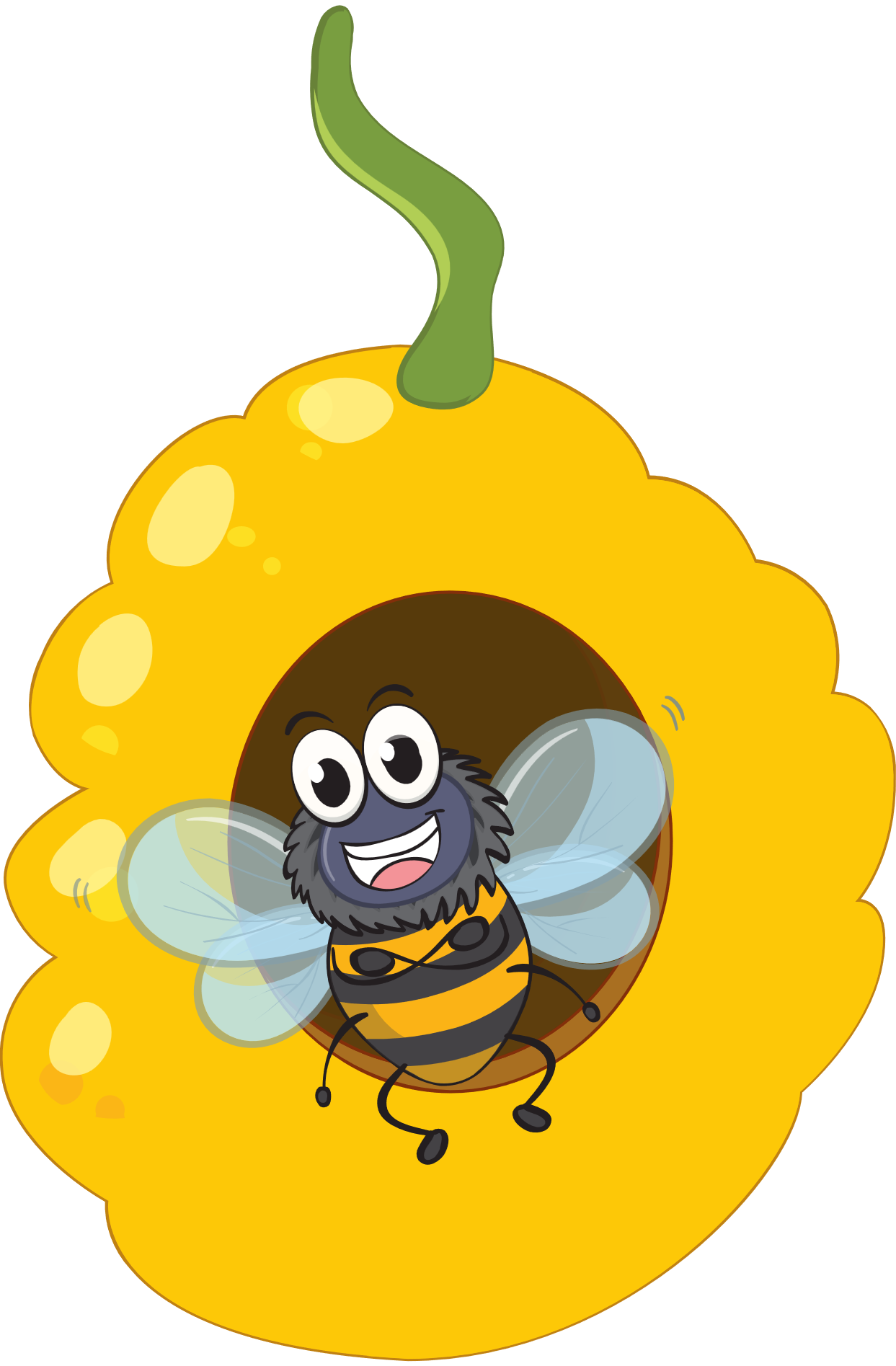 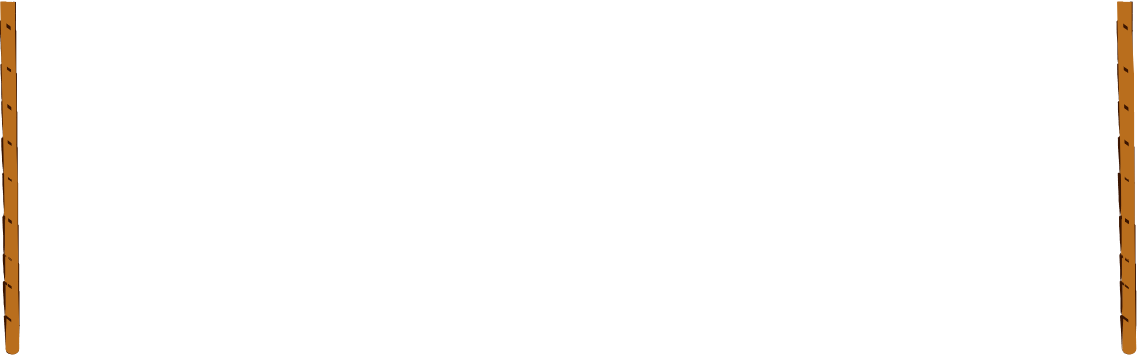 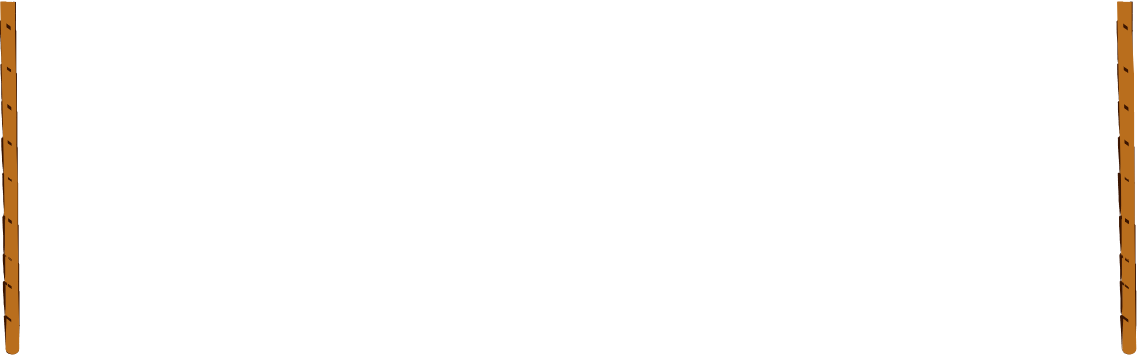 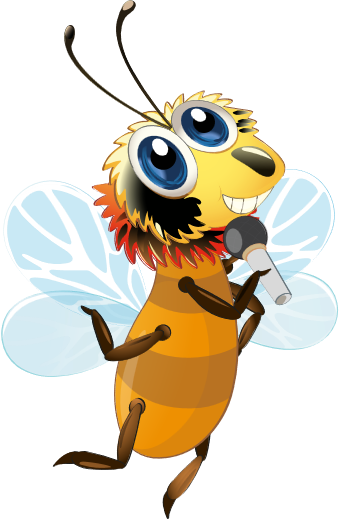 Câu 5. Khổ đầu của bài thơ Mùa xuân nho nhỏ có giọng điệu như thế nào? 
A. Vui tươi, say sưa, phấn khởi.
B. Trầm lắng, man mác buồn. 
C. Nghiêm trang, thành kính.
D. Sôi nổi, thiết tha.
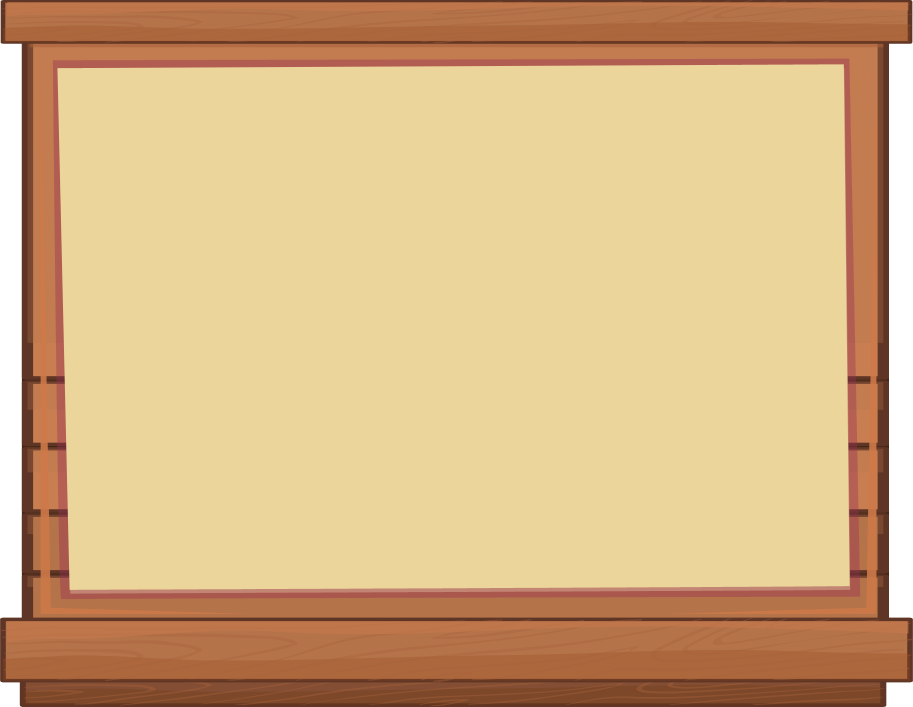 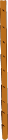 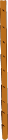 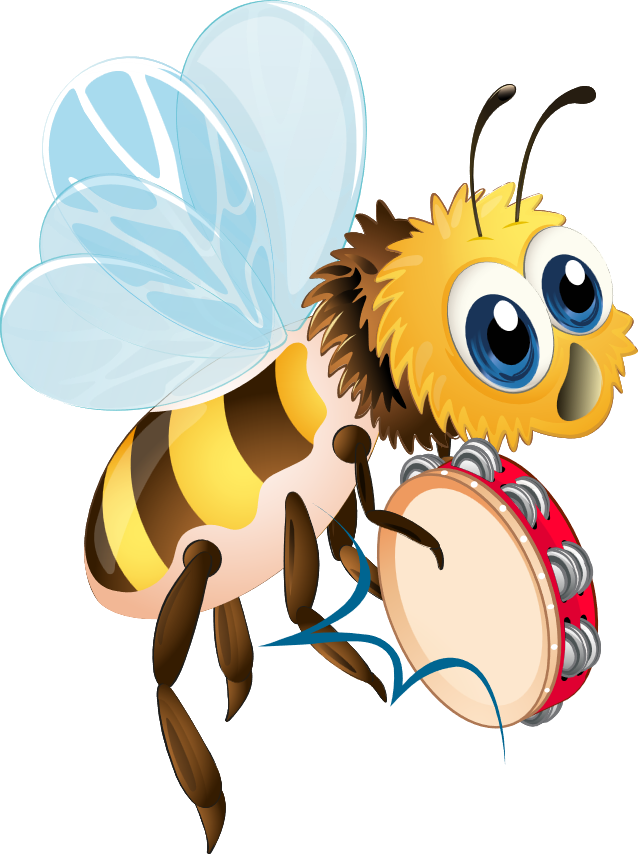 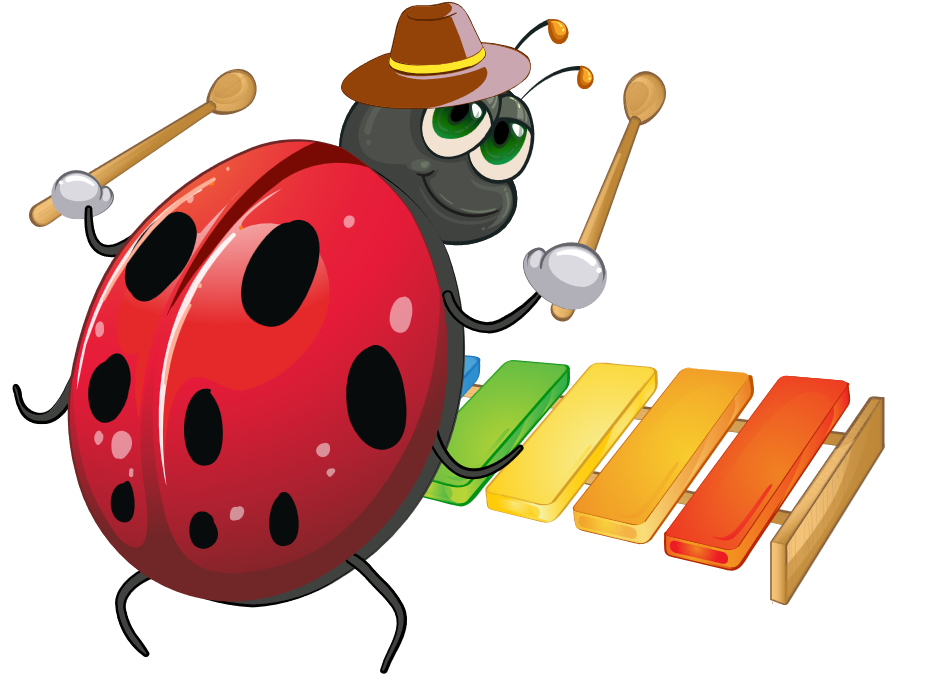 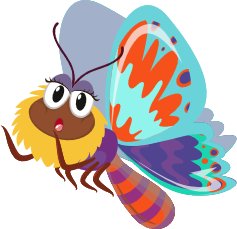 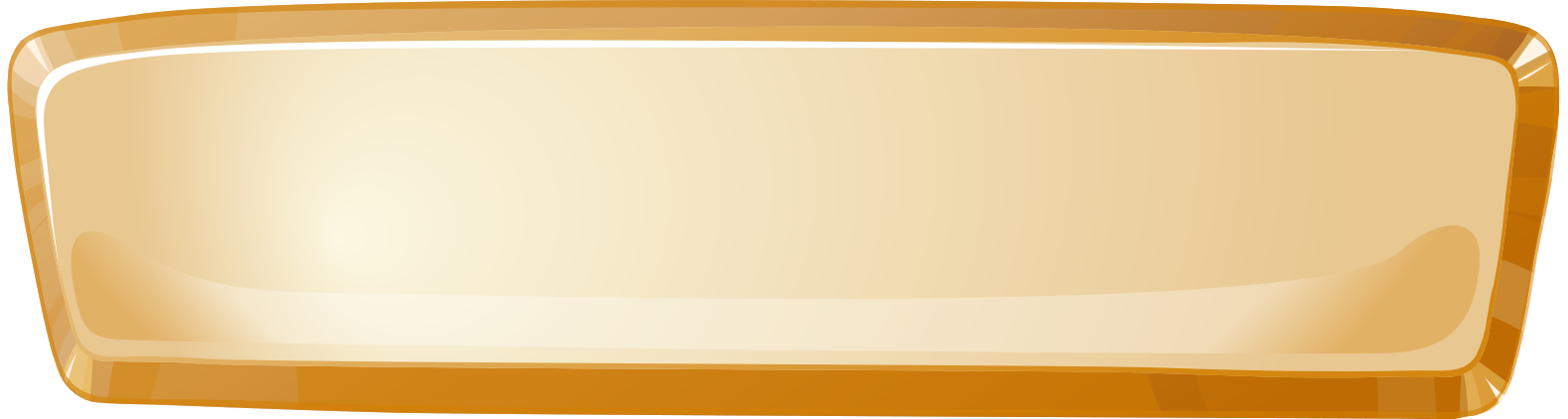 ĐÁP ÁN A
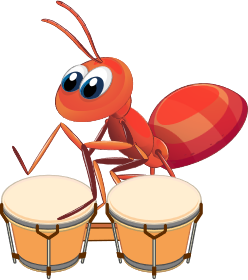 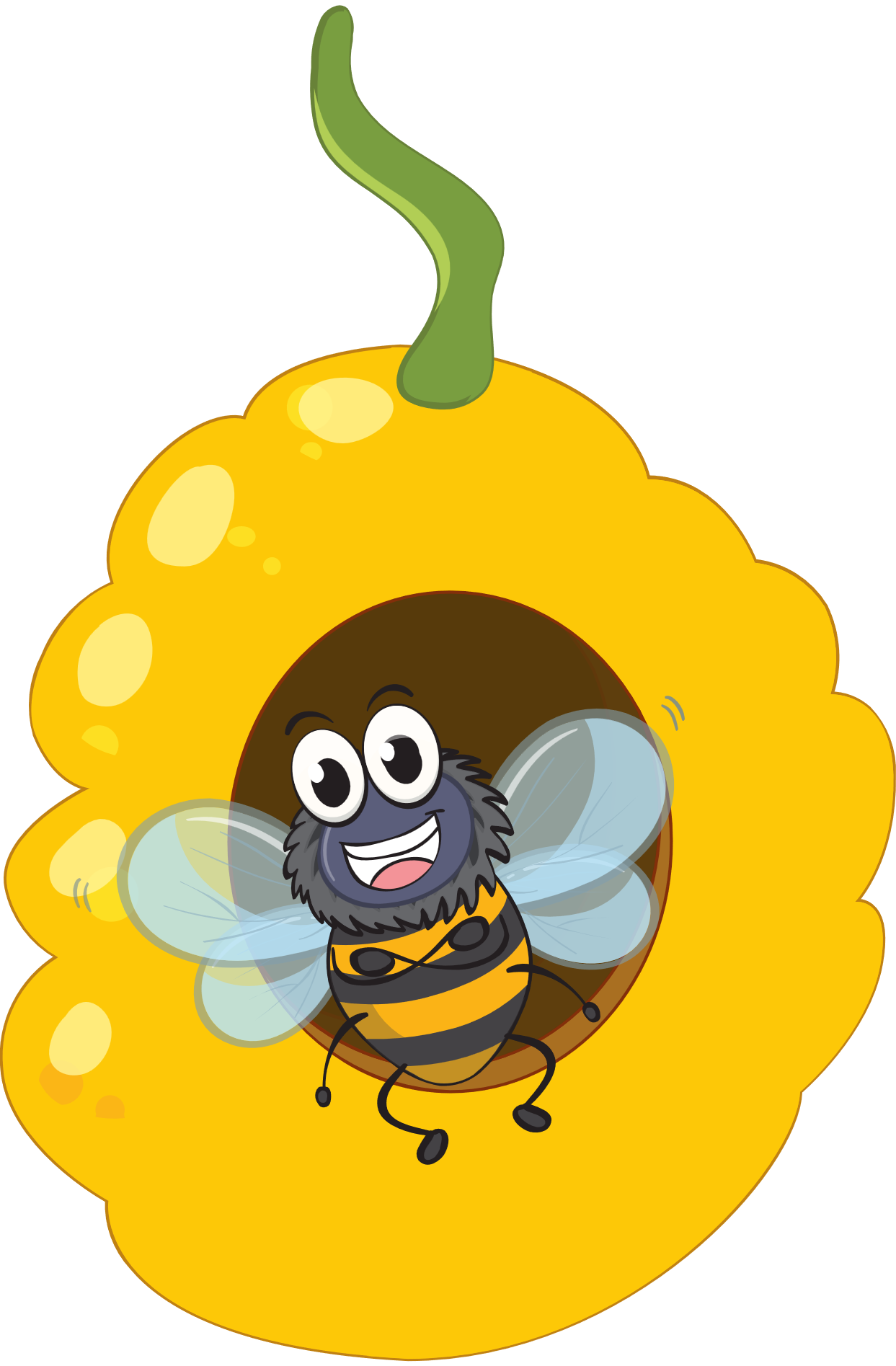 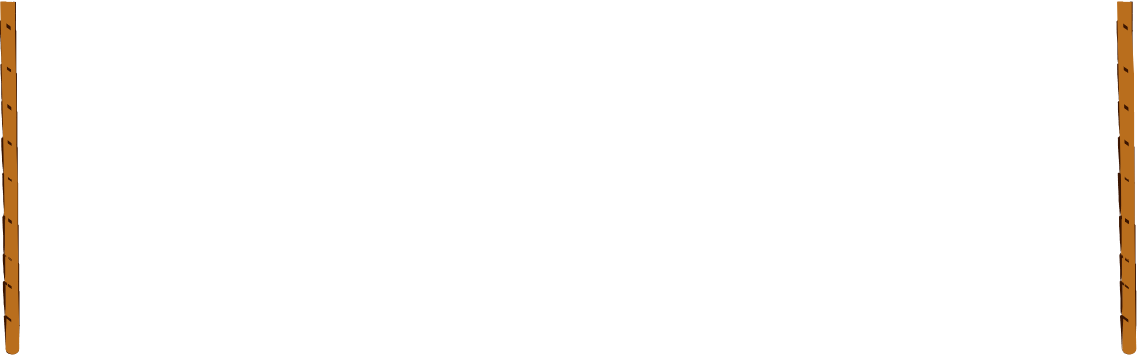 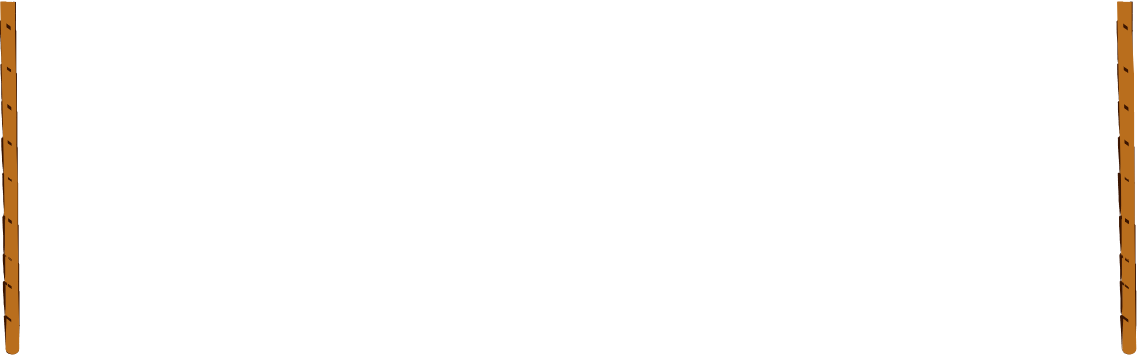 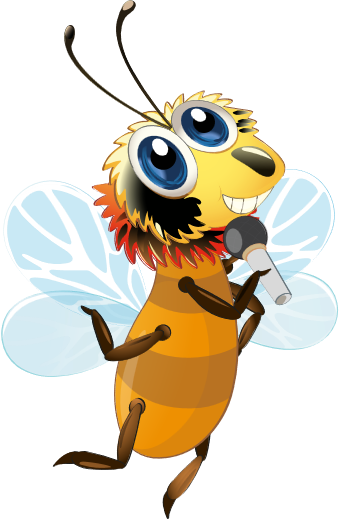 Câu 6. Bài thơ Mùa xuân nho nhỏ có nhịp điệu như thế nào?
A. Nhịp 3/2. 
B. Nhịp 2/3. 
C. Có sự biến chuyển linh hoạt giữa nhịp 3/2 và nhịp 2/3.
D. Ngắt nhịp tự do.
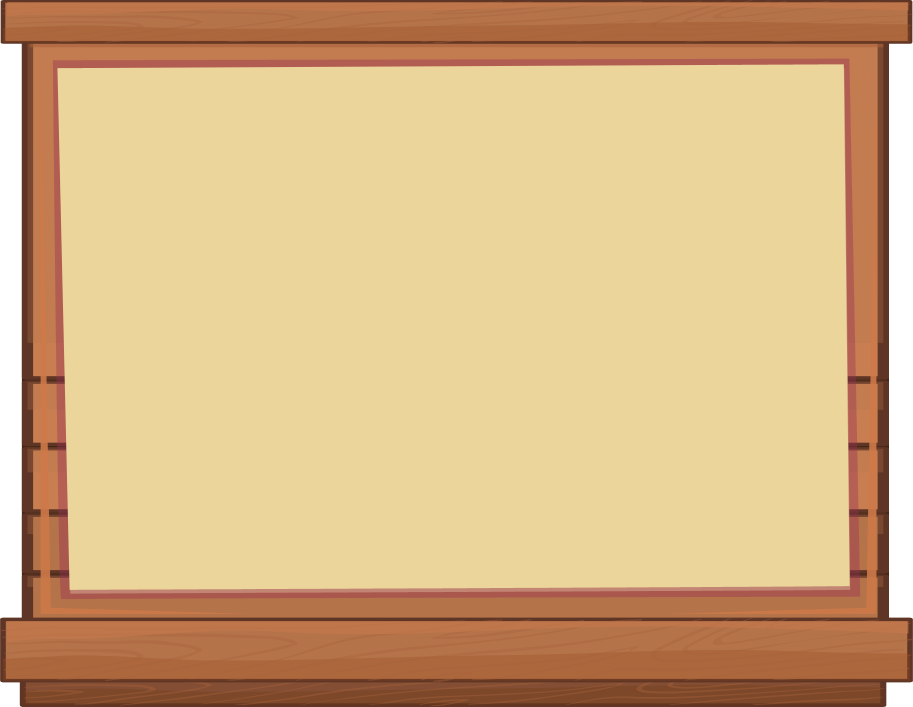 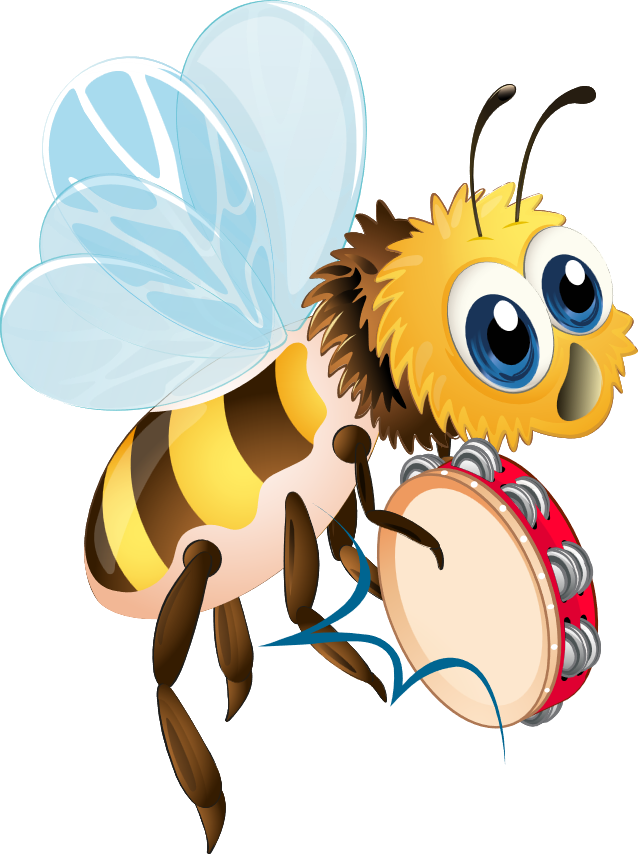 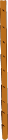 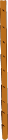 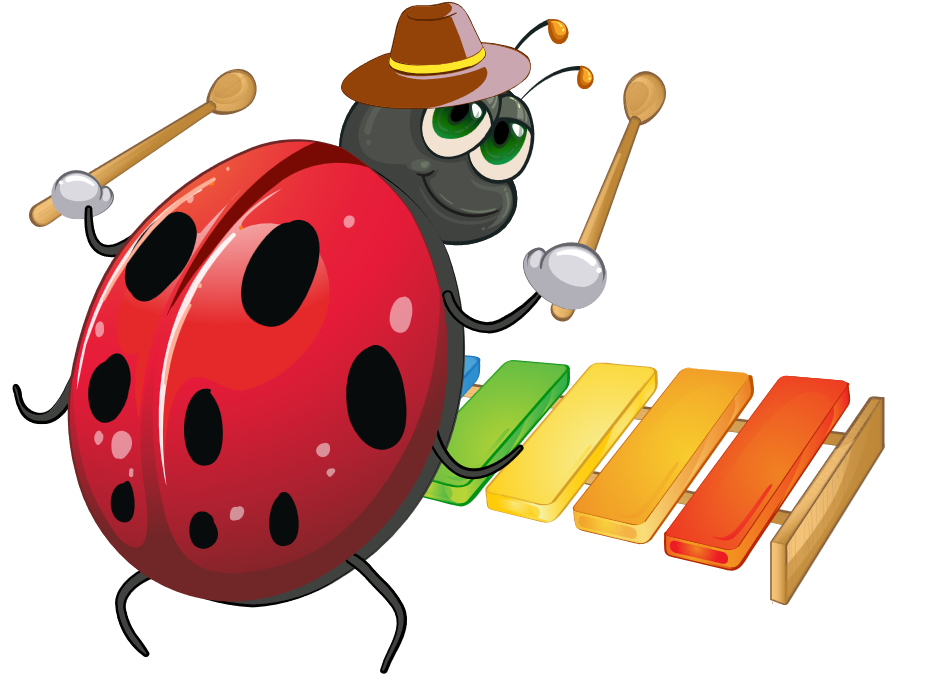 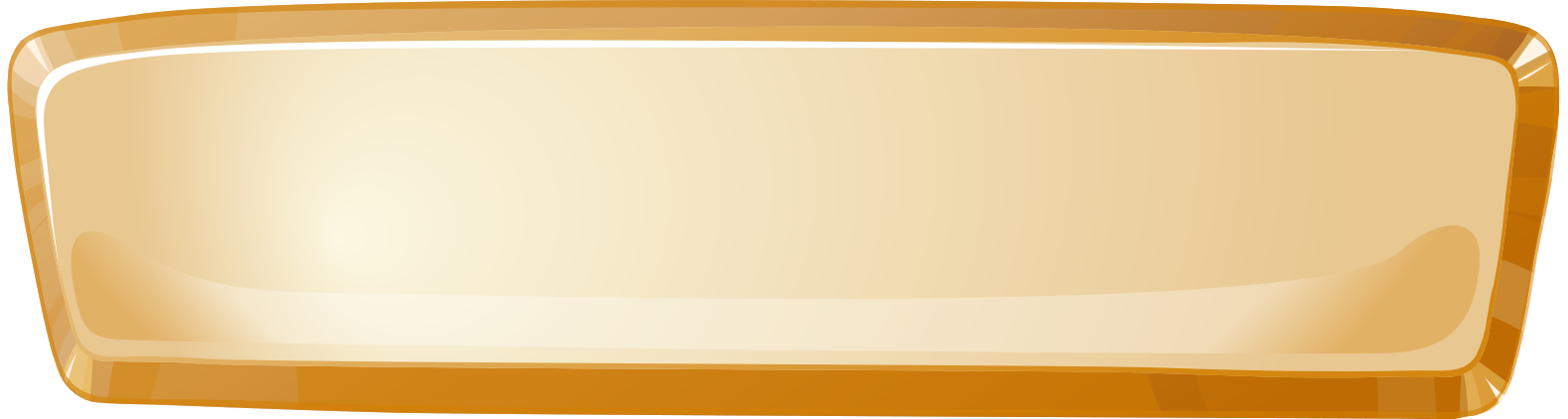 ĐÁP ÁN C
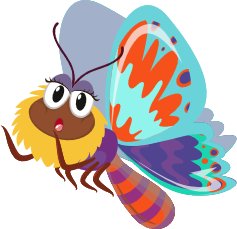 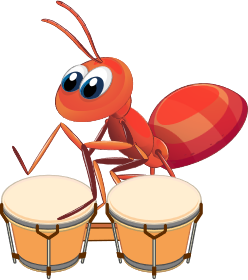 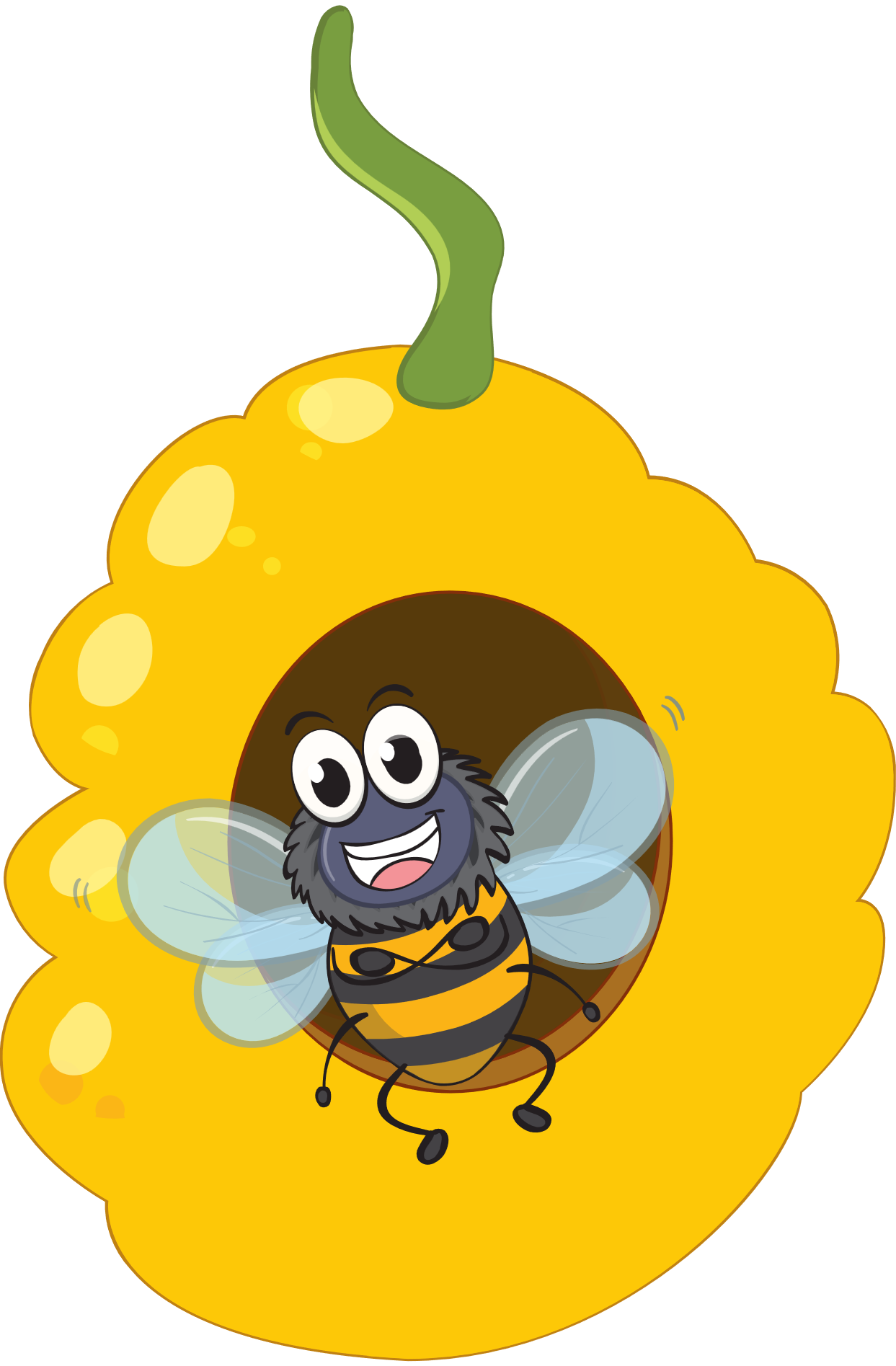 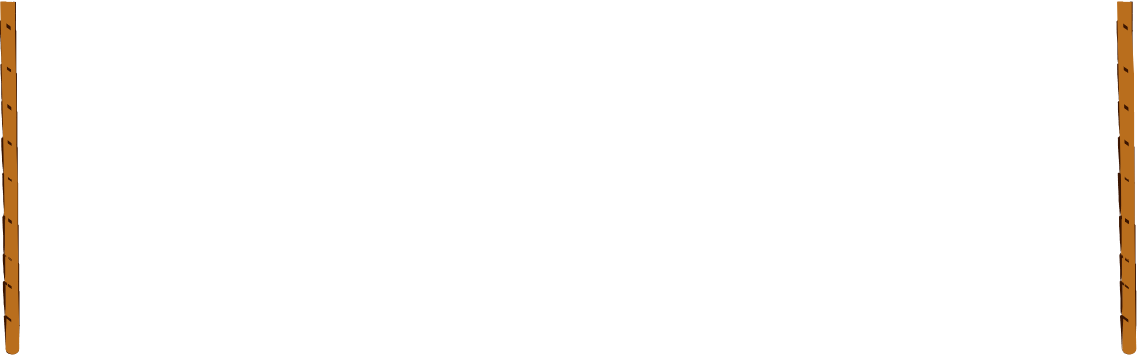 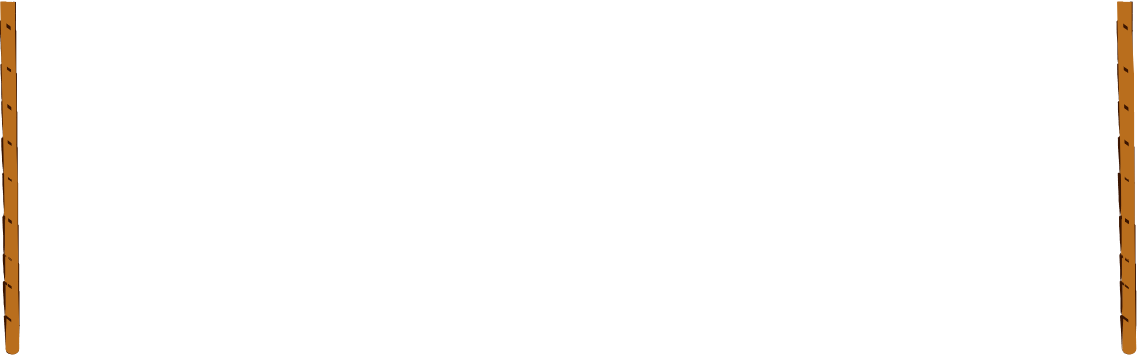 Câu 7. Trong bài thơ Mùa xuân nho nhỏ, mùa xuân của thiên nhiên, đất trời đã được tác giả phác họa qua những hình ảnh, chi tiết nào? 
A. Bông hoa, dòng sông, tiếng chim hót, giọt âm thanh. 
B. Bông hoa, người cầm súng, người ra đồng. 
C. Bông hoa, dòng sông, giọt âm thanh. 
D. Lộc giặt đầy trên lưng, lộc trải dài nương mạ.
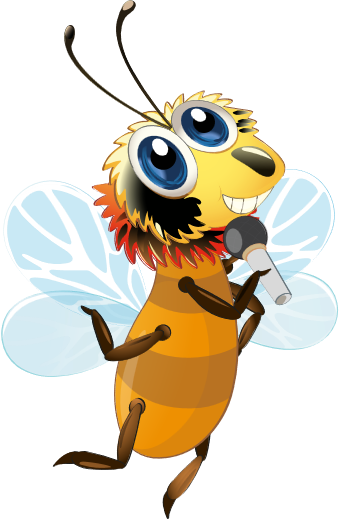 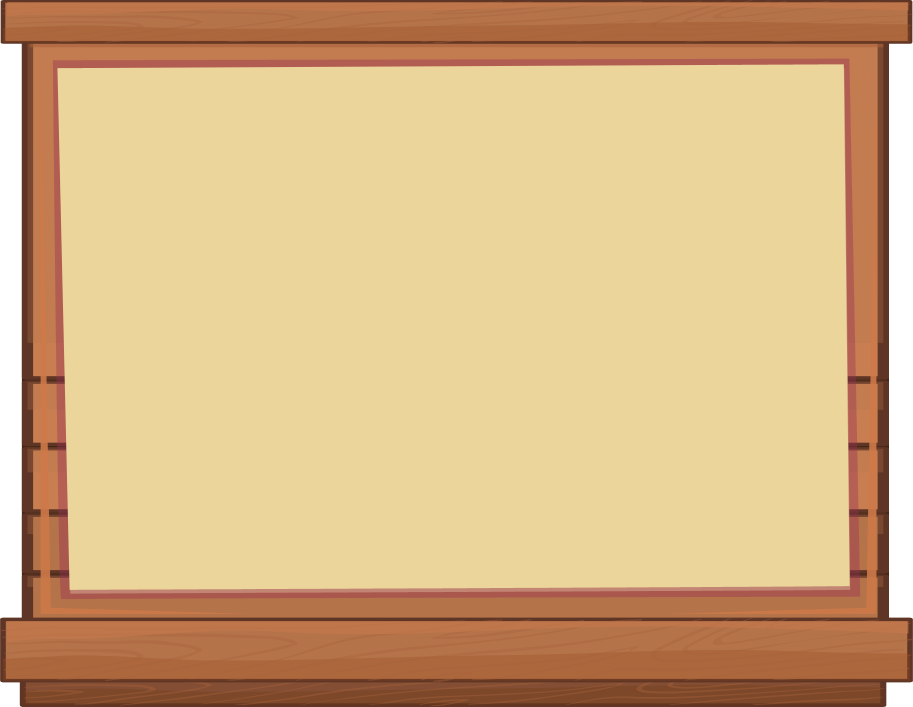 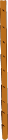 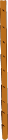 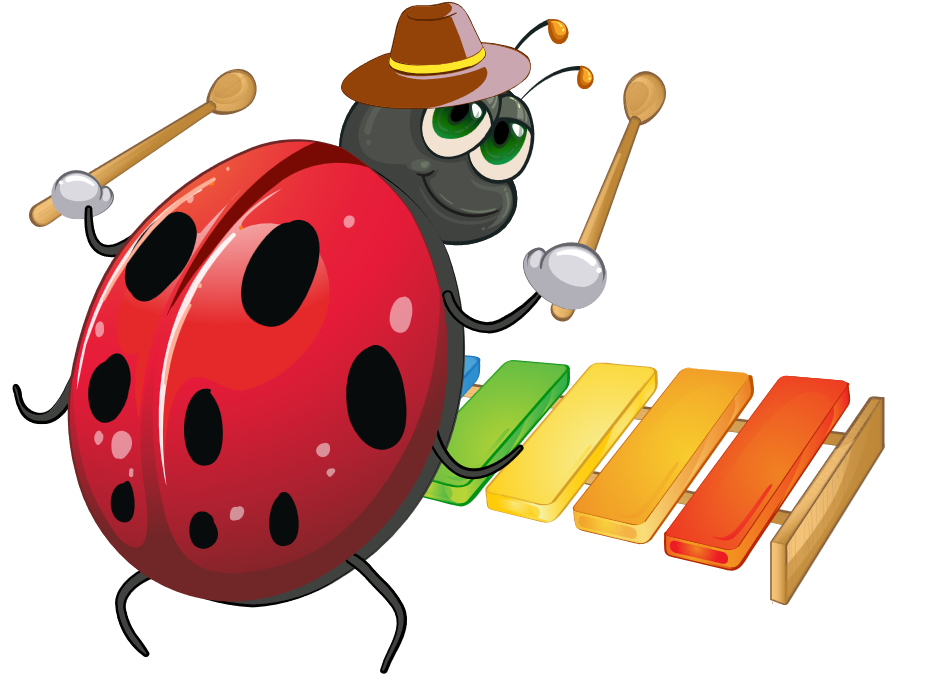 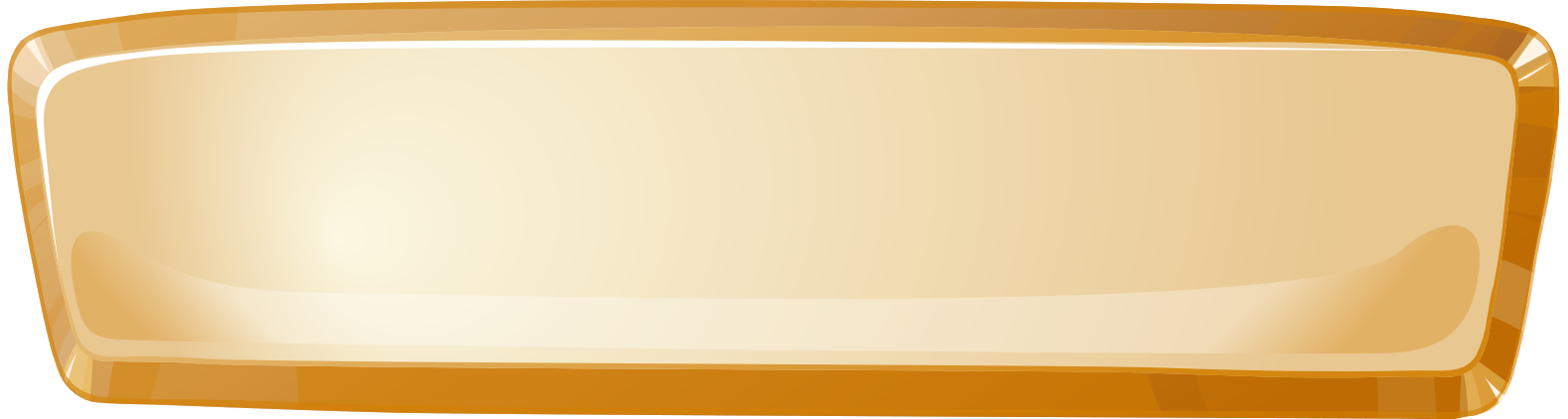 ĐÁP ÁN A
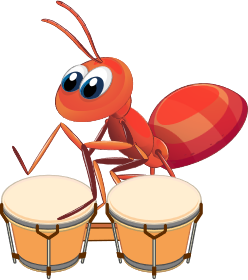 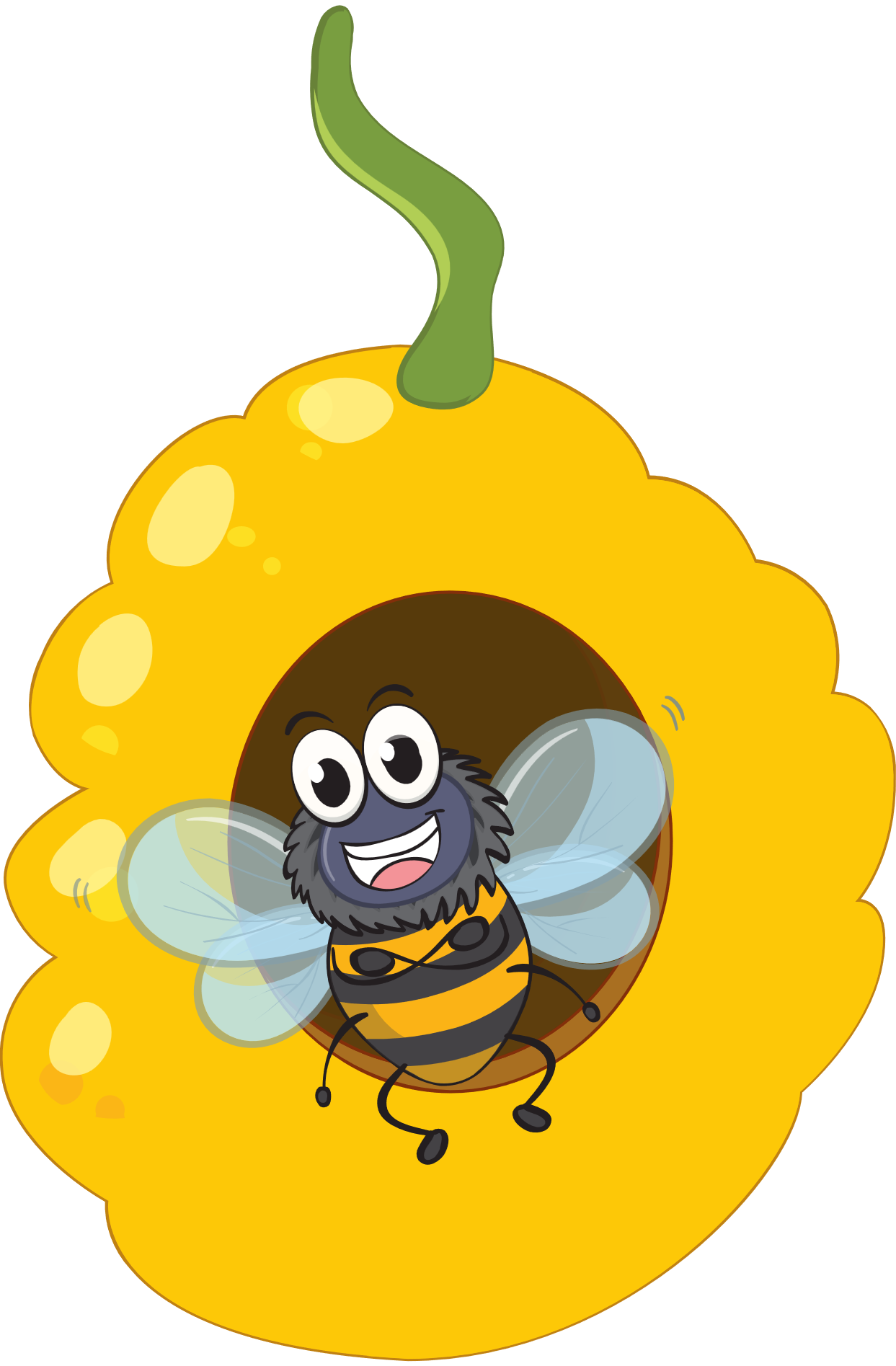 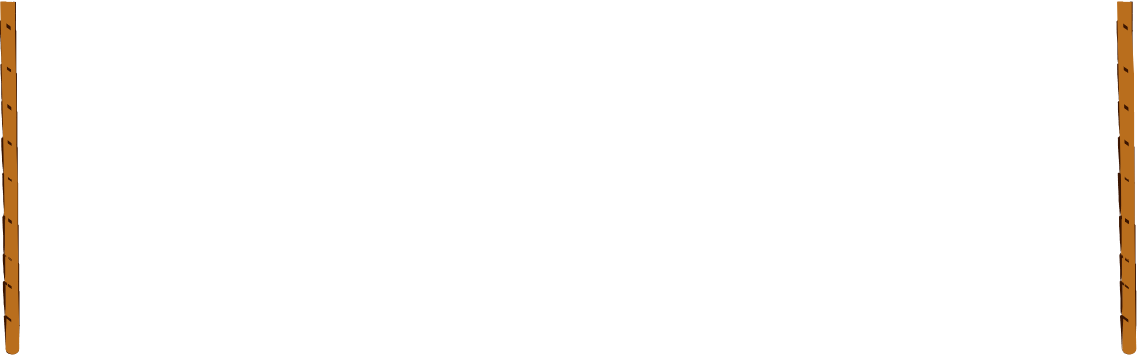 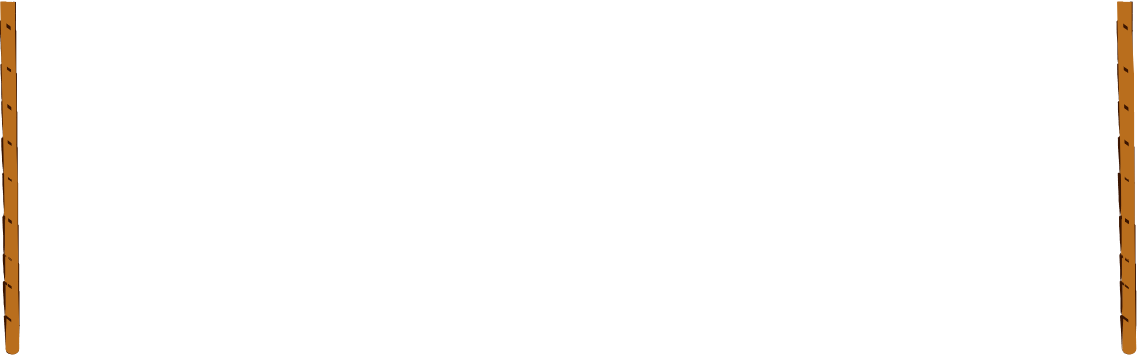 Câu 8. Những hình ảnh nào trong bài thơ Mùa xuân nho nhỏ đã thể hiện ước nguyện khiêm đường mà cao đẹp của nhà thơ? 
A. Một bông hoa tím biếc, cành hoa, con chim hót.
B. Lộc trải dài nương mạ, con chim hót, dòng song xanh.
C. Cành hoa, con chim hót, nốt trầm xao xuyến.
D. Lộc giắt đầy trên lưng, con chim hót, giọt sương mai.
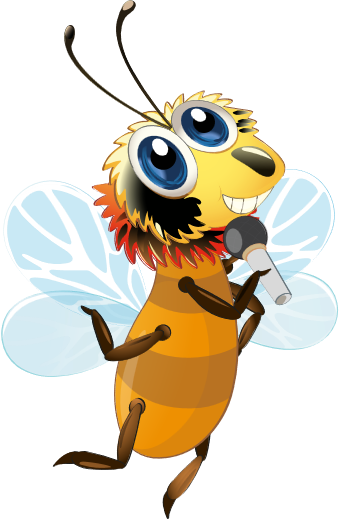 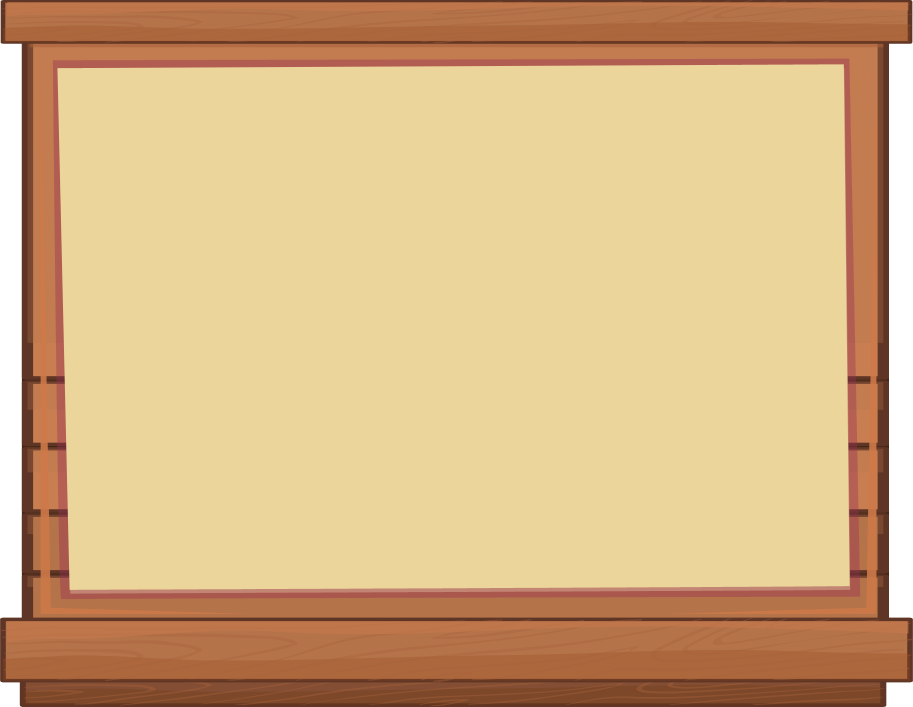 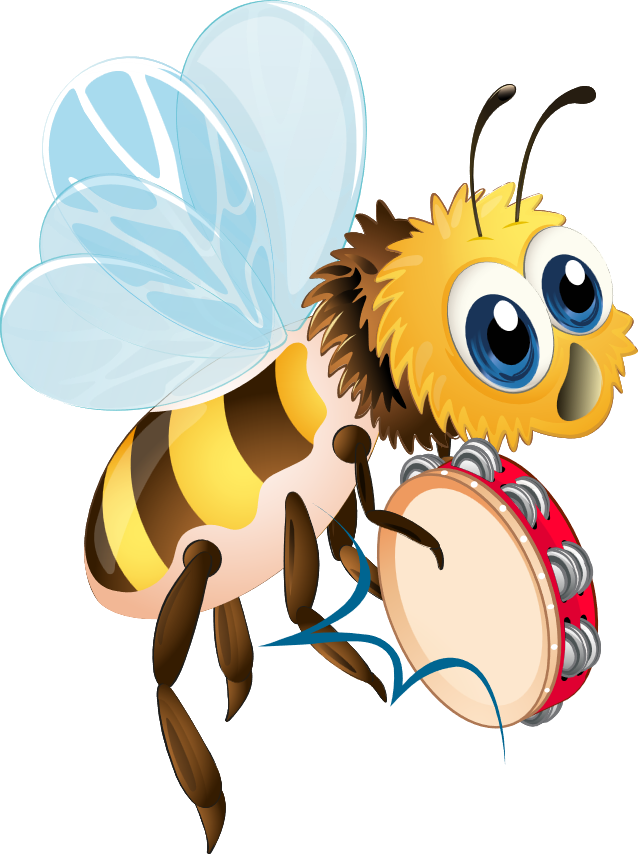 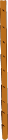 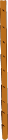 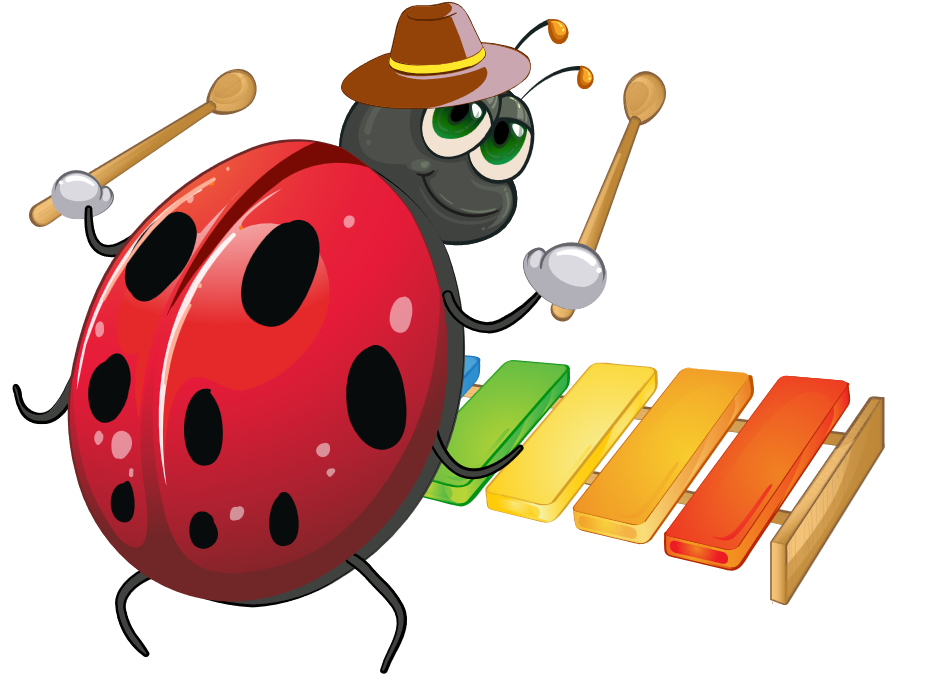 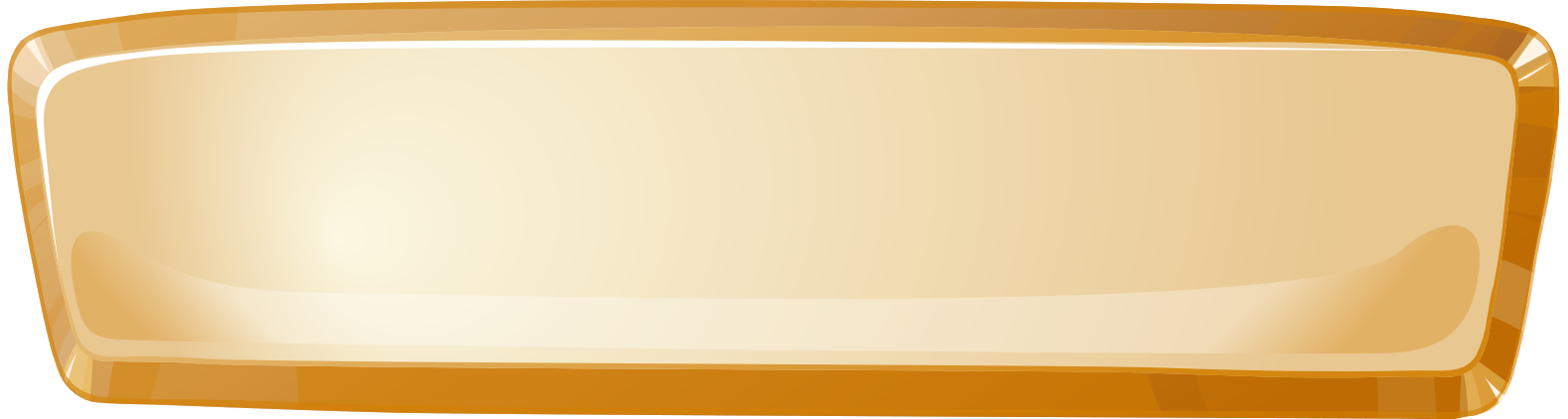 ĐÁP ÁN C
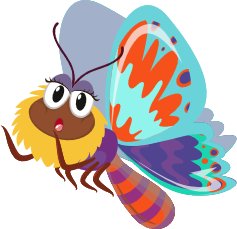 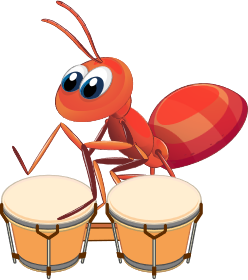 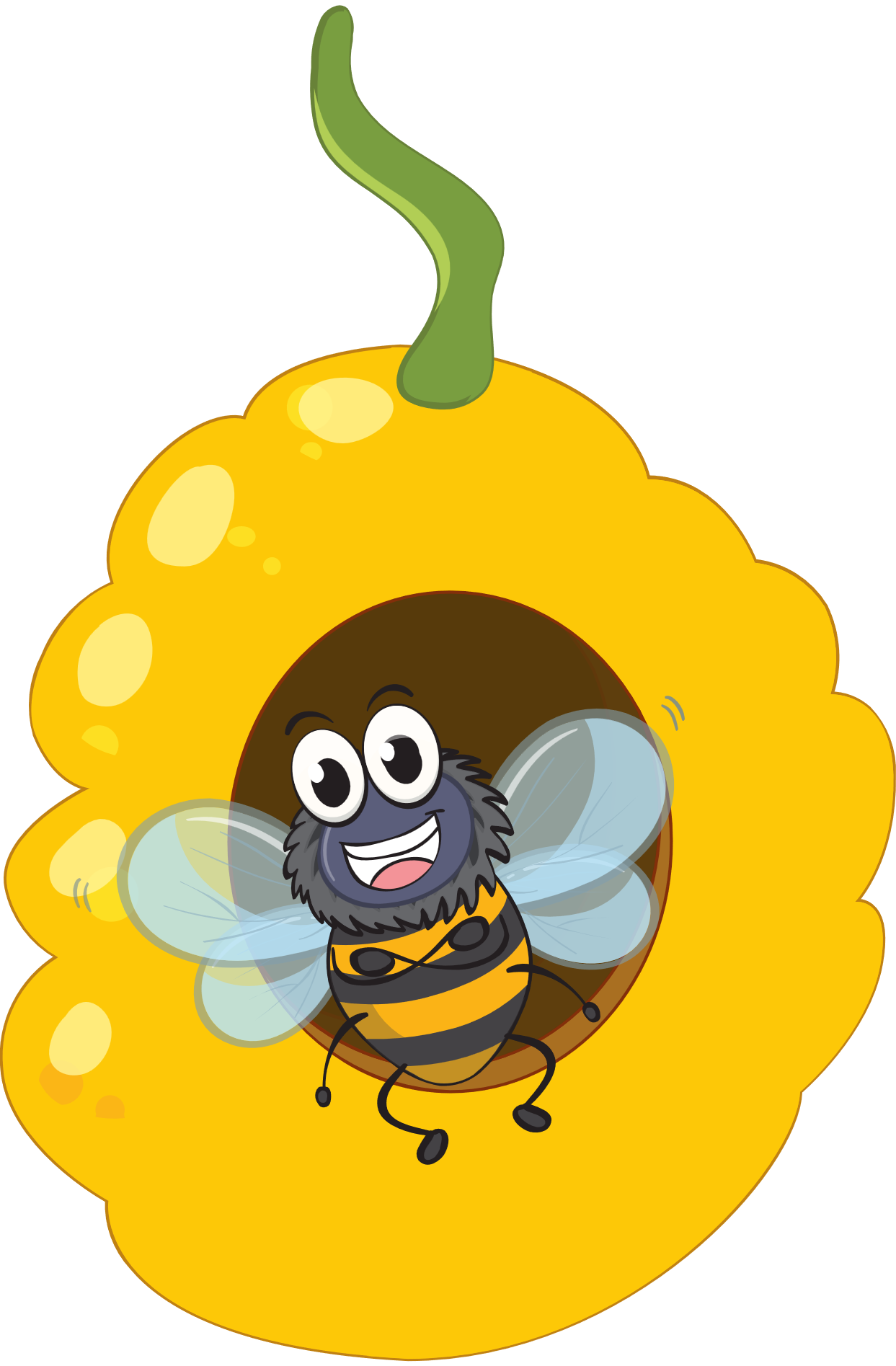 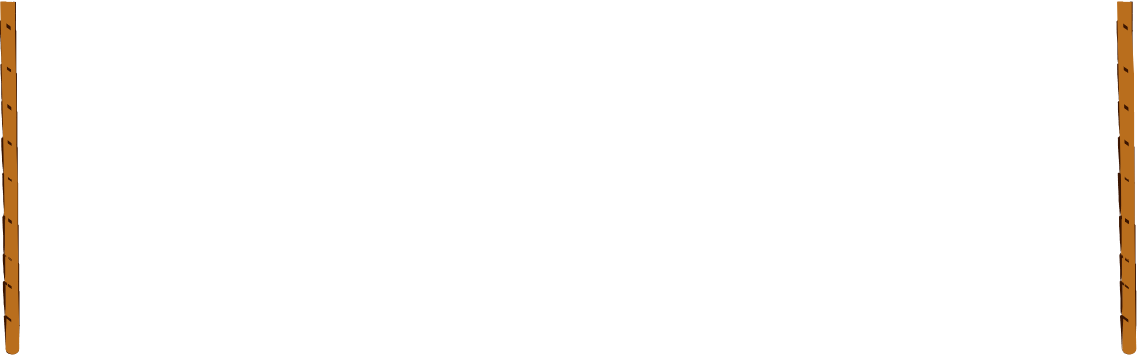 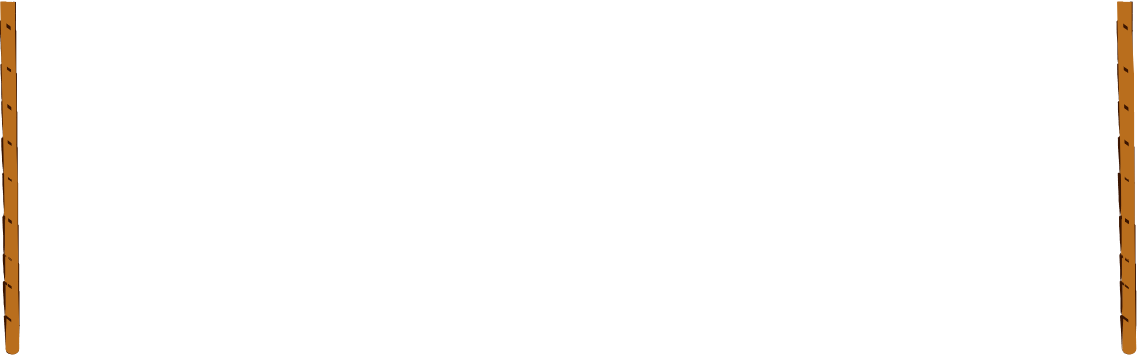 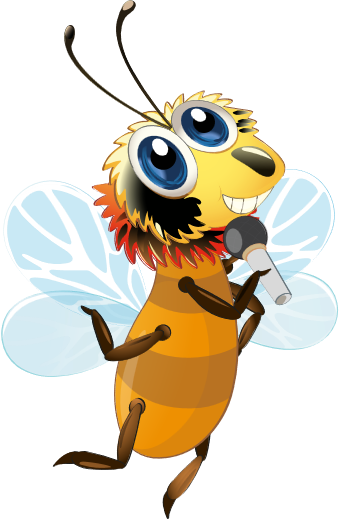 Câu 9. Đoạn thơ sau Đất nước bốn nghìn năm/vất vả và gian lao/ Đất nước như vì sao/Cứ đi lên phía trước sử dụng chủ yếu biện pháp tu từ nào? 
A. So sánh, nói quá, hoán dụ. 
B. Nhân hóa, so sánh, điệp ngữ. 
C. Nhân hóa, nói giảm, so sánh.
D. Ẩn dụ, nói quá, điệp ngữ.
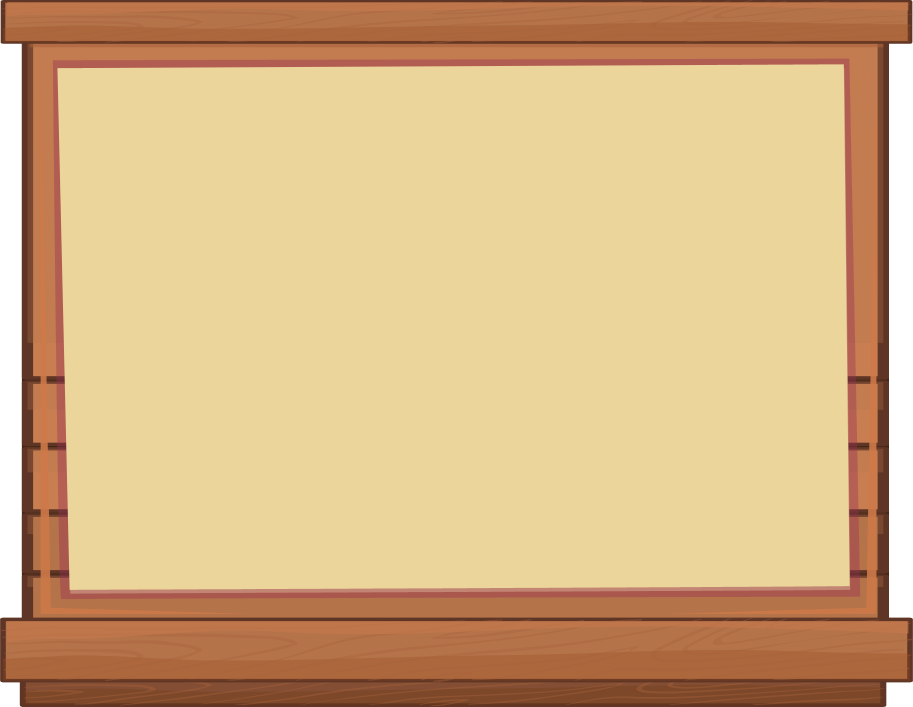 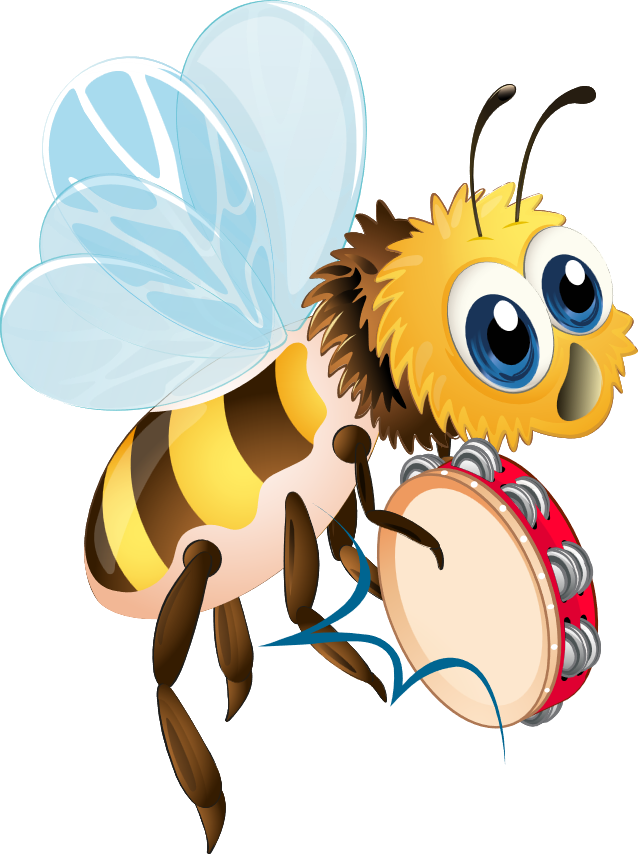 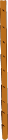 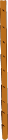 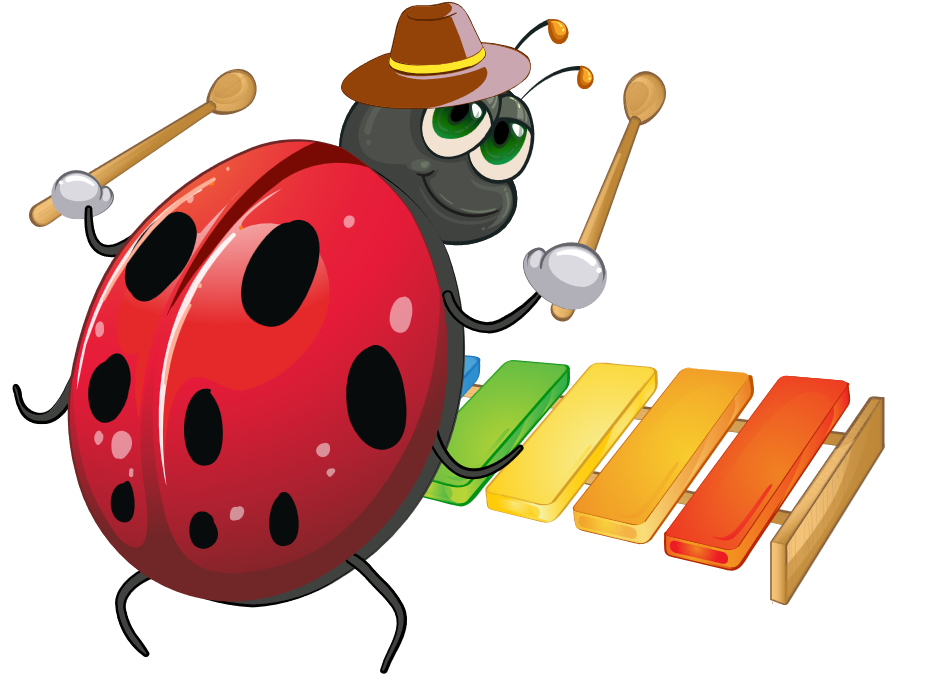 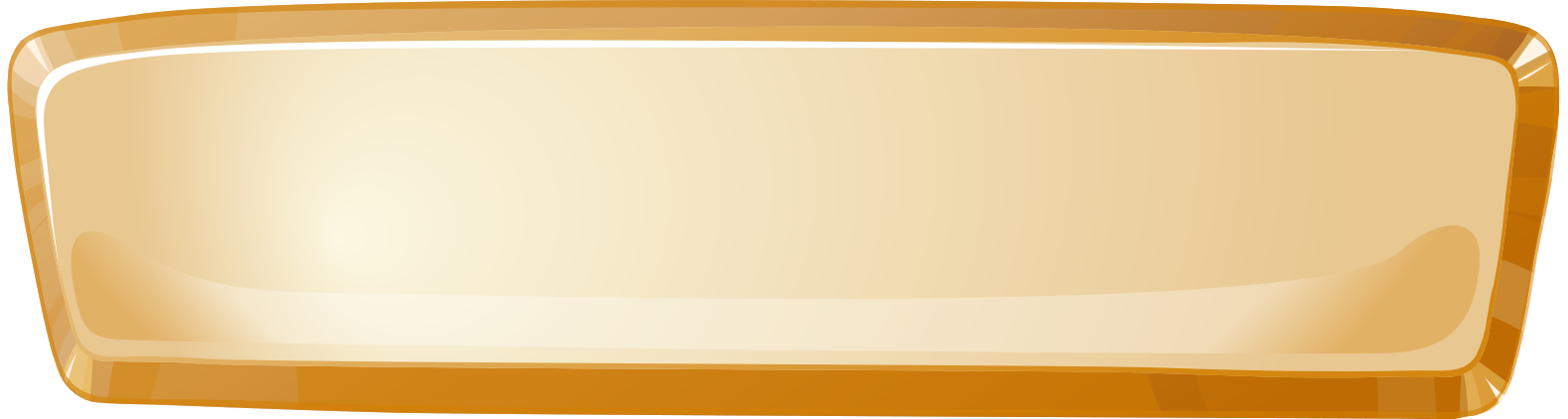 ĐÁP ÁN B
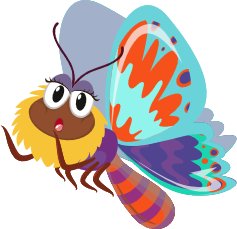 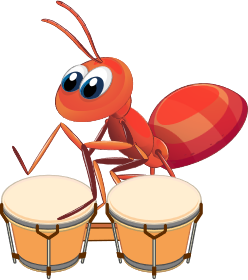 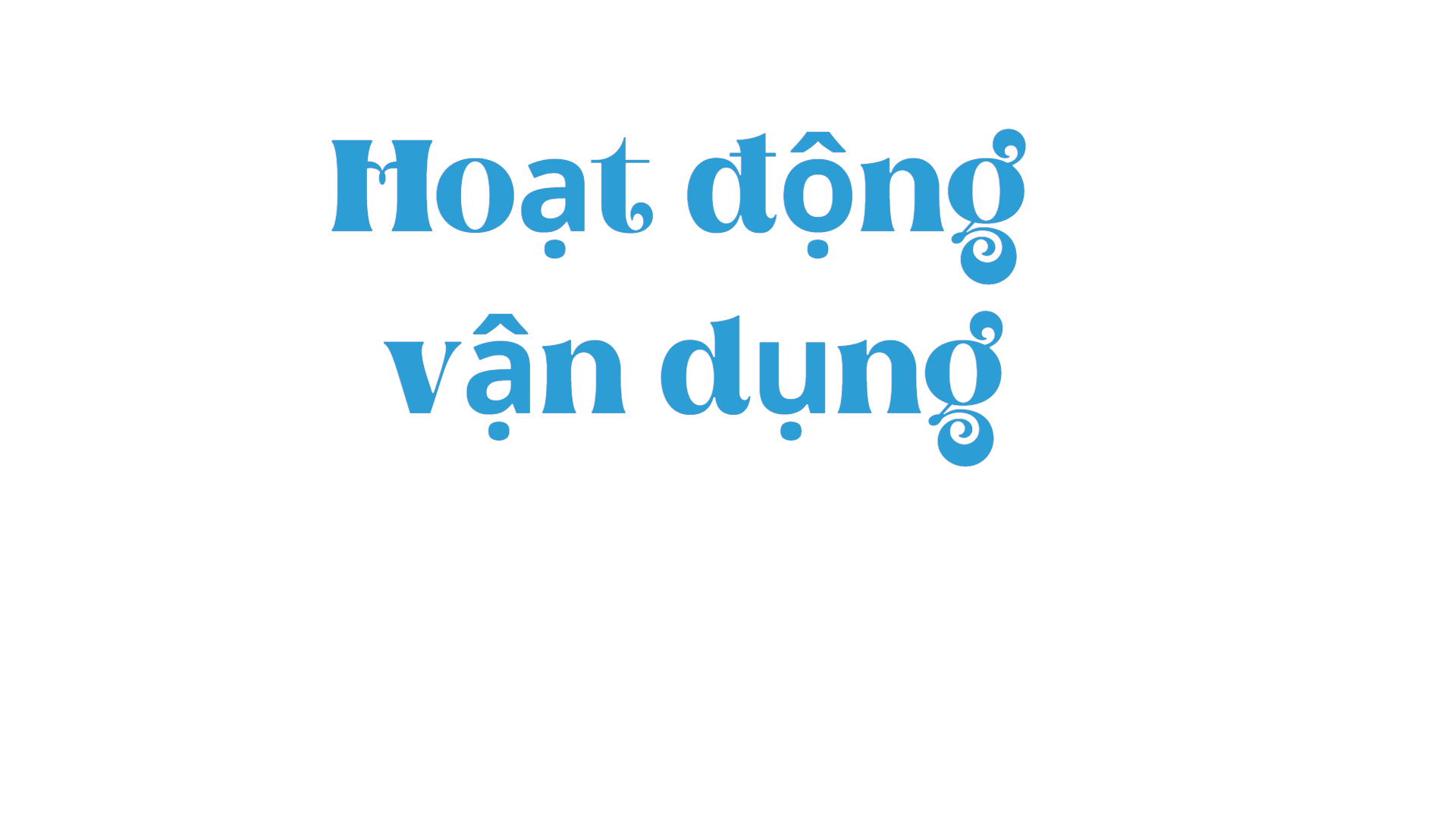 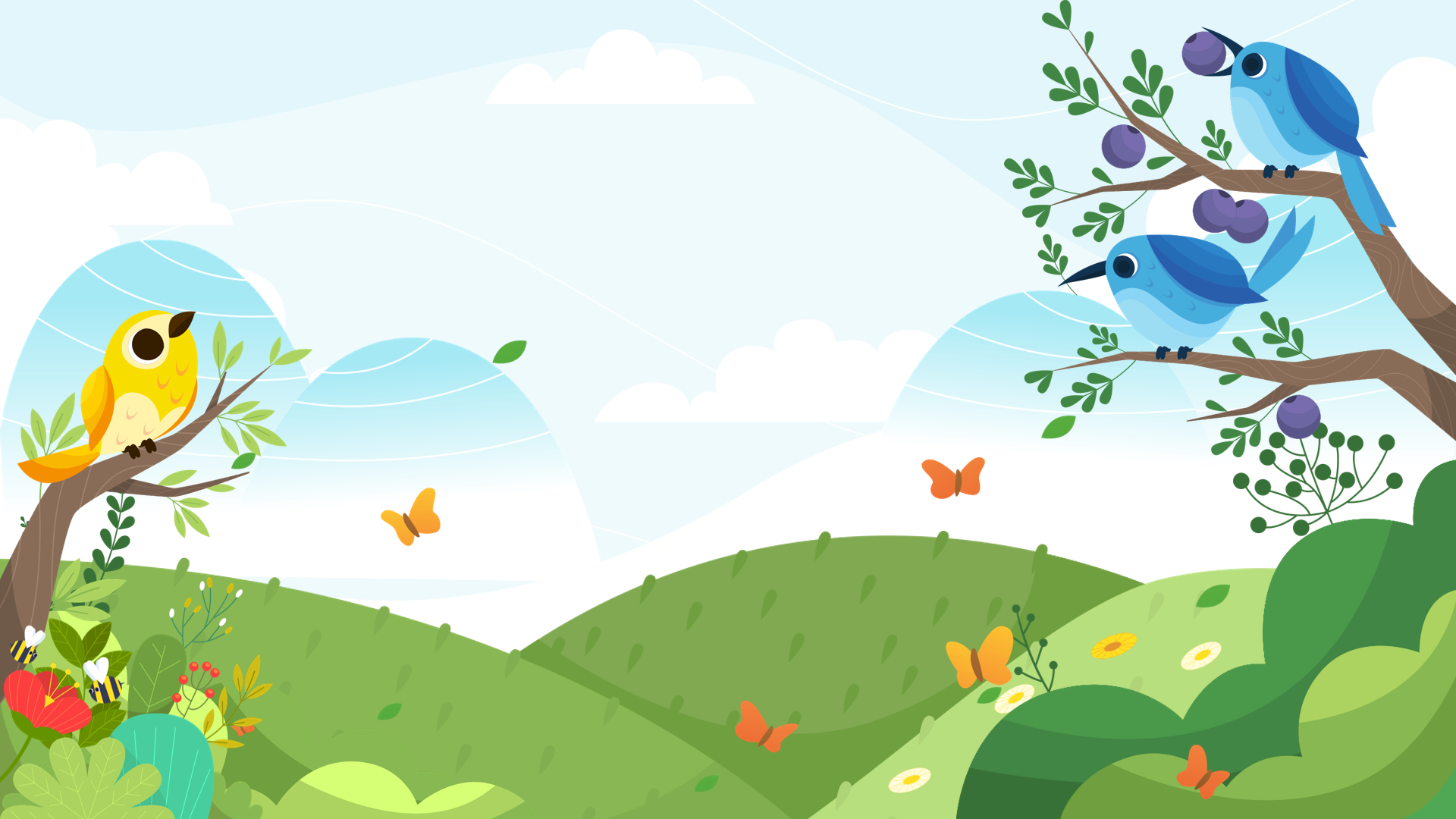 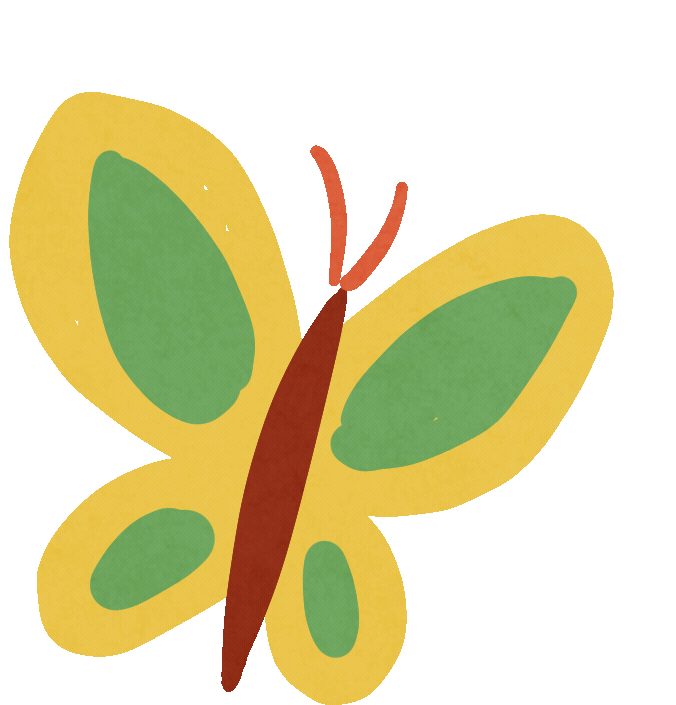 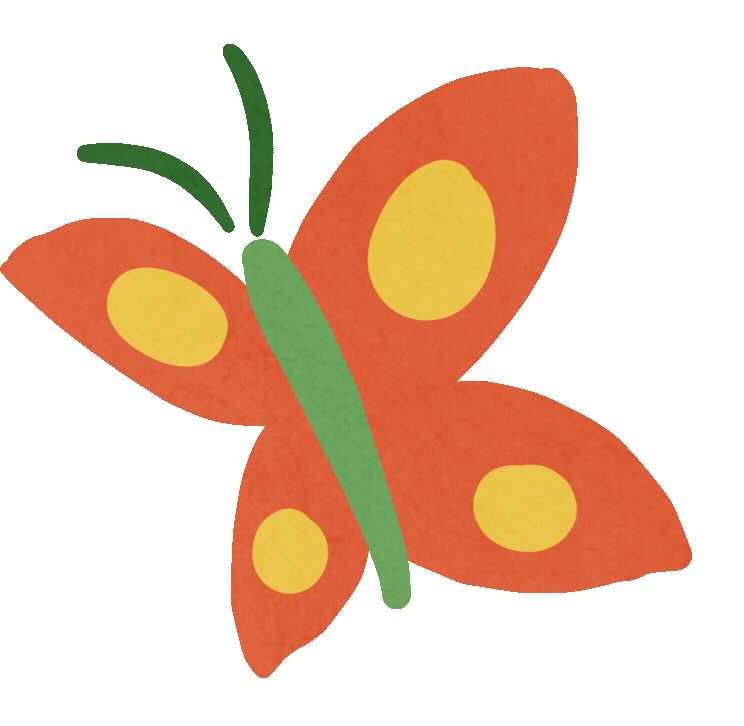 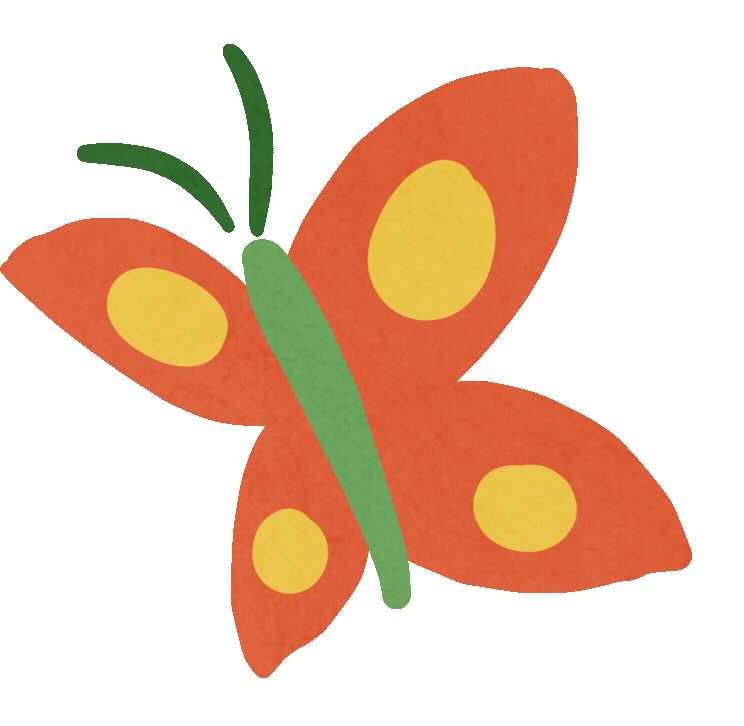 Nguyễn nhâm 0981.713.891-68
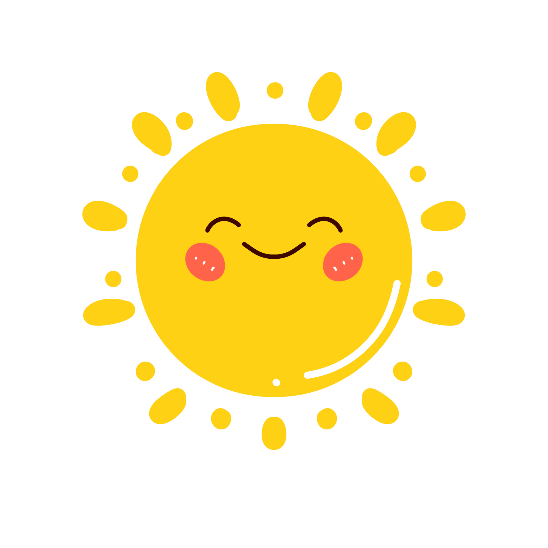 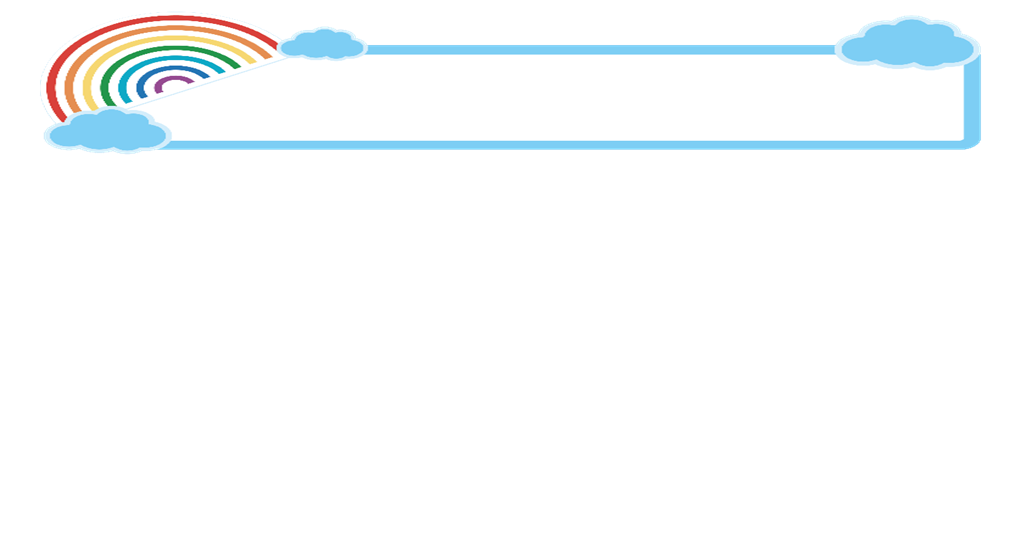 1. Đọc
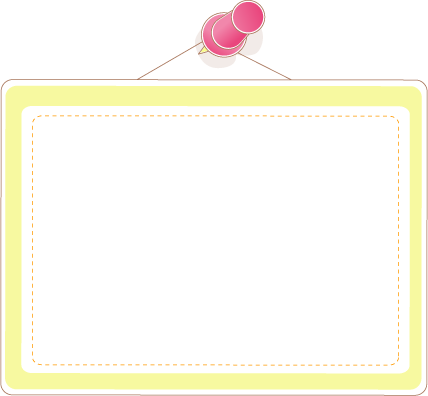 Từ bài thơ Mùa xuân nho nhỏ, em rút ra được bài học gì về lẽ sống cho bản thân? (HS viết đoạn văn khoảng 5-7 dòng).